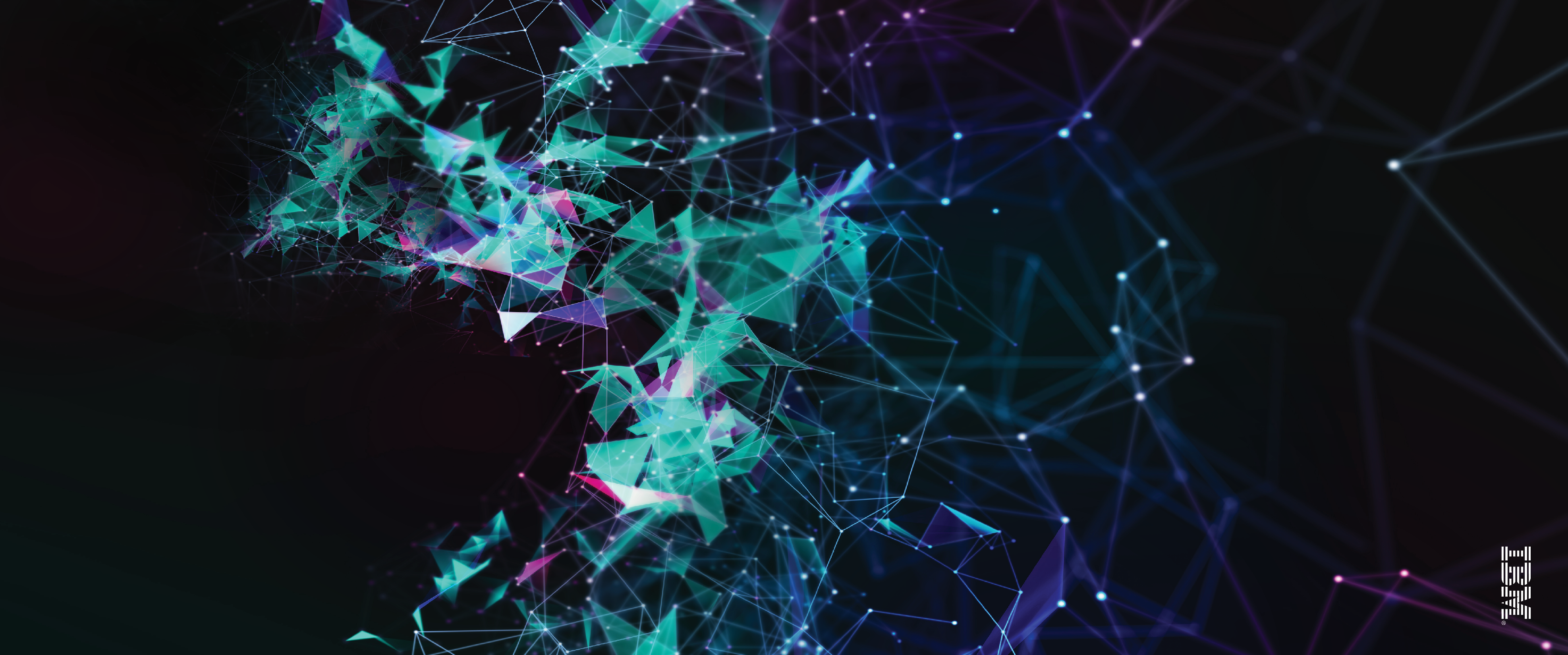 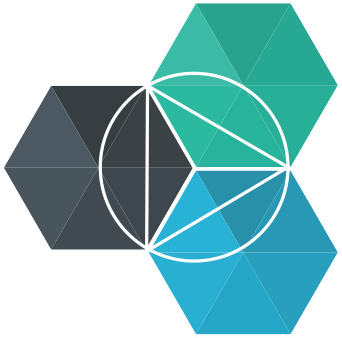 IBM Bluemix
Digital Innovation Platform
Mario Kamburov
IBM CEE Cloud Innovation Lab
mario.kamburov@cz.ibm.com
@_mario_kam_
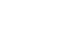 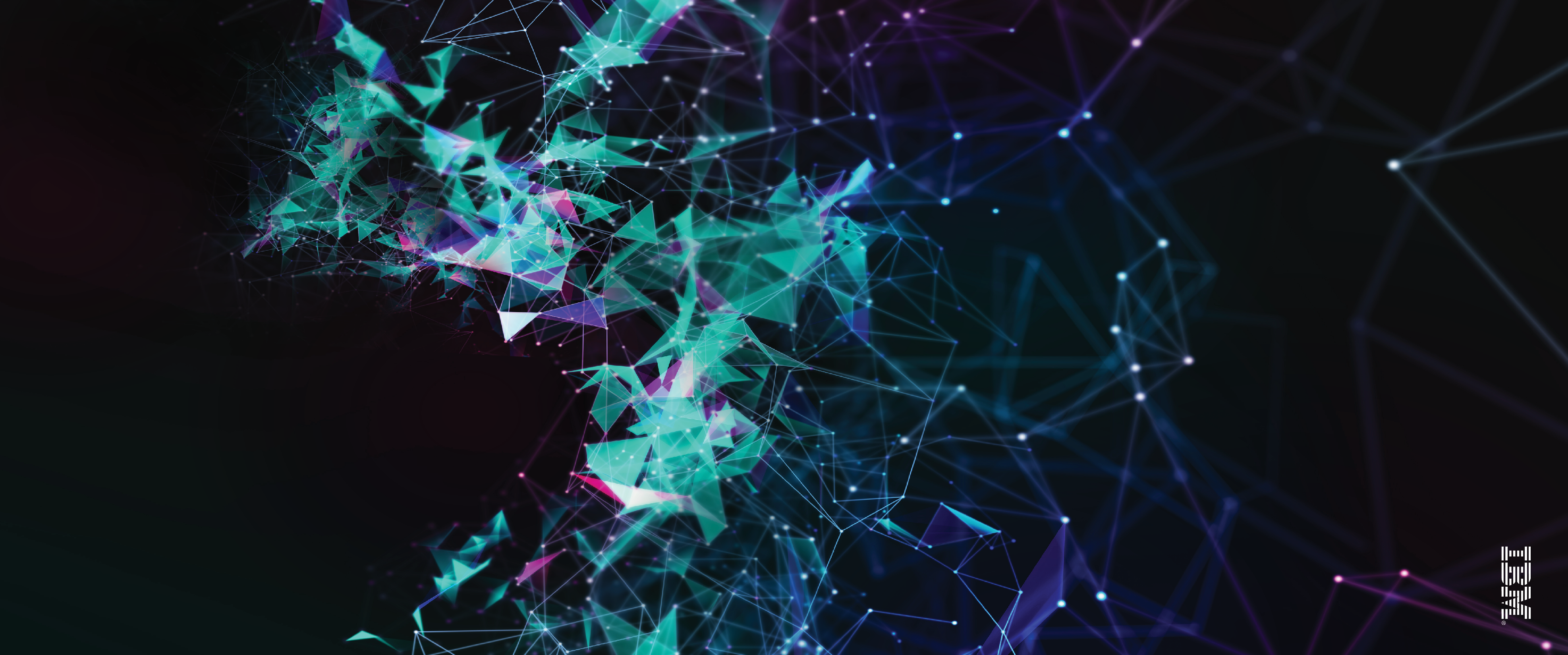 Innovation is the new currency
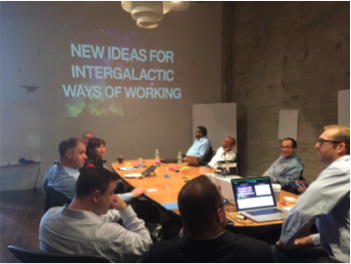 “Two guys in a coffee shop can have access to the same computing power as a Fortune 500 company.” 

Jim Deters
Founder, Galvanize
The Digital Innovation Platform
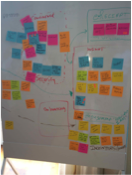 2
© 2015 IBM Corporation
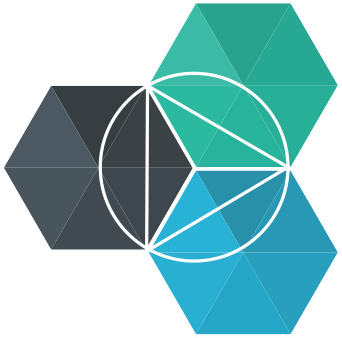 IBM CEE Cloud iLab
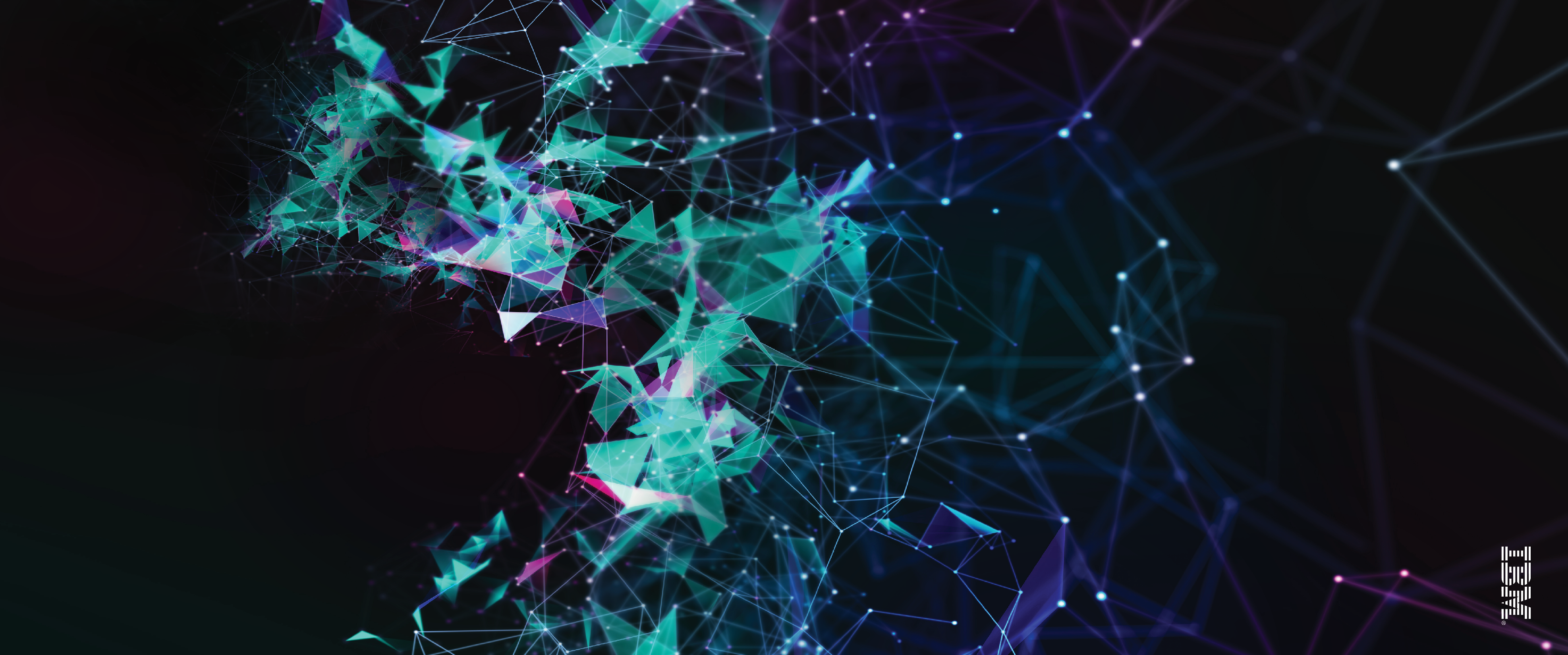 Code
Code
IBM Bluemix Overview
Data
Data
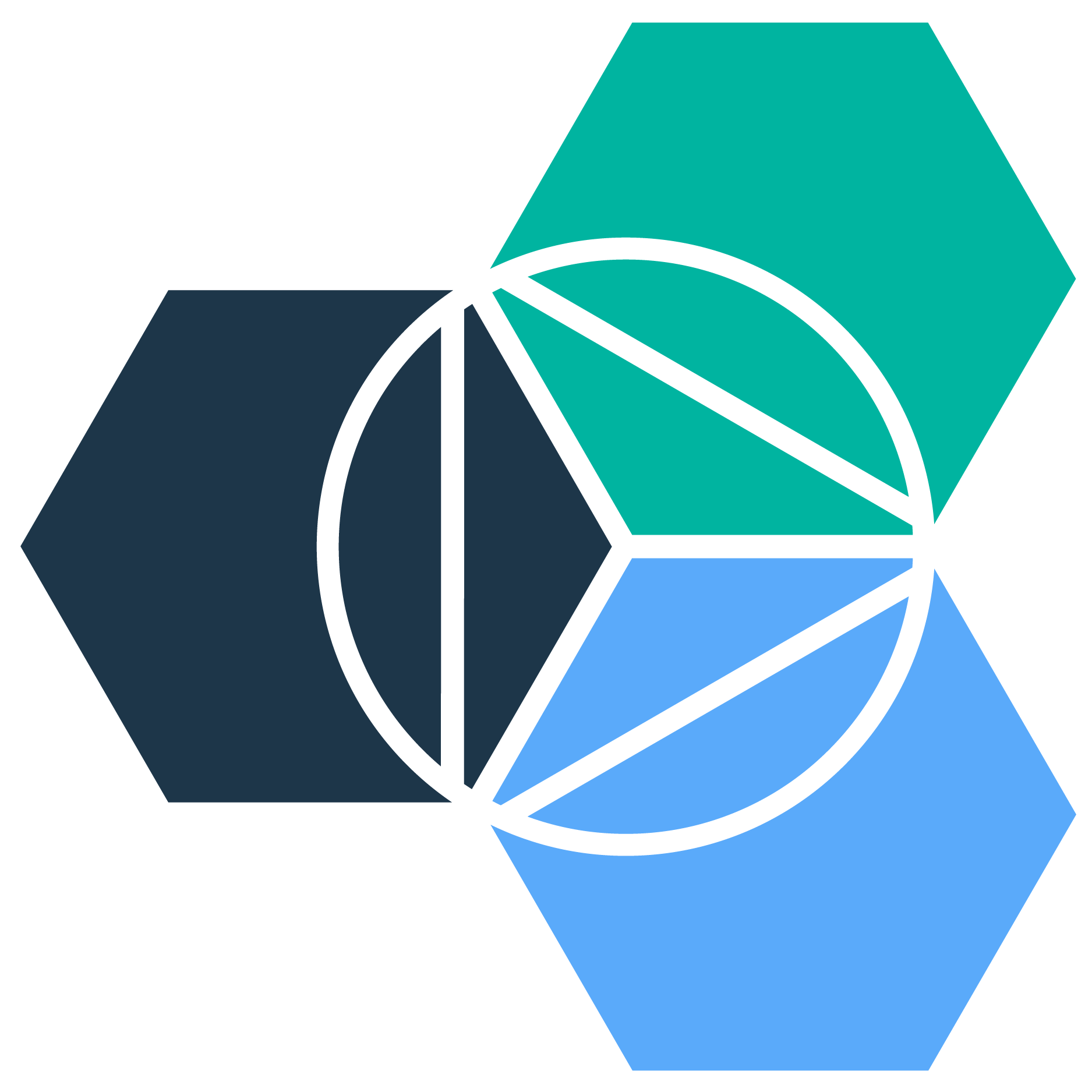 Runtime
Runtime
With security in mind
Built on open technologies
Infrastructure as a Service
Platform as a Service
Middleware
Middleware
OS
OS
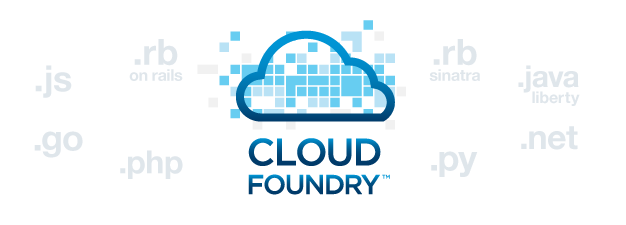 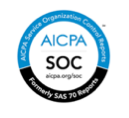 Virtualization
Virtualization
Servers
Servers
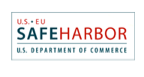 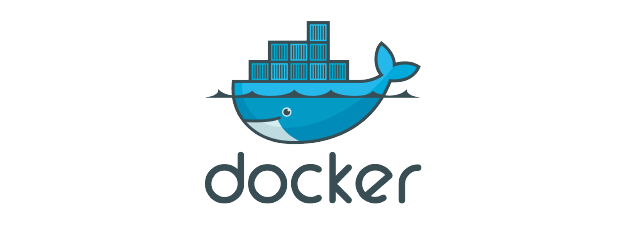 Storage
Storage
Networking
Networking
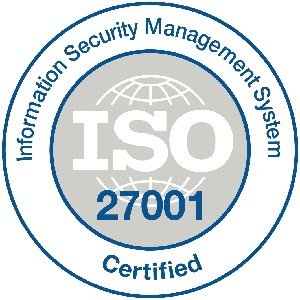 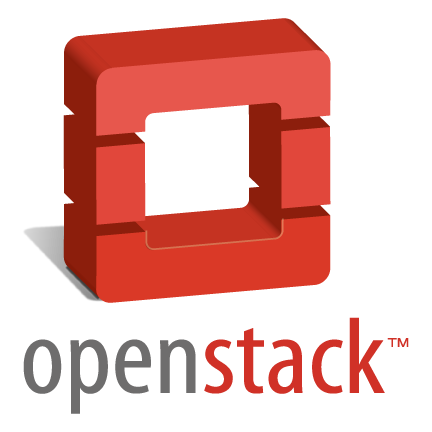 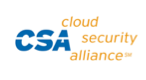 3
https://console.ng.bluemix.net/catalog/
© 2015 IBM Corporation
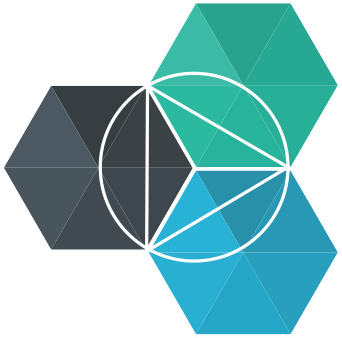 IBM CEE Cloud iLab
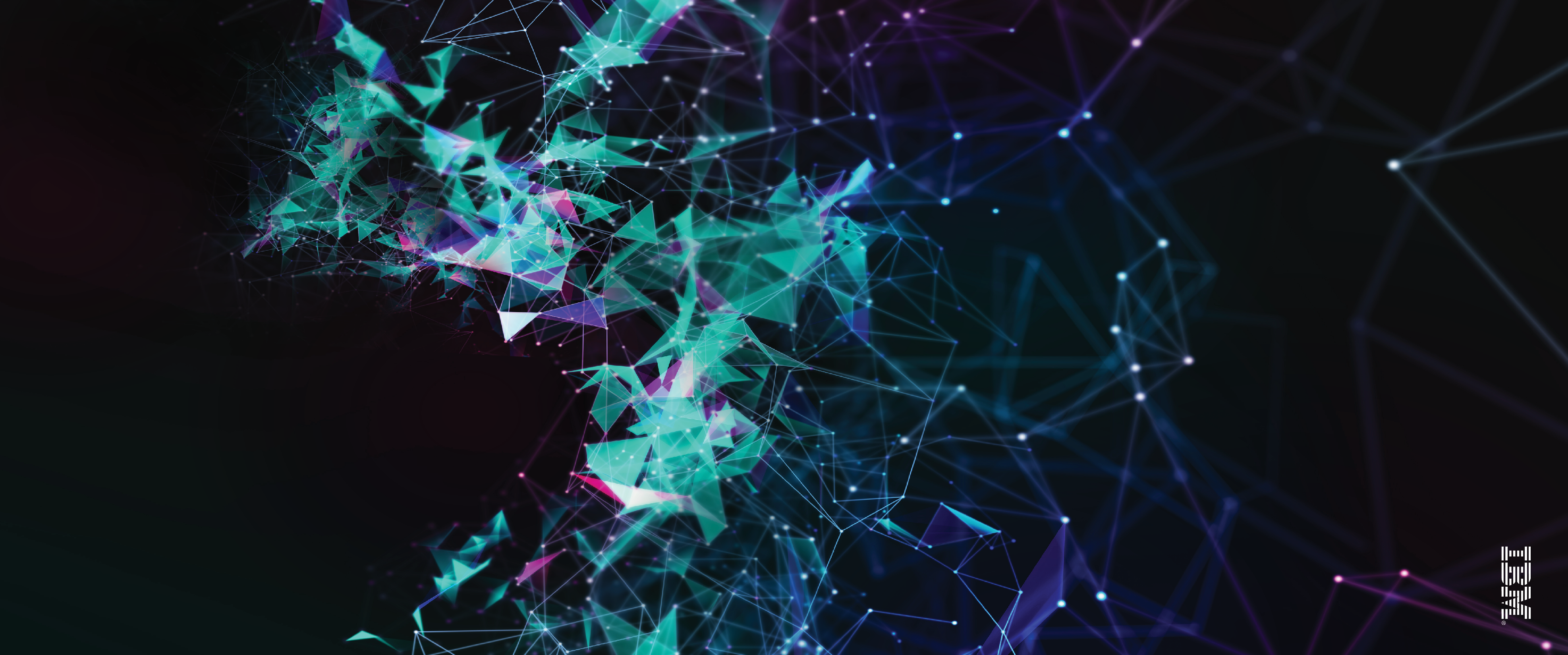 Build awesome app in no time
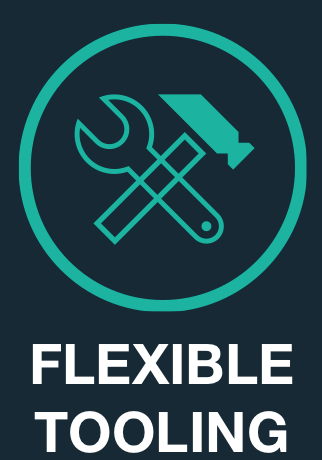 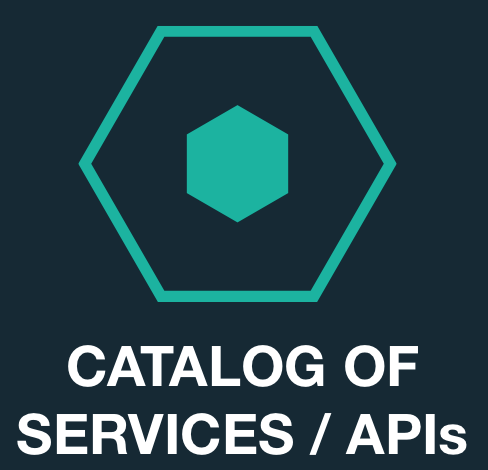 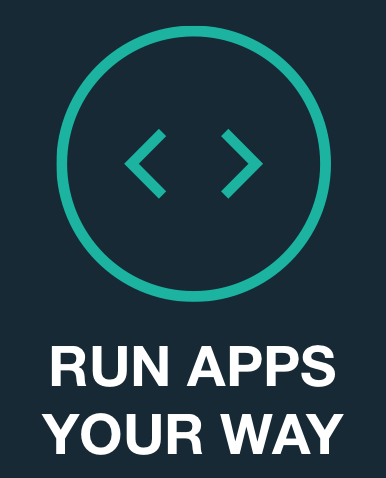 RUN APPS YOUR WAY
FLEXIBLE TOOLING
CATALOG OF SERVICES / APIs
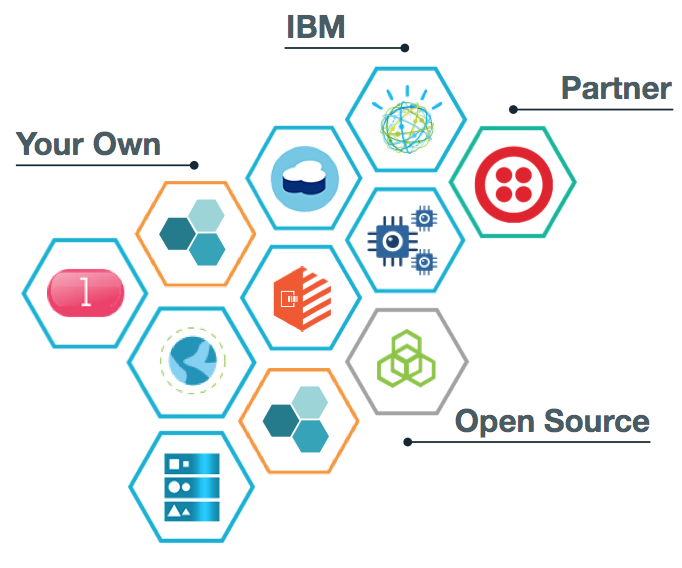 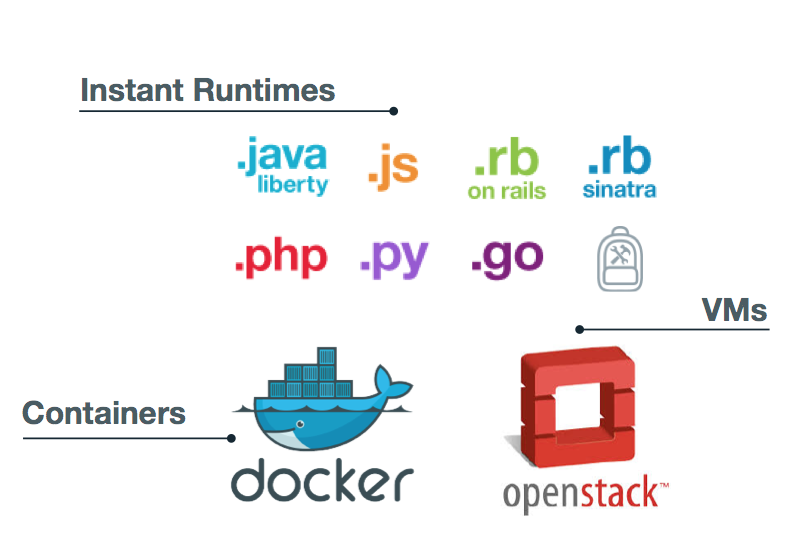 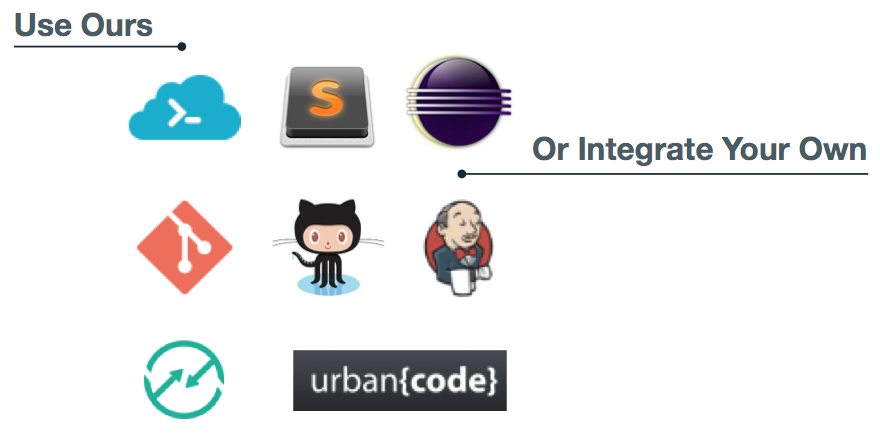 4
© 2015 IBM Corporation
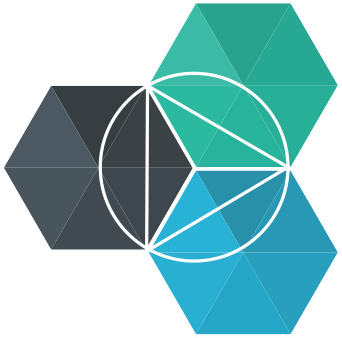 IBM CEE Cloud iLab
[Speaker Notes: Hybrid cloud – services part]
c
c
c
c
c
c
c
c
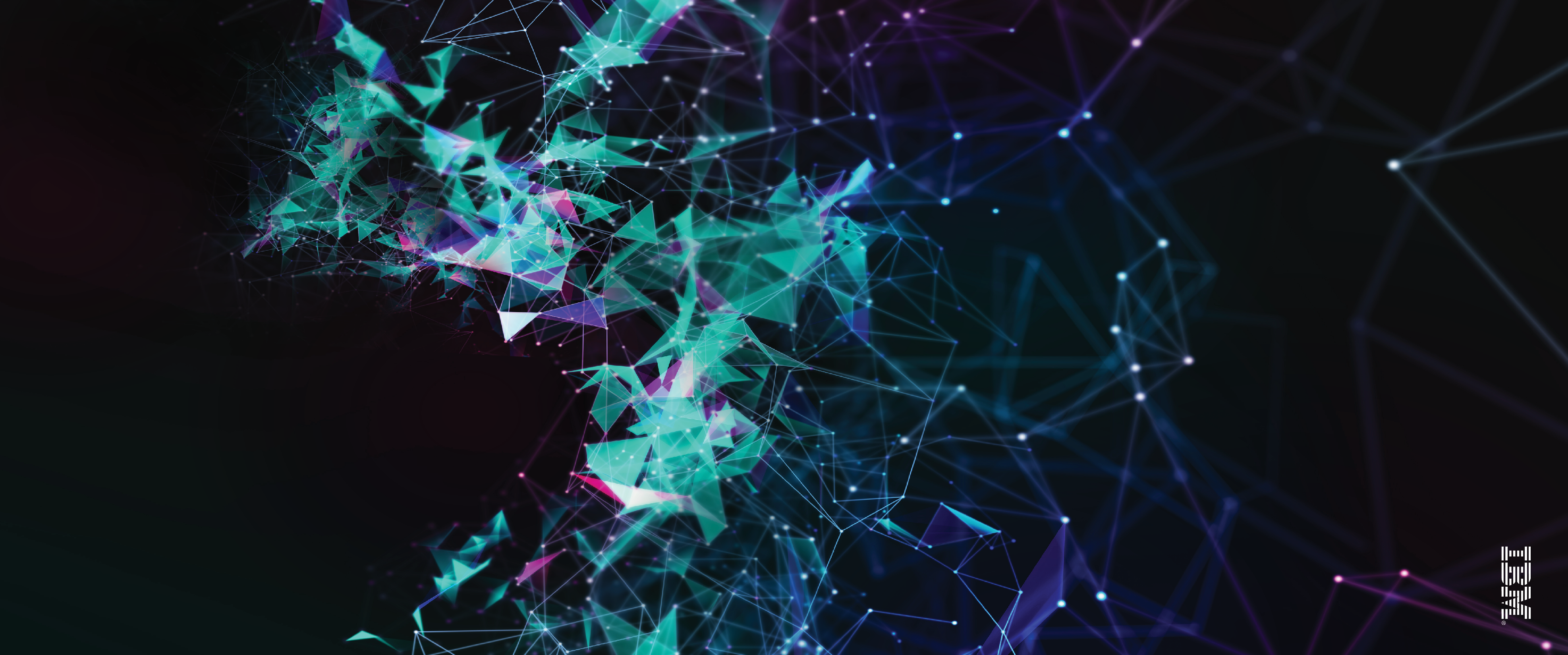 Code
Code
o
o
o
o
o
o
o
o
o
o
o
o
Customer Managed
IBM Managed
o
o
o
Total cost of ownership
Data
Data
perational Expense
Comparison between Dedicated and Local.
apital Expense
Runtime
Runtime
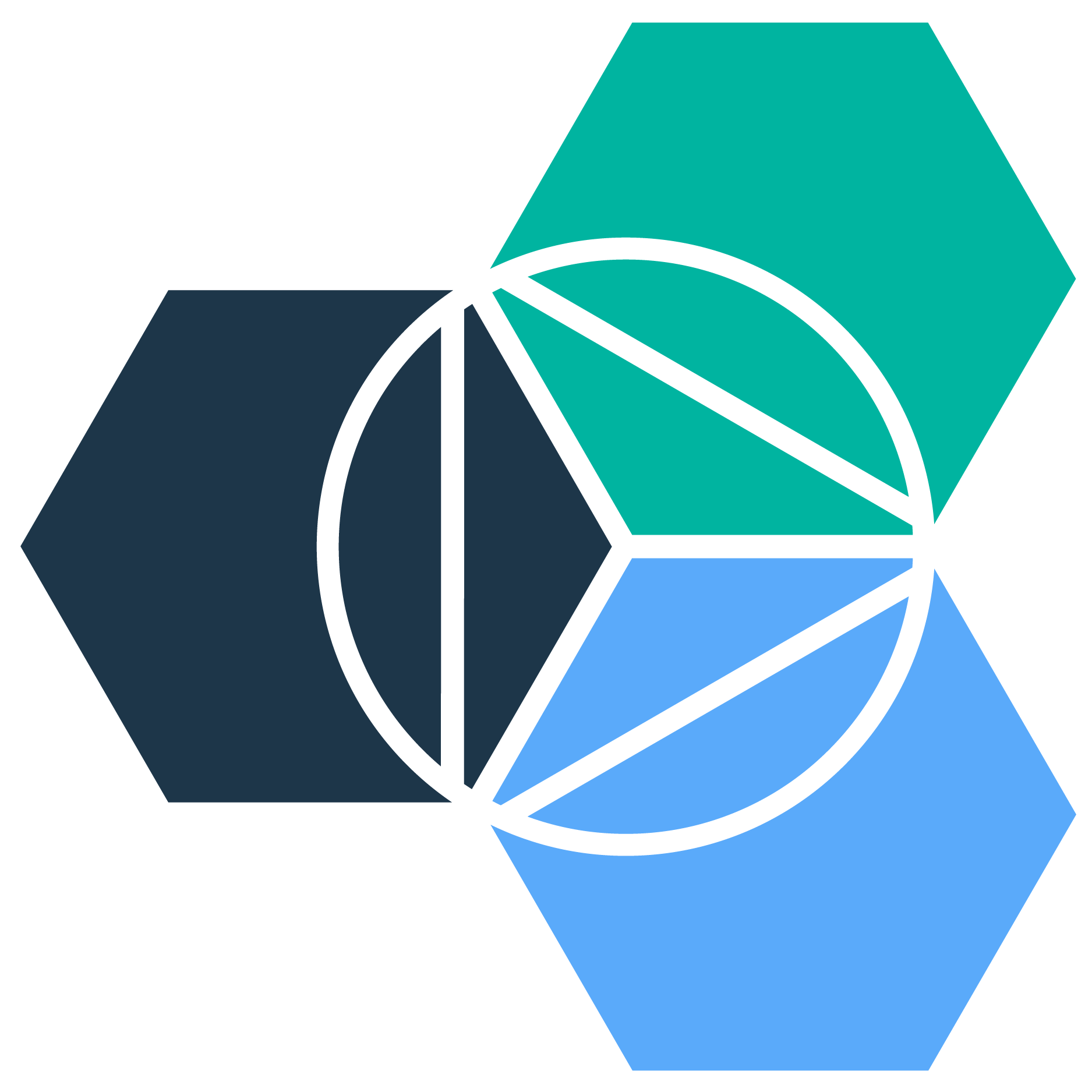 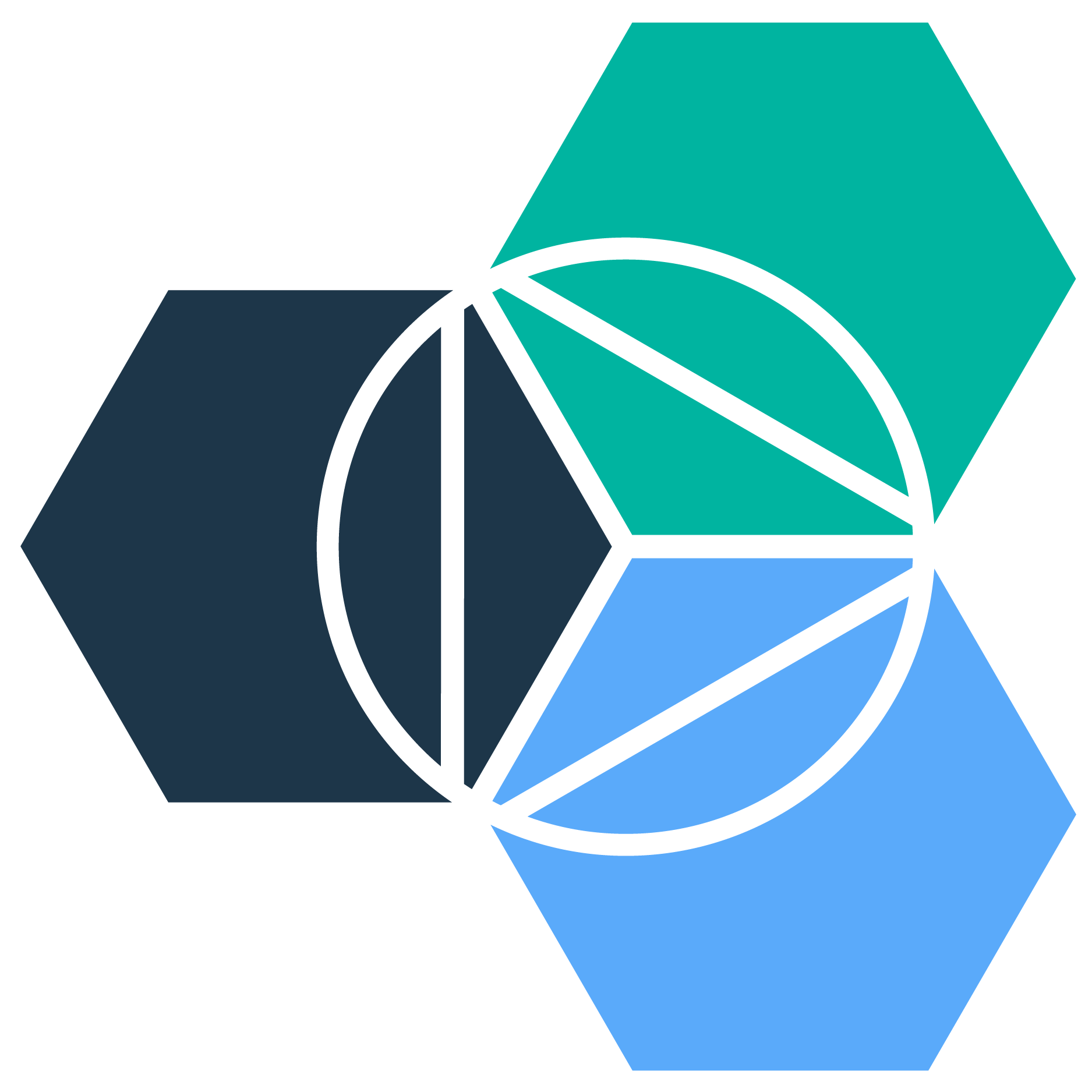 Middleware
Middleware
Bluemix Dedicated
Bluemix Local
OS
OS
IBM Managed Single Tenant Platform
IBM Managed On-Prem Platform
Virtualization
Virtualization
~X / Month
X / Month
Servers
Servers
Bluemix Software
Mgmt Expense
Storage
Storage
Your IaaS Software
Networking
Networking
One Bill for Bluemix
Your Ops Staff
Your Hardware
~4X / Month*
*Based on 10 FTE + SoftLayer infrastructure costs
5
5
© 2015 IBM Corporation
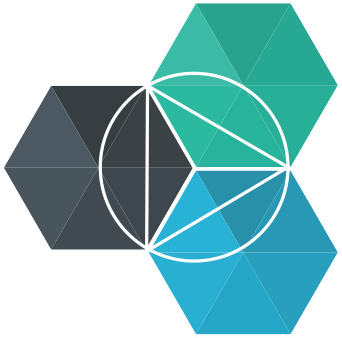 IBM CEE Cloud iLab
5
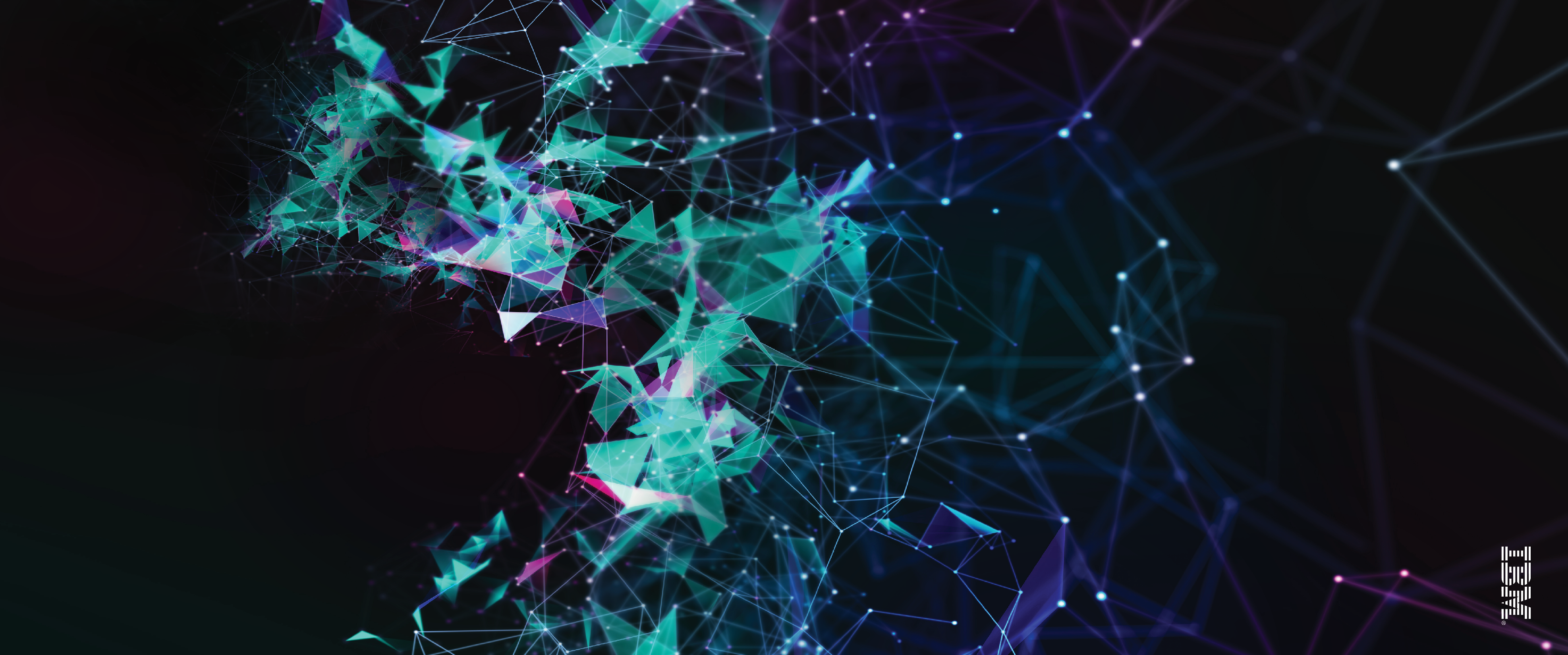 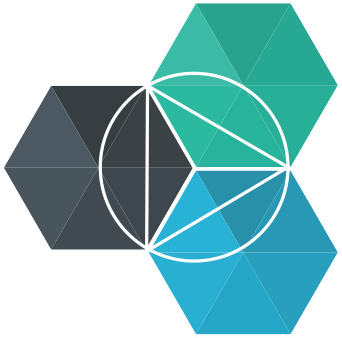 Demo
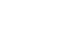 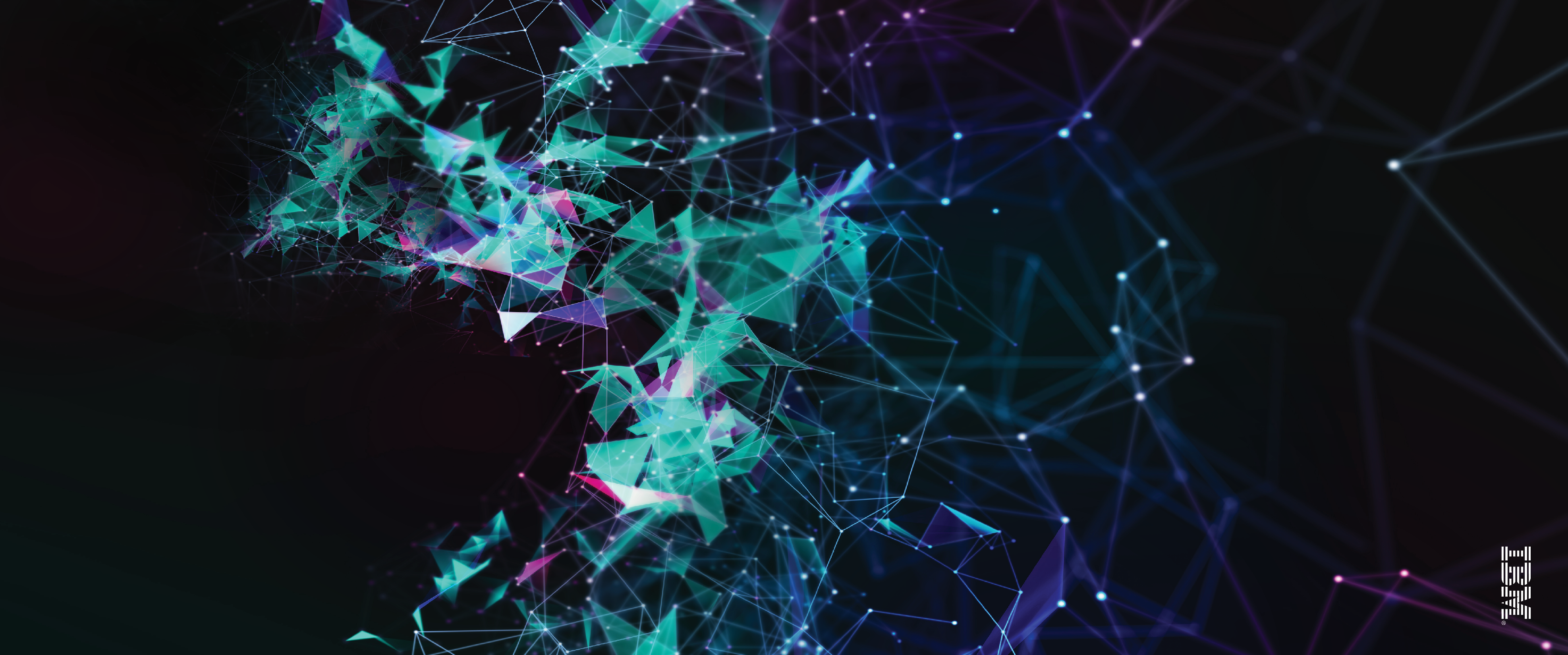 DEMO 2
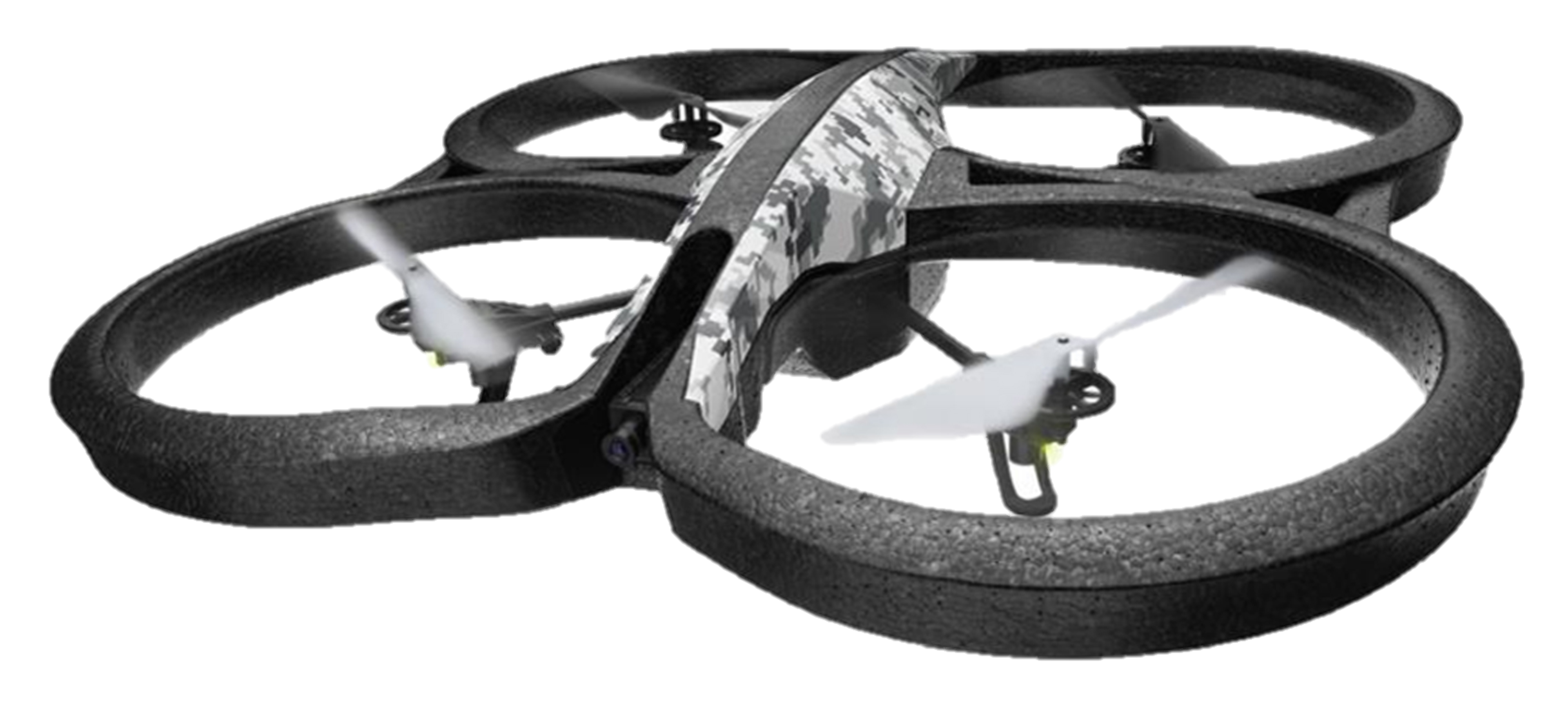 7
© 2015 IBM Corporation
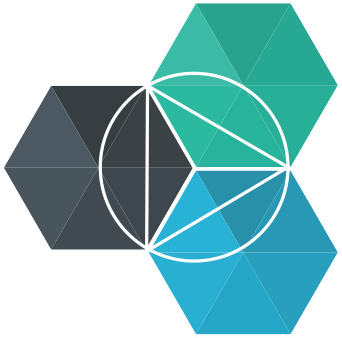 IBM CEE iLABs
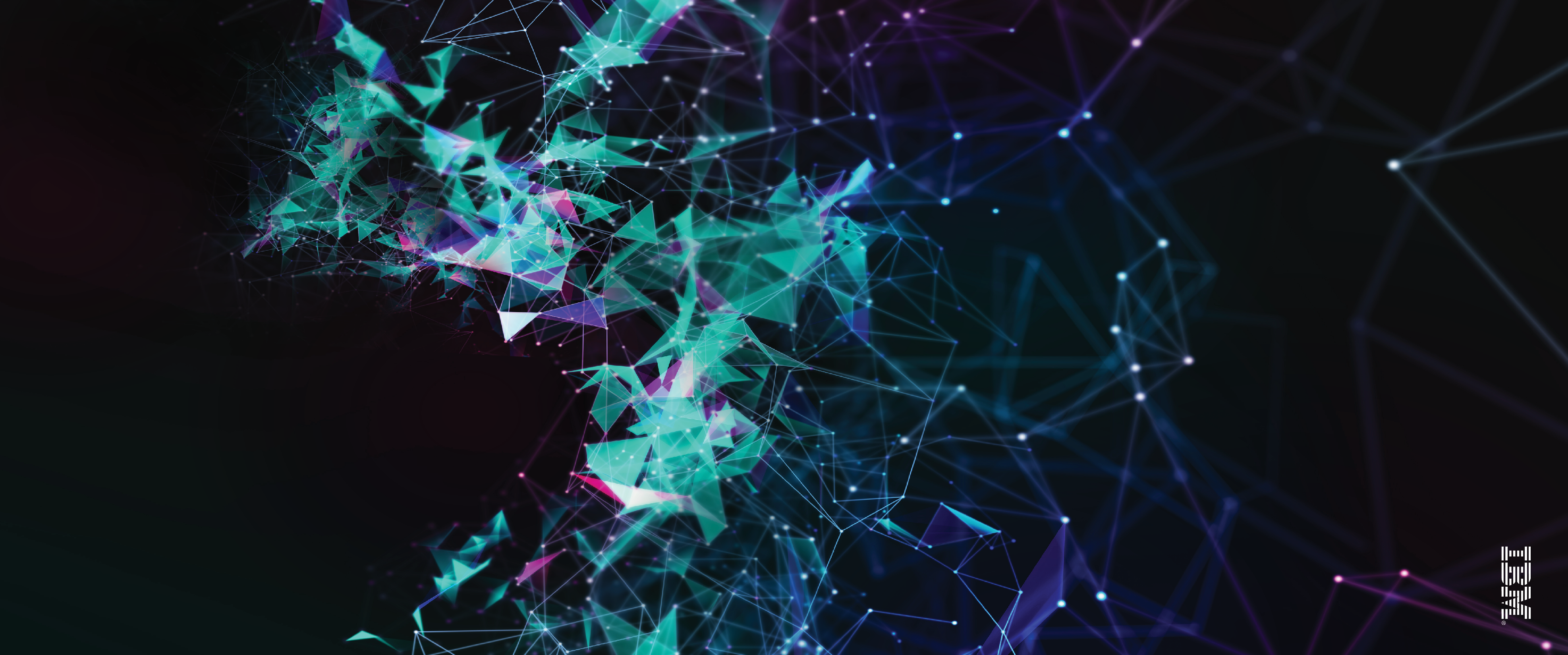 DEMO 2
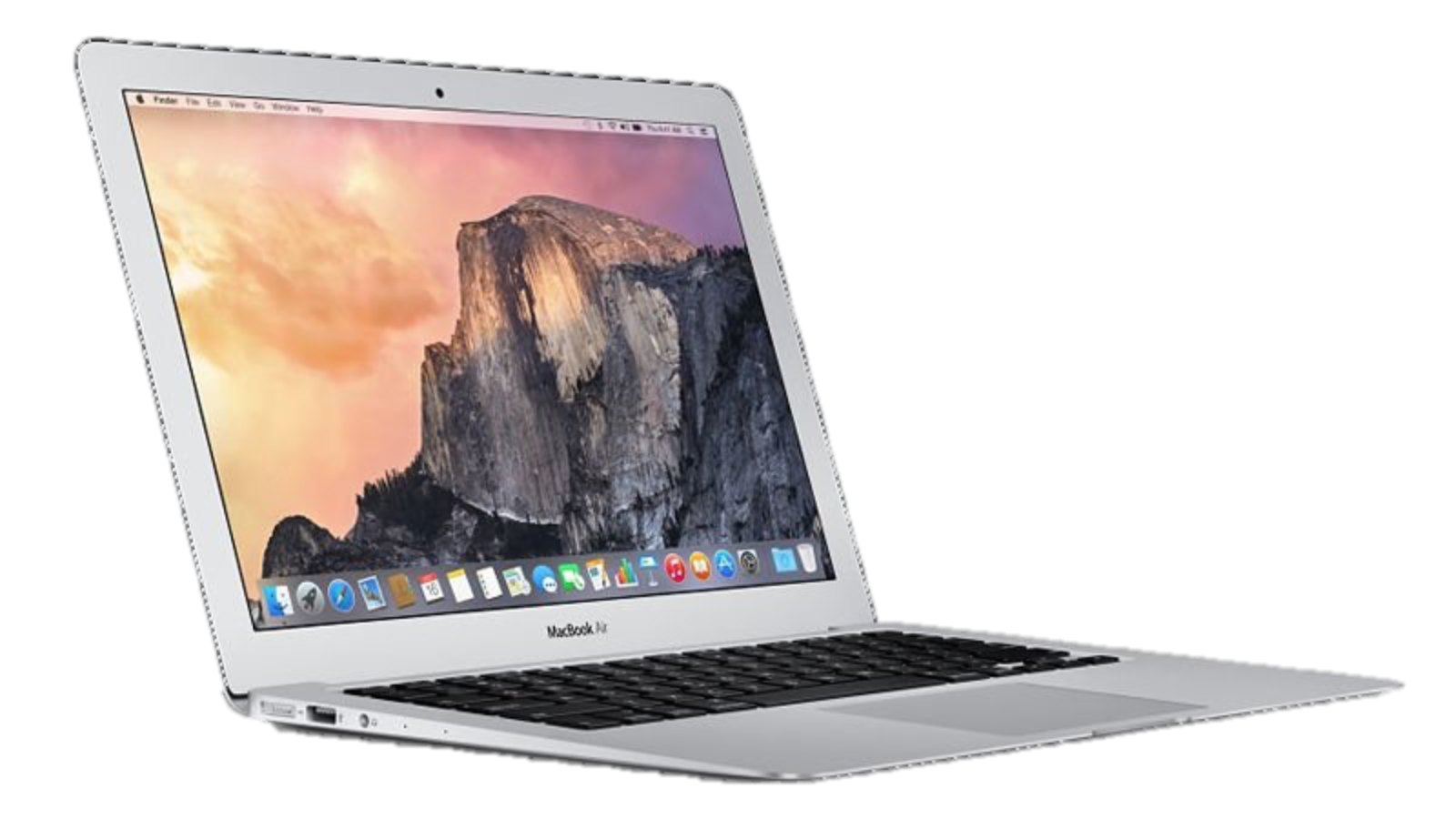 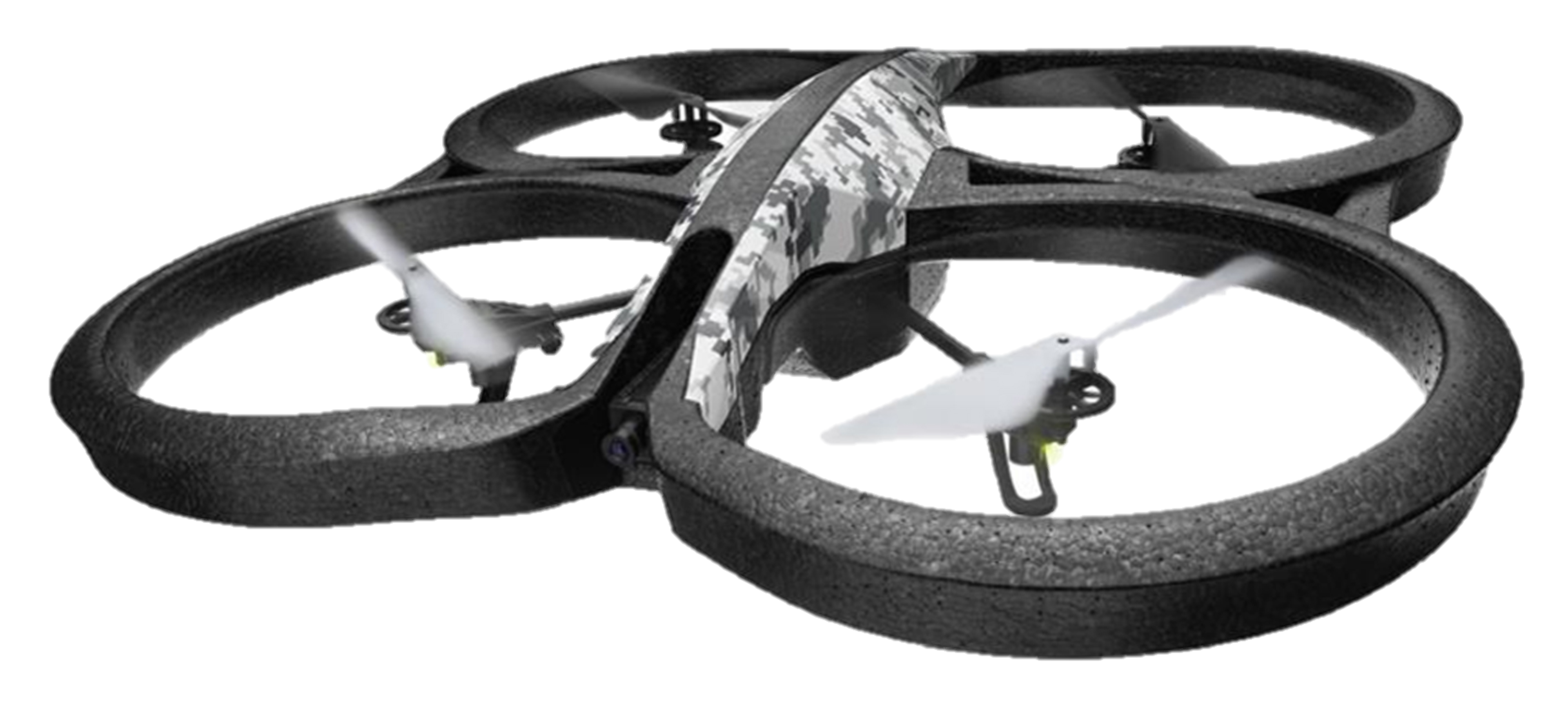 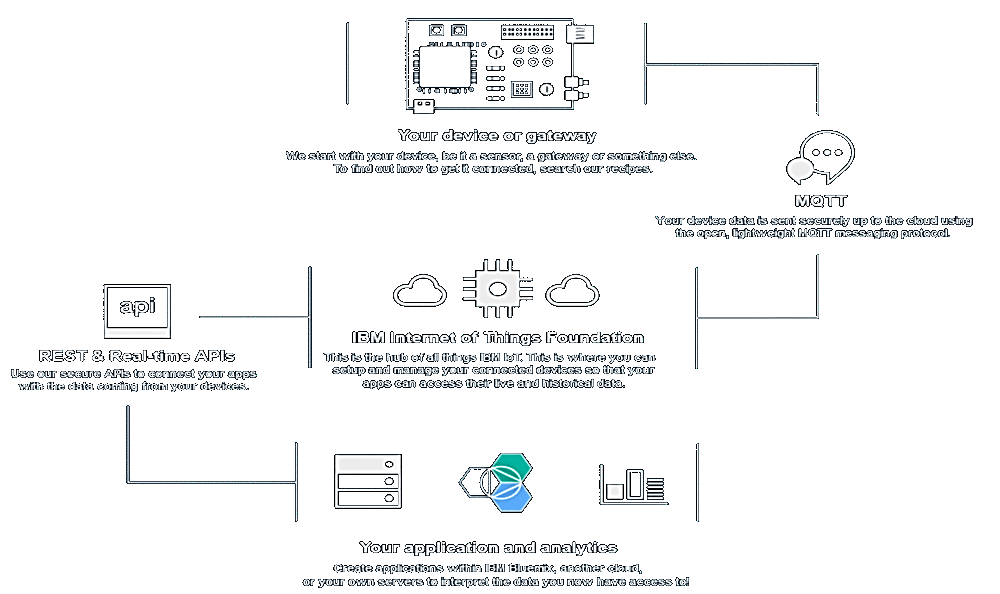 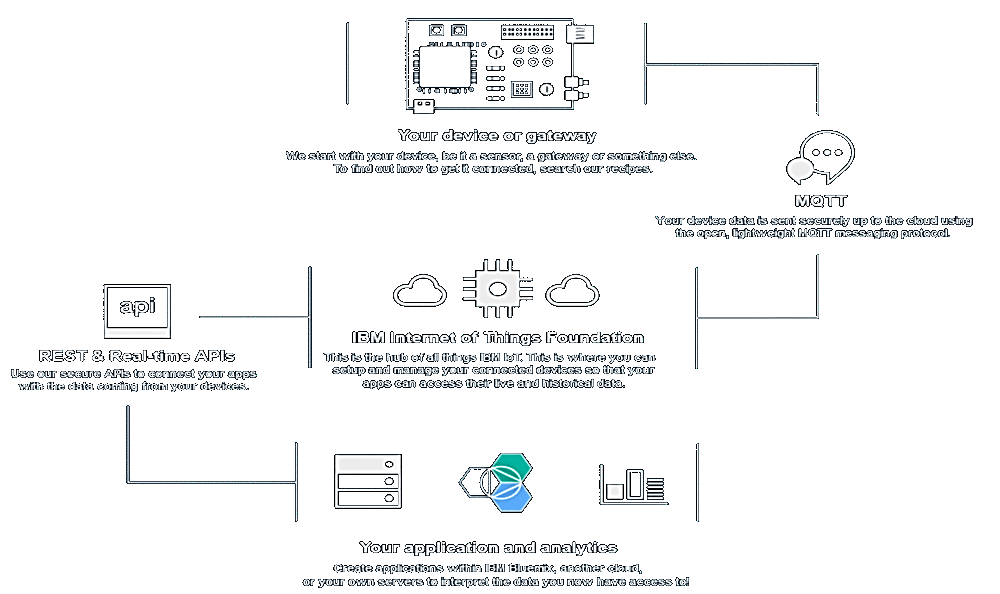 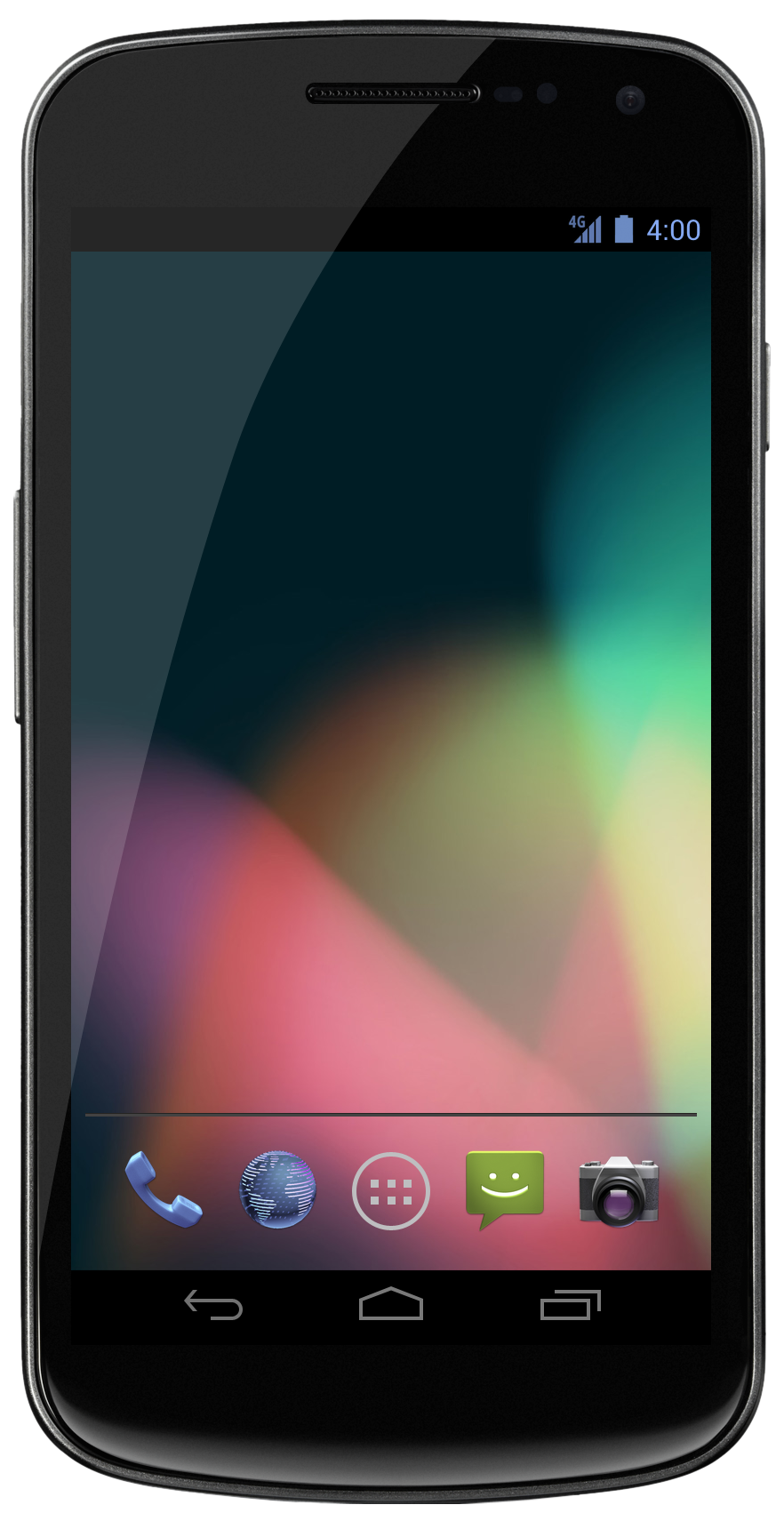 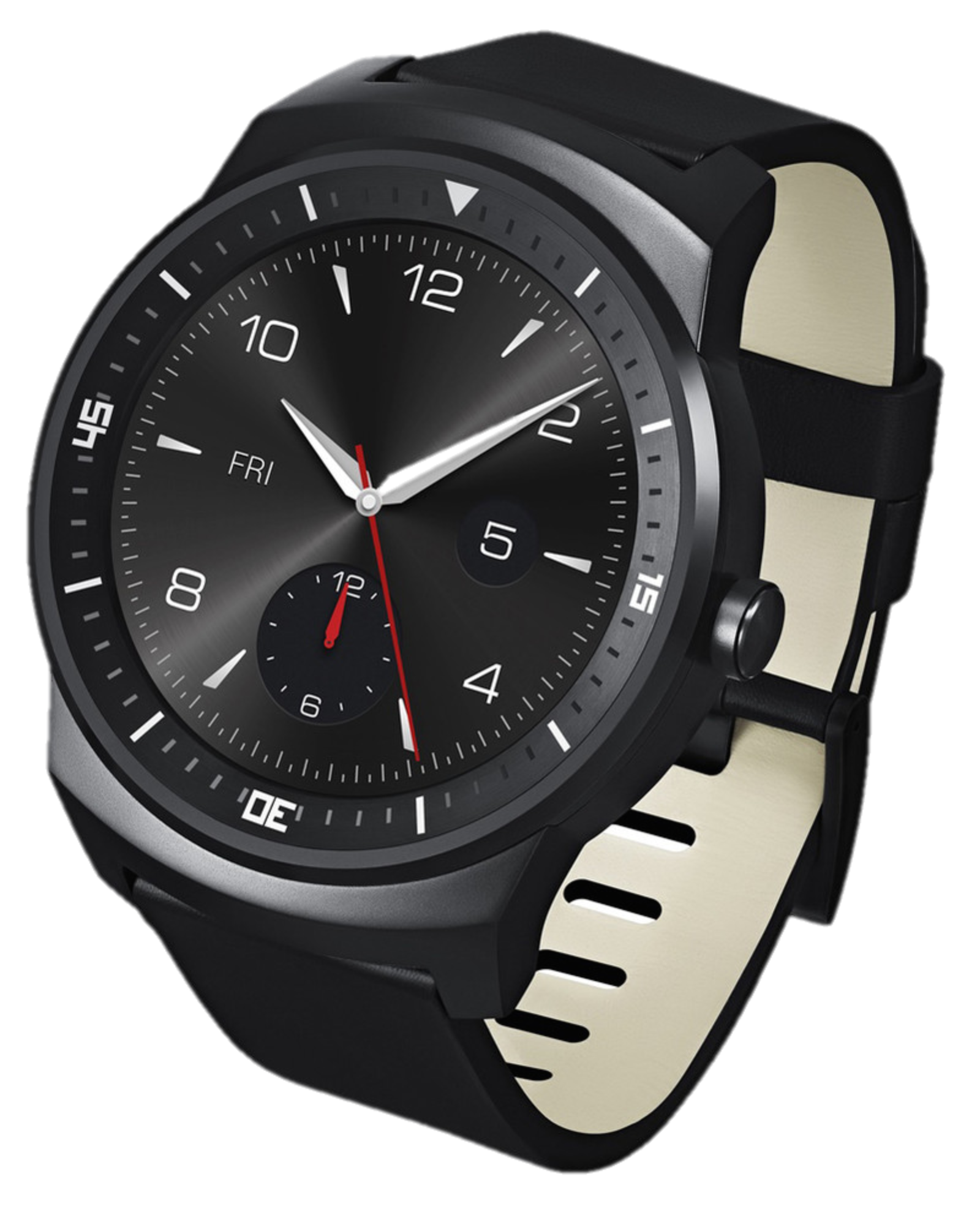 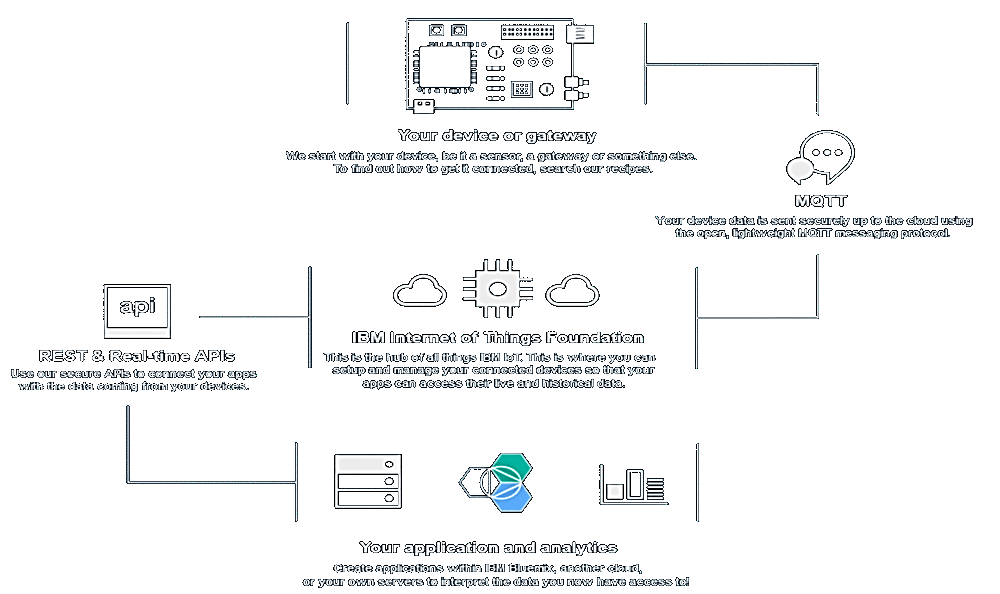 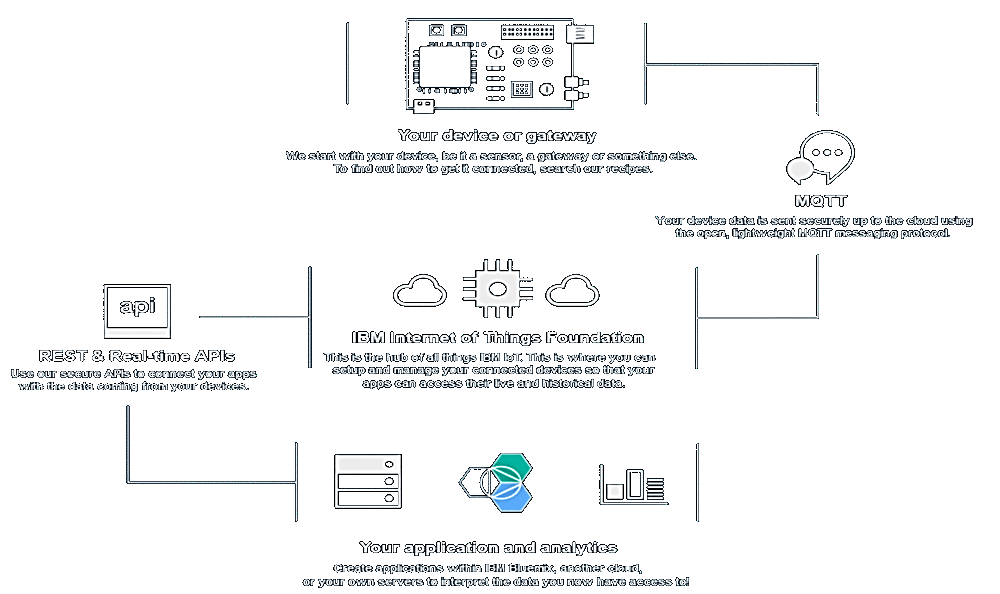 8
© 2015 IBM Corporation
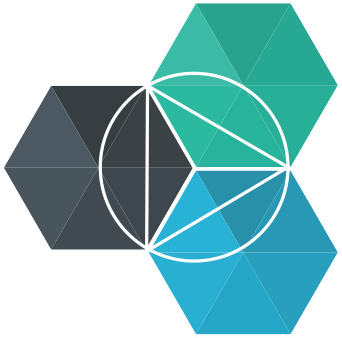 IBM CEE iLABs
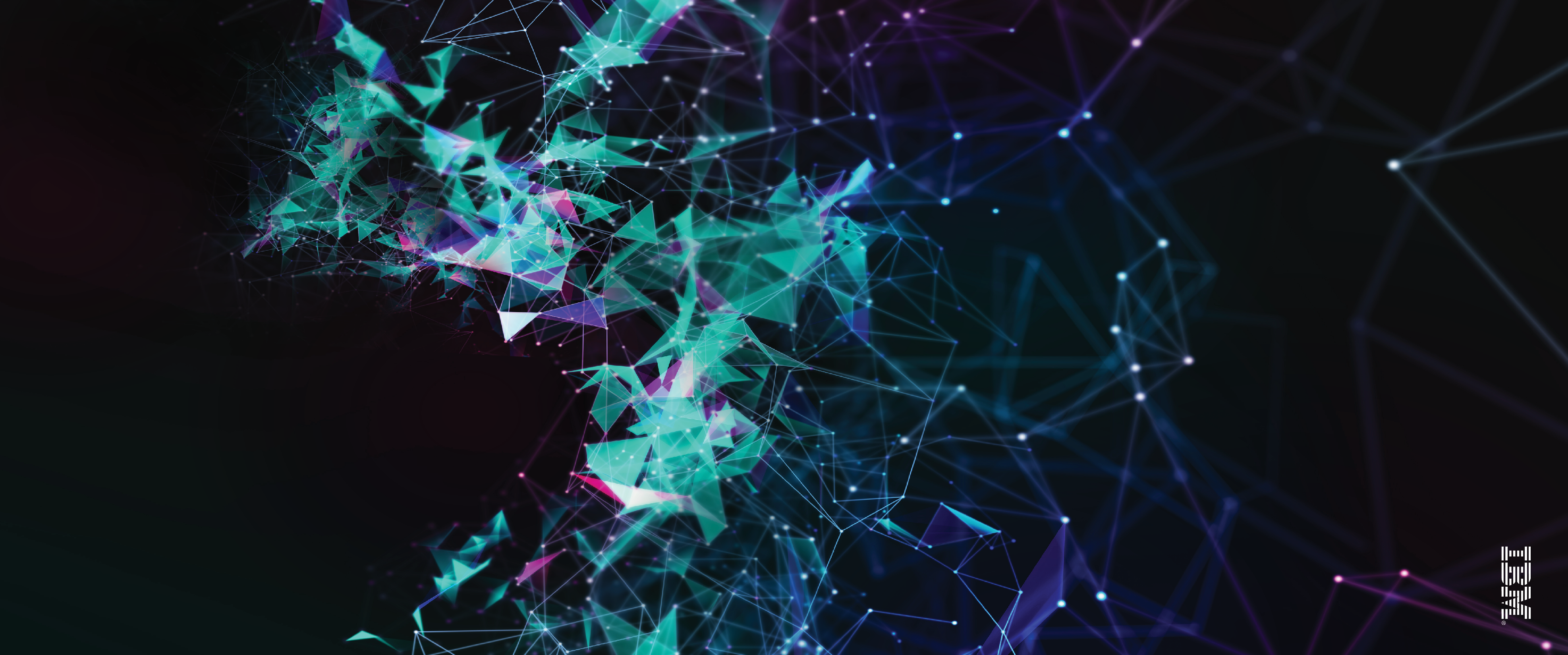 DevOps pipeline
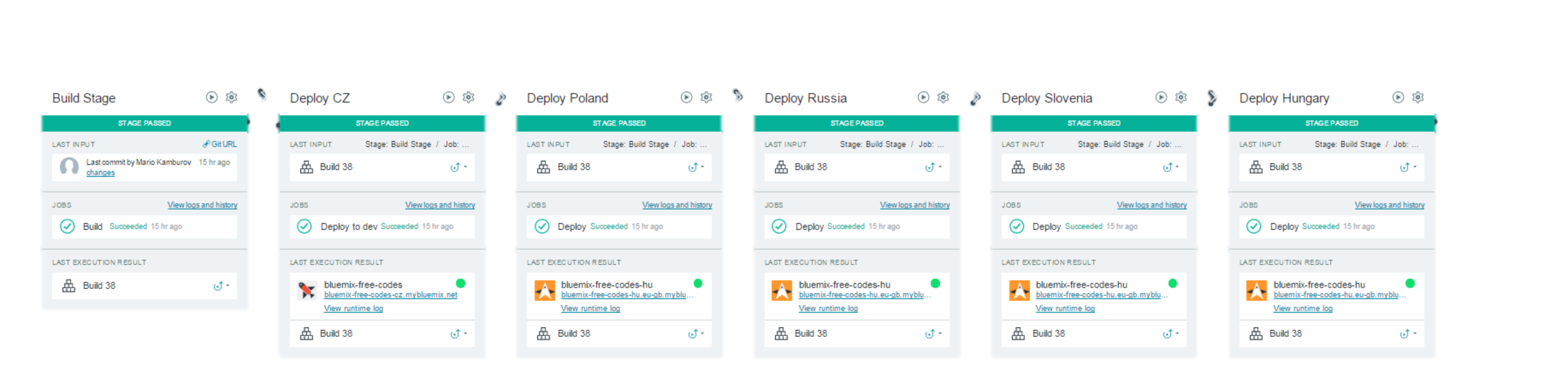 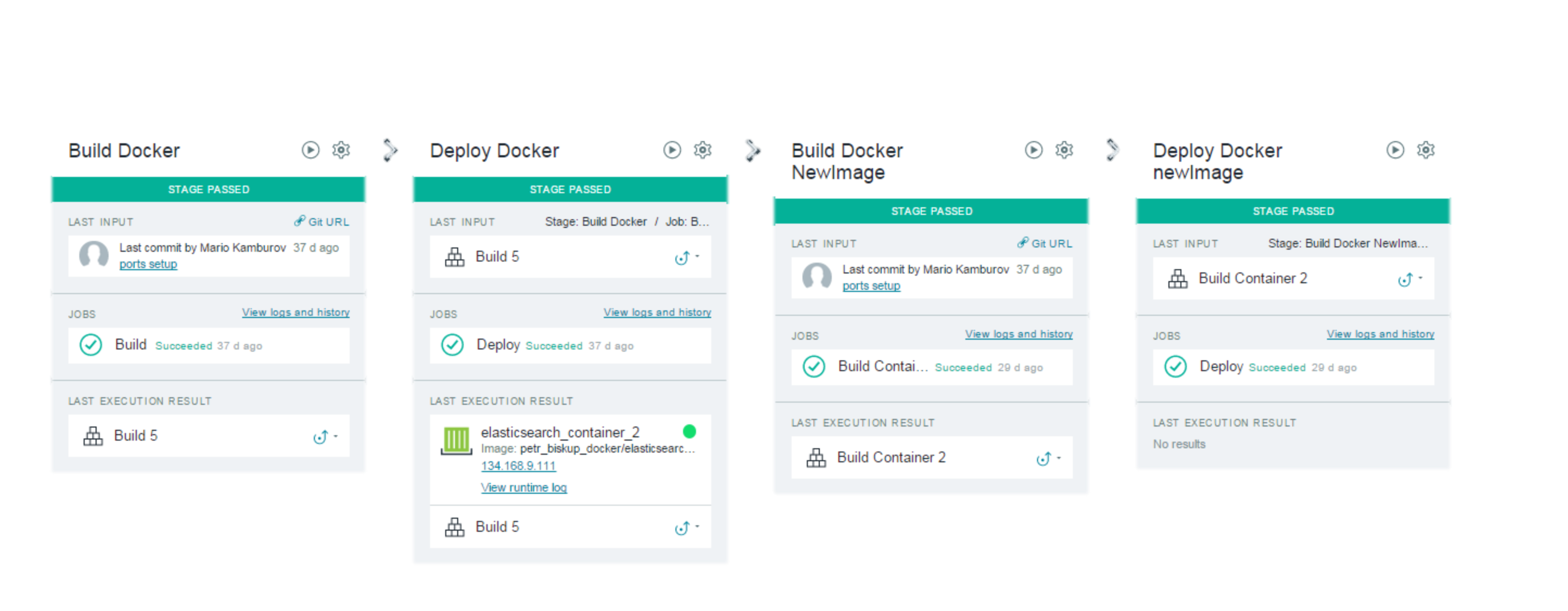 9
© 2015 IBM Corporation
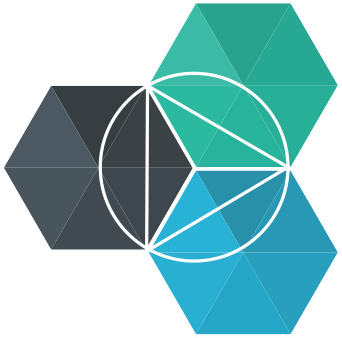 IBM CEE Cloud iLab
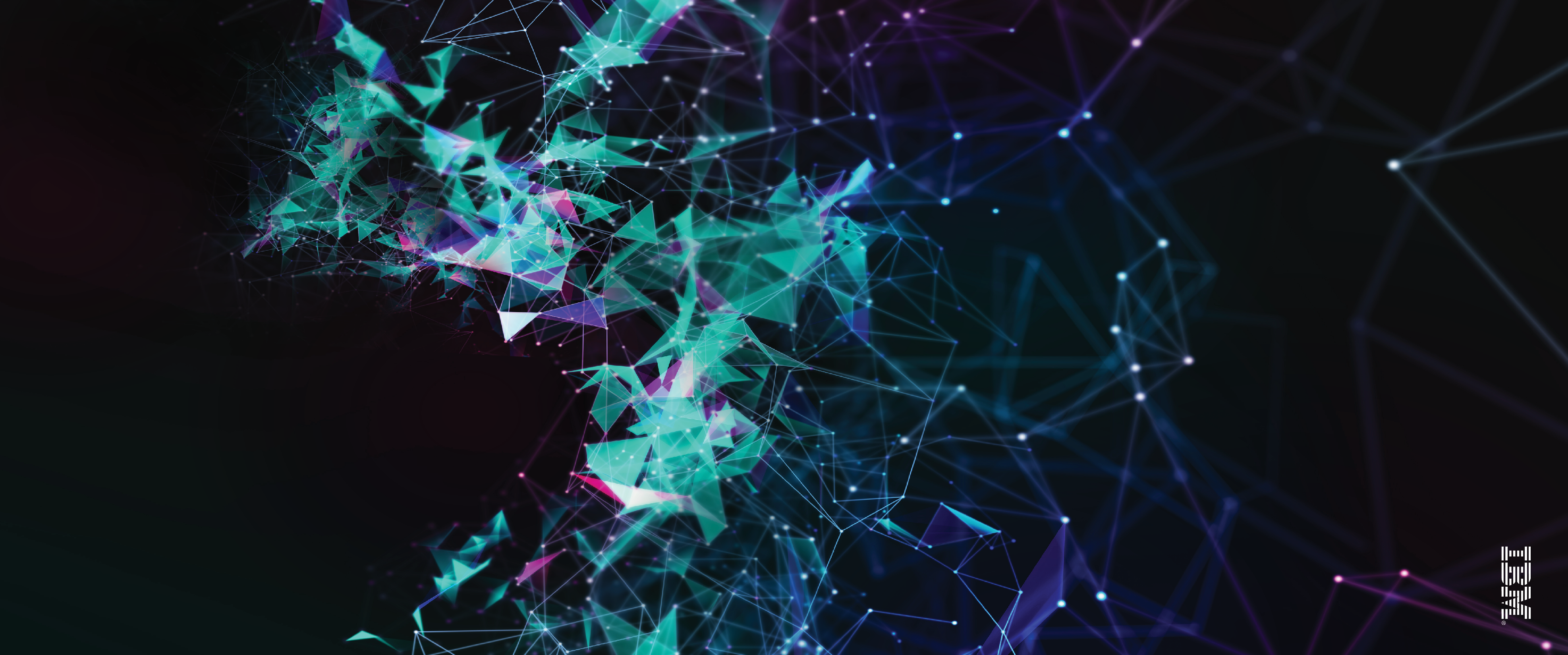 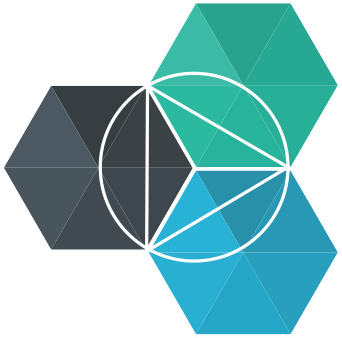 Under the hood
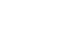 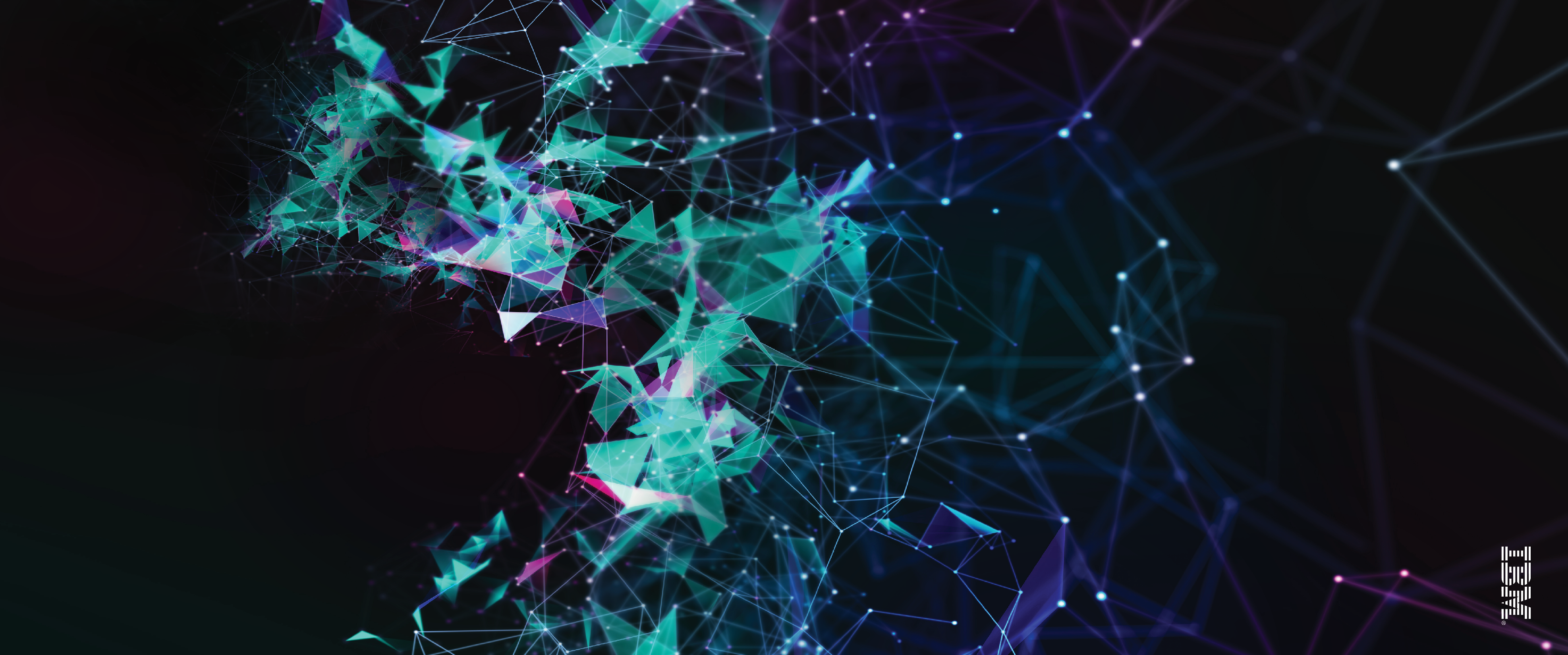 What is Cloud Foundry?
An open platform-as-a-service (PaaS). The system supports multiple frameworks, multiple application infrastructure services and deployment to multiple clouds.
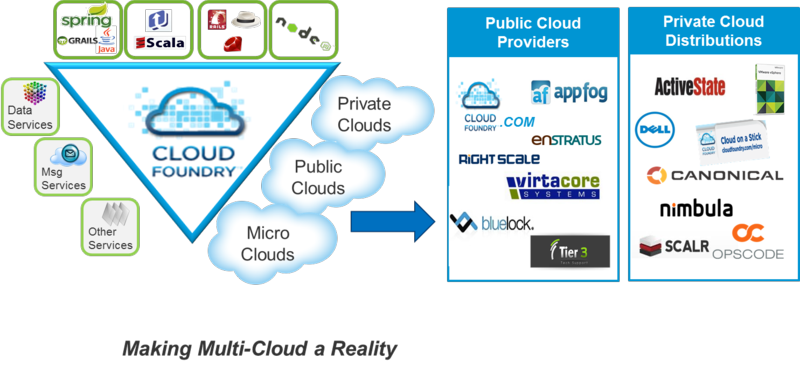 Making Multi-Cloud a Reality
11
© 2015 IBM Corporation
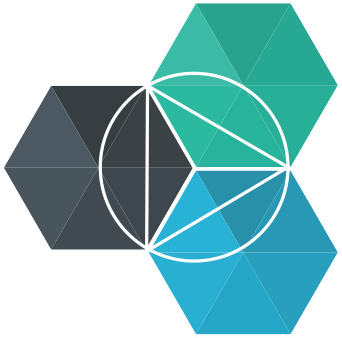 IBM CEE Cloud iLab
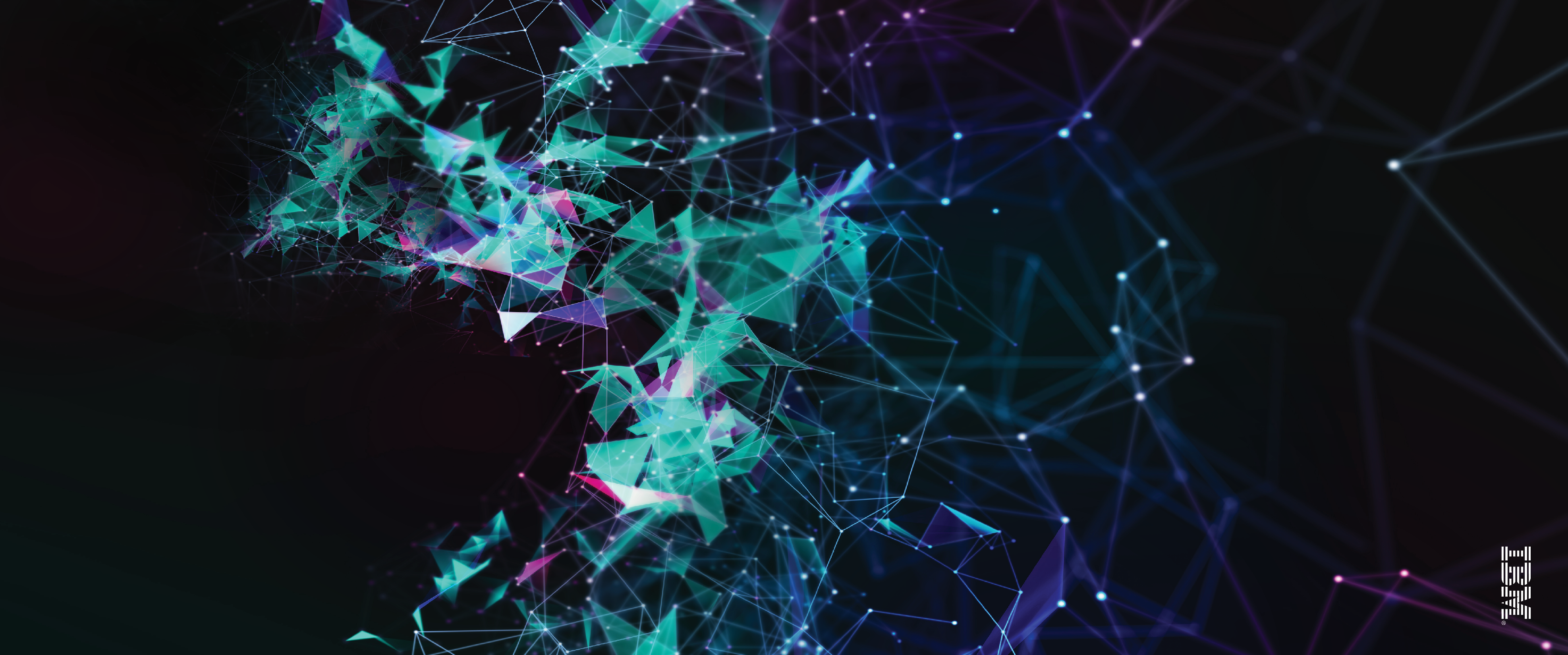 Languages/Frameworks/Services
Multi-Language
Ruby, Java, Scala, Node.js, Erlang, Python, PHP..
 Multi-Framework
Rails, Sinatra, Spring, Grails, Express, Lift
 Multi-Services
MySQL, Postgres, MongoDB, Redis, RabbitMQ
 Multi-Cloud, Multi-IaaS
Public Cloud, MicroCloud, Private Cloud
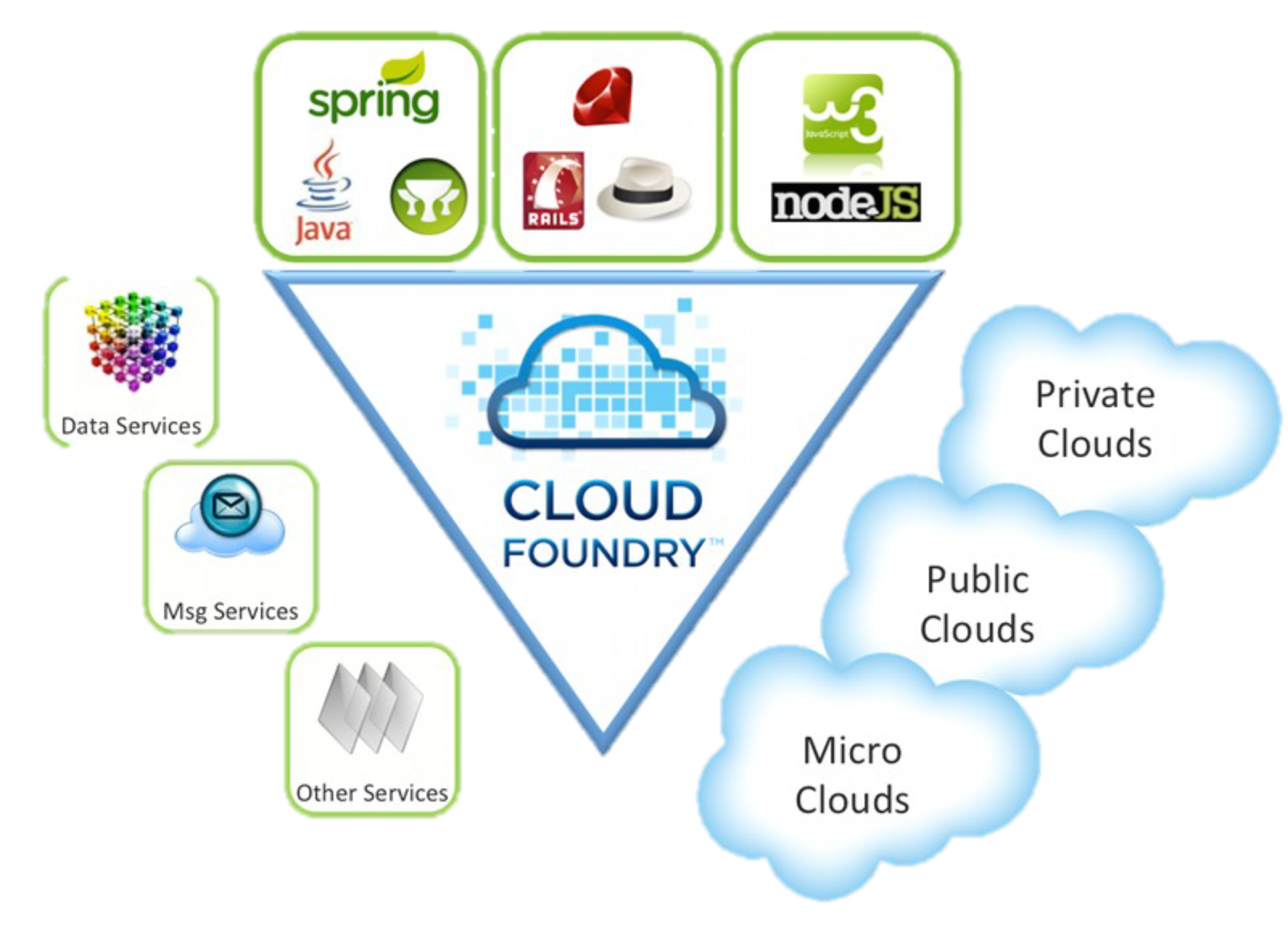 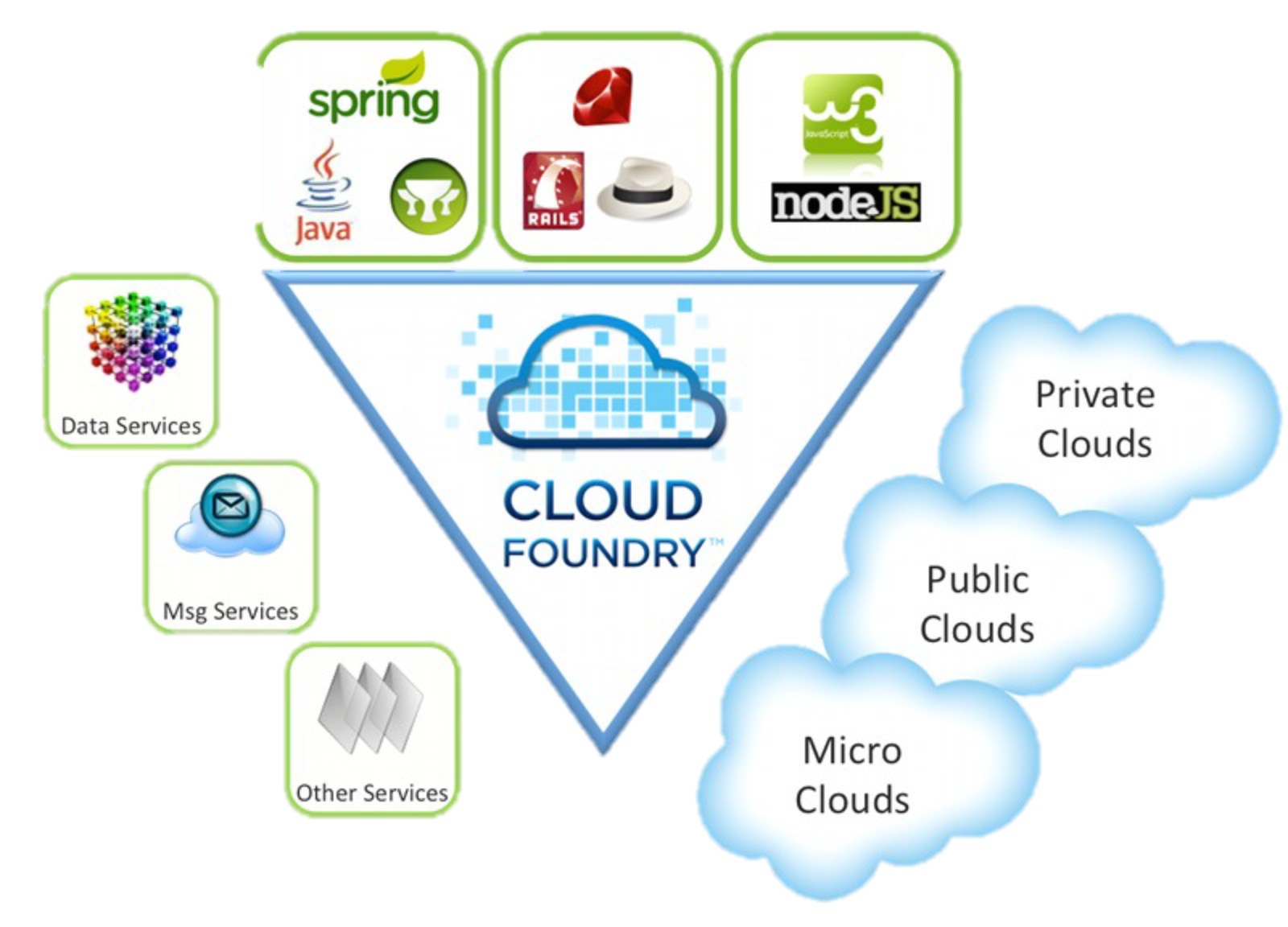 12
© 2015 IBM Corporation
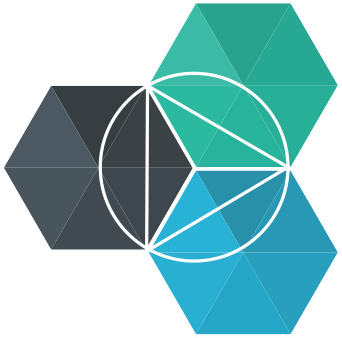 IBM CEE Cloud iLab
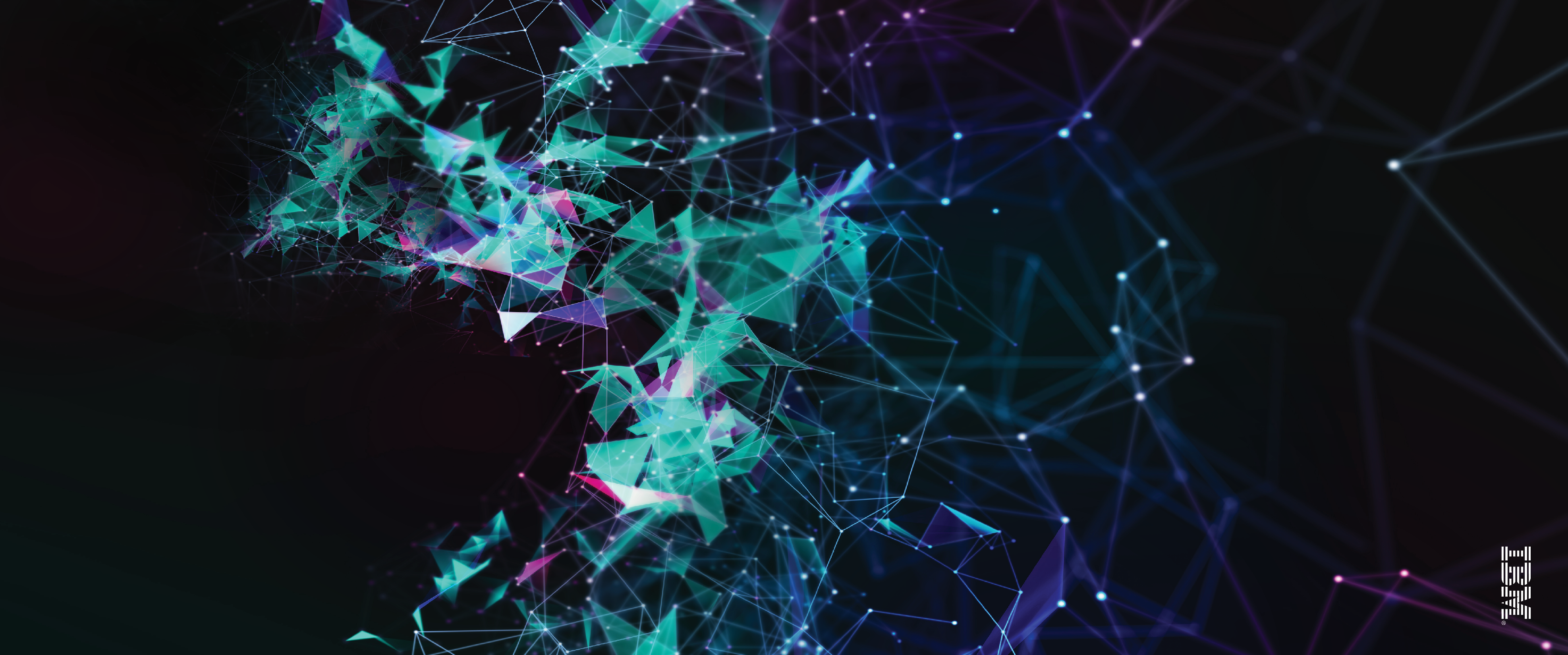 Cloud Foundry Goals & Principles
No single point of failure
Distributed state
Self healing
Horizontally scalable


Loose coupling
Event-driven
Asynchronous
Idempotent
Language independent communication
https://www.youtube.com/watch?v=Me2_-FIIYec
13
© 2015 IBM Corporation
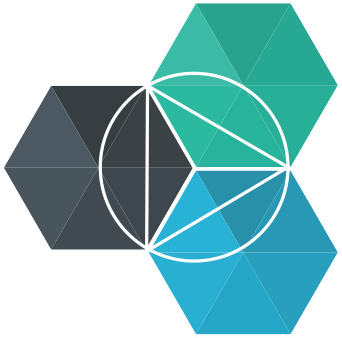 IBM CEE Cloud iLab
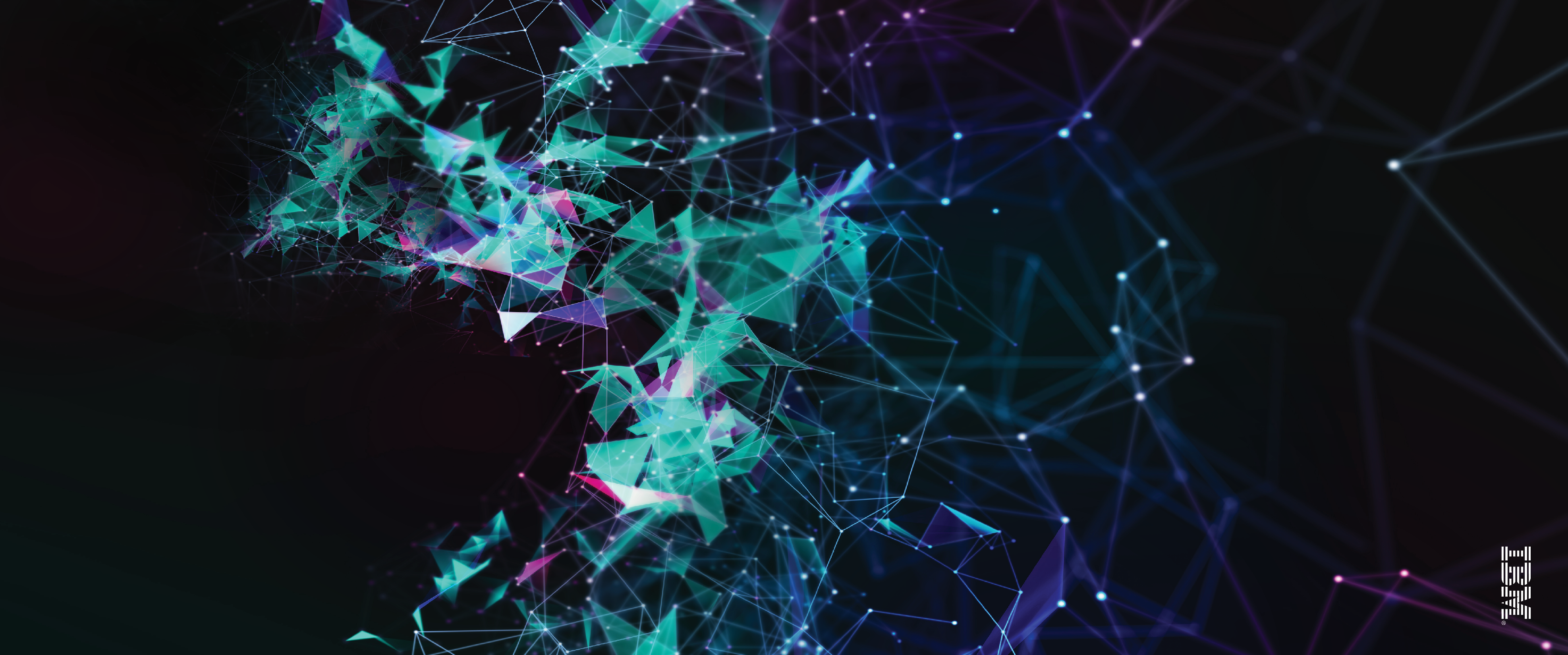 Bluemix High Level Architecture
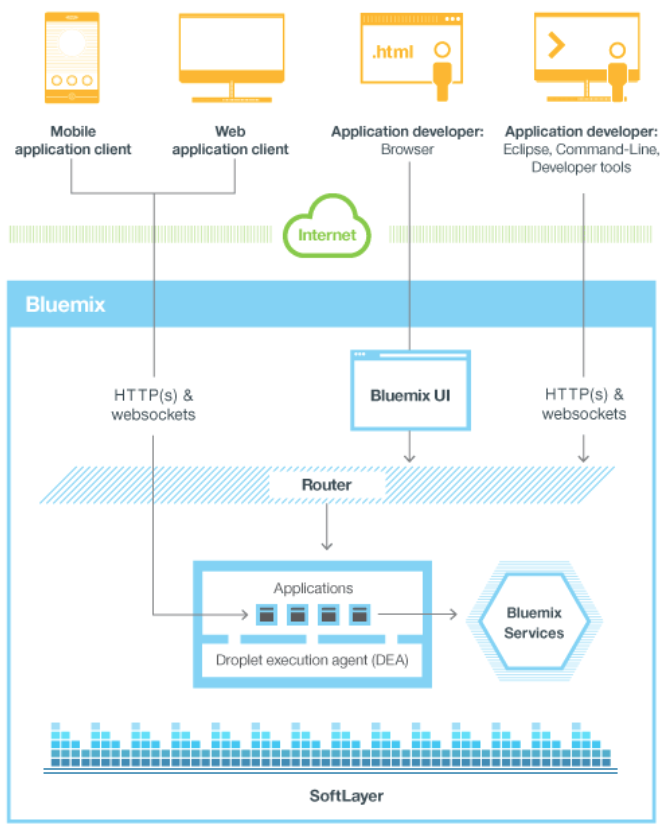 14
© 2015 IBM Corporation
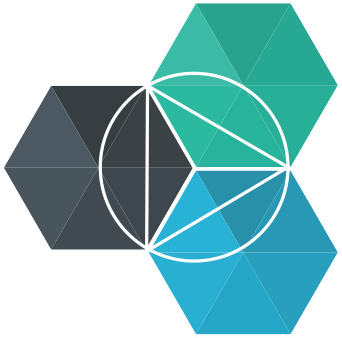 IBM CEE Cloud iLab
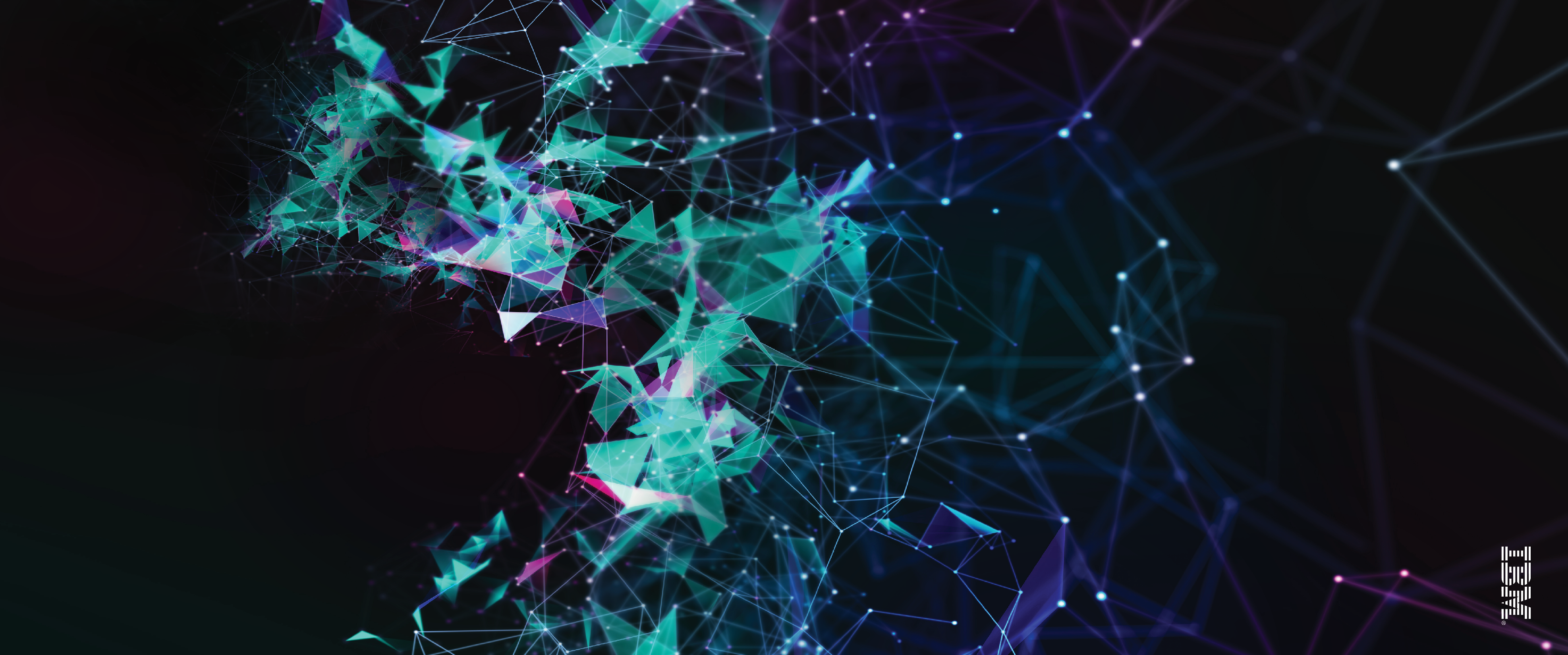 Cloud Foundry Layers
clients
Inner shell
Outer shell (BOSH)
Infrastructure as a Service
Hardware (CPU, Storage, Memory, Network)
15
© 2015 IBM Corporation
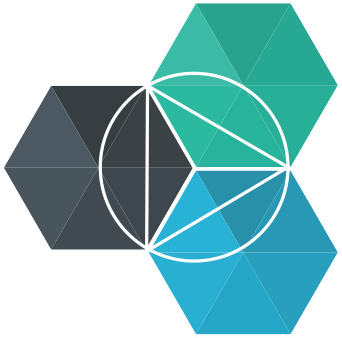 IBM CEE Cloud iLab
[Speaker Notes: Client talks to inner shell

Inner shell has all the components needed to run application, talk to the clients, make things consistent etc.

Inner shell stands on top of Outer Shell
Reason is that OS could be platform dependent.

OuterShell runs on IaaS.]
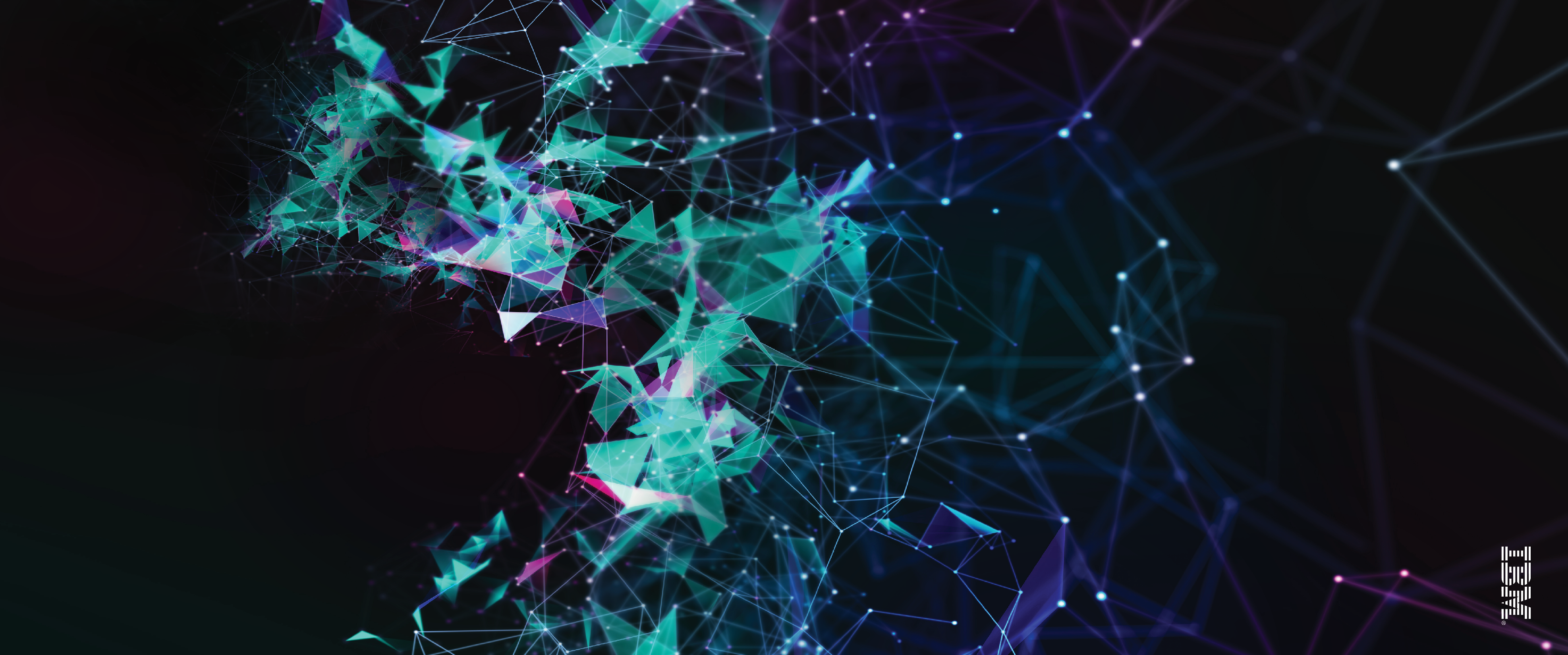 Cloud Foundry deep dive architecture
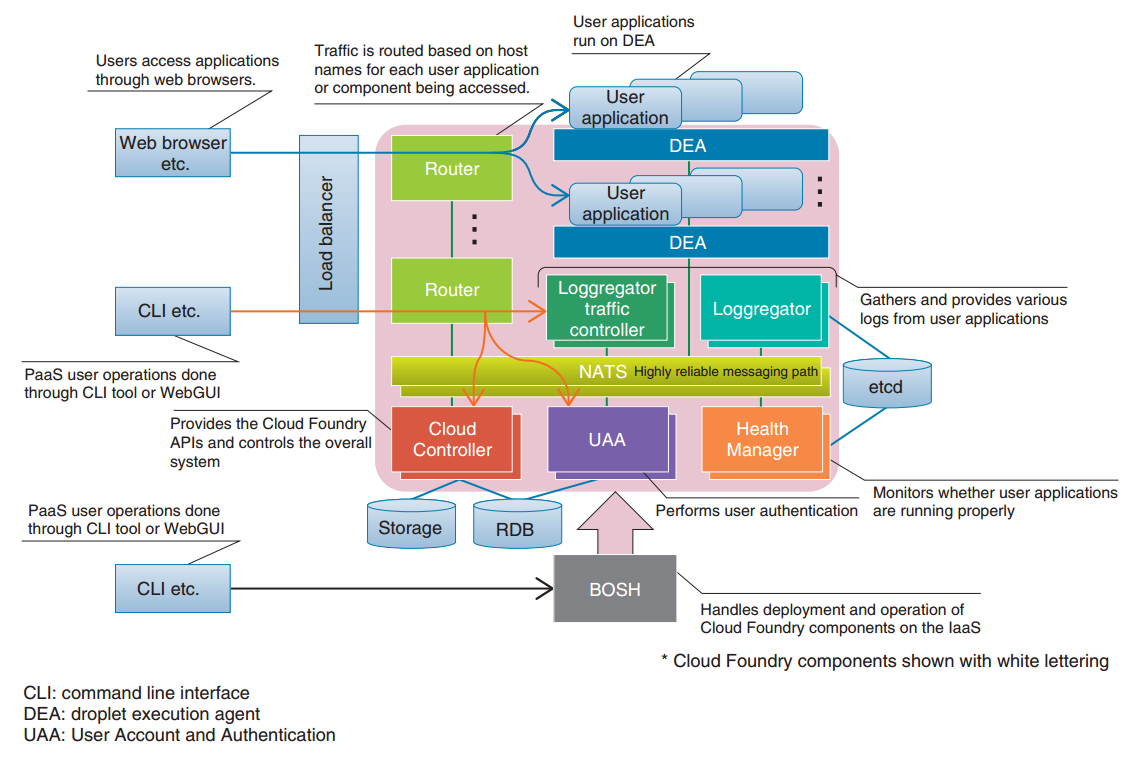 16
http://cloudacademy.com/blog/cloud-foundry-components/
© 2015 IBM Corporation
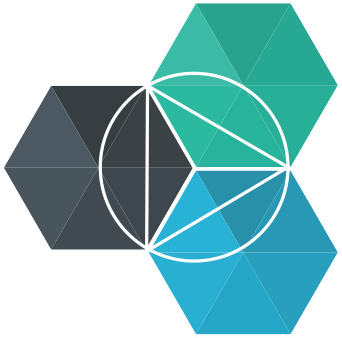 IBM CEE Cloud iLab
[Speaker Notes: A DEA will select the appropriate buildpack and use that to both stage your application, and ensure complete life cycle management of its application instance. An application instance consists of a 1) droplet and a 2) Warden container. A DEA will continually broadcast the application instance health status to the health manager, which communicates internally to the cloud controller. 

Requests are directed to the DEA through the cloud controller.]
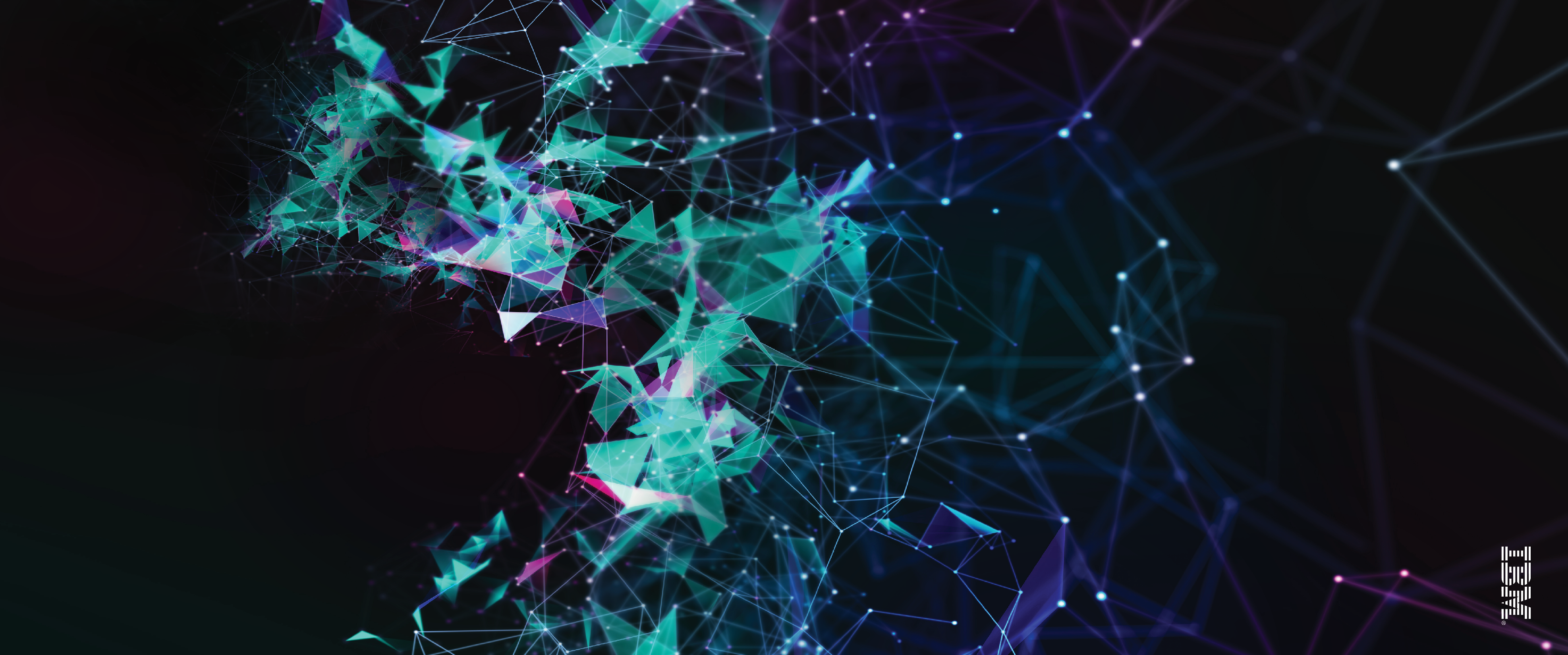 Cloud Foundry deep dive architecture
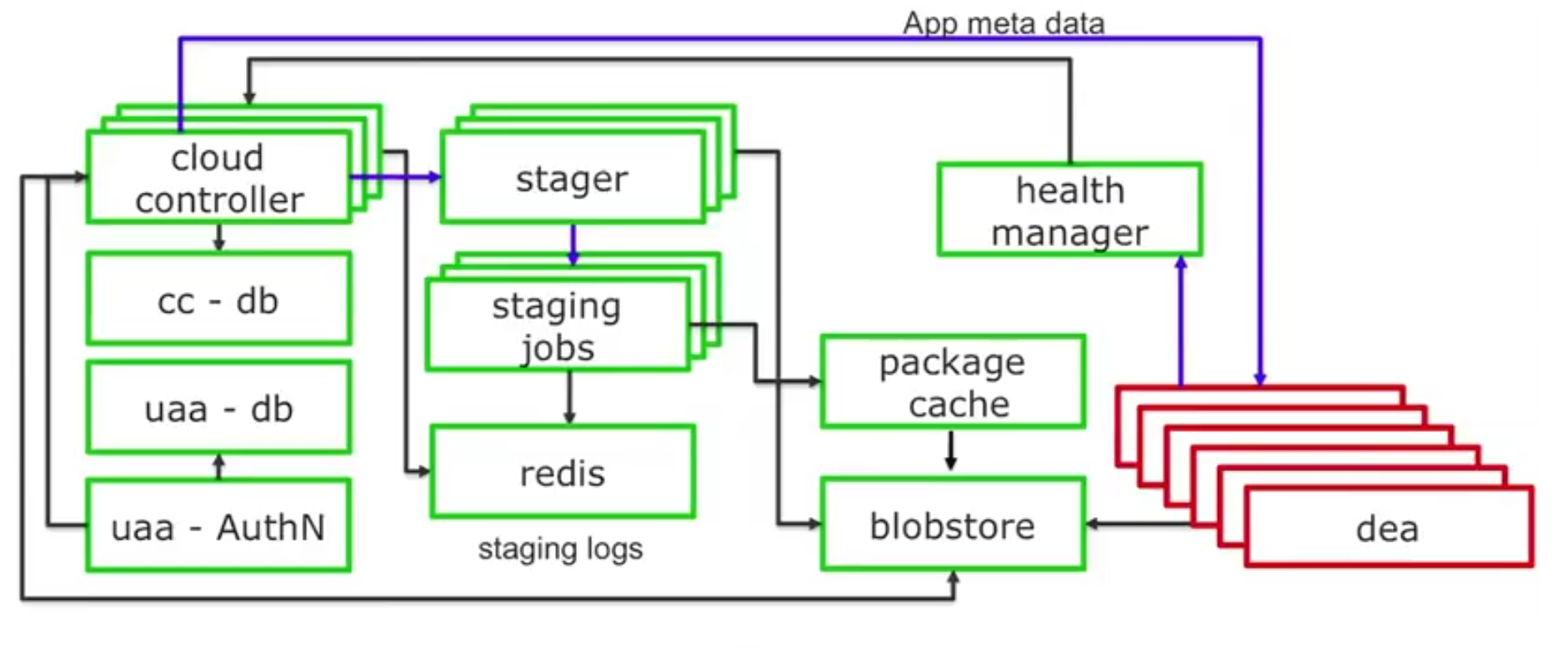 17
© 2015 IBM Corporation
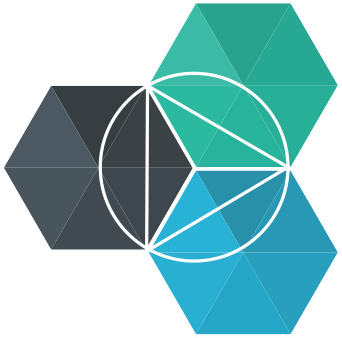 IBM CEE Cloud iLab
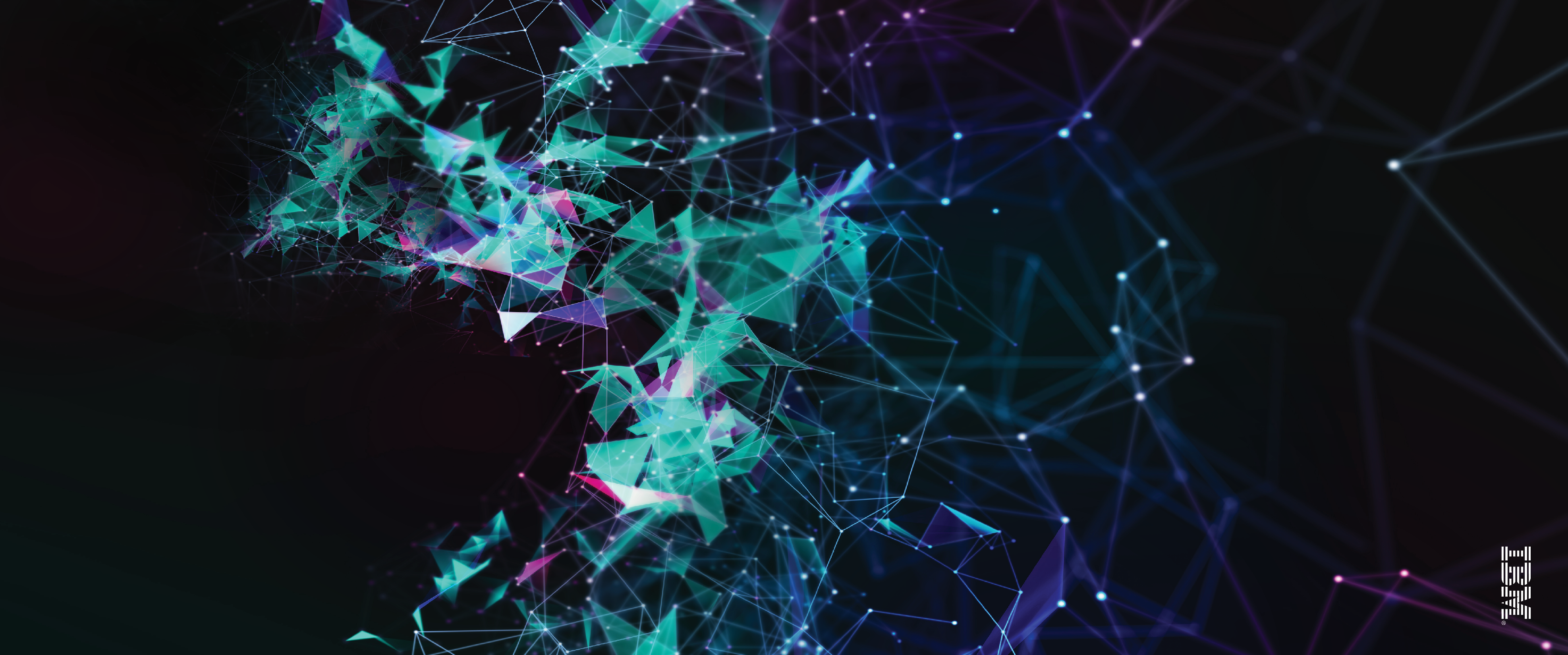 Cloud Foundry deep dive architecture
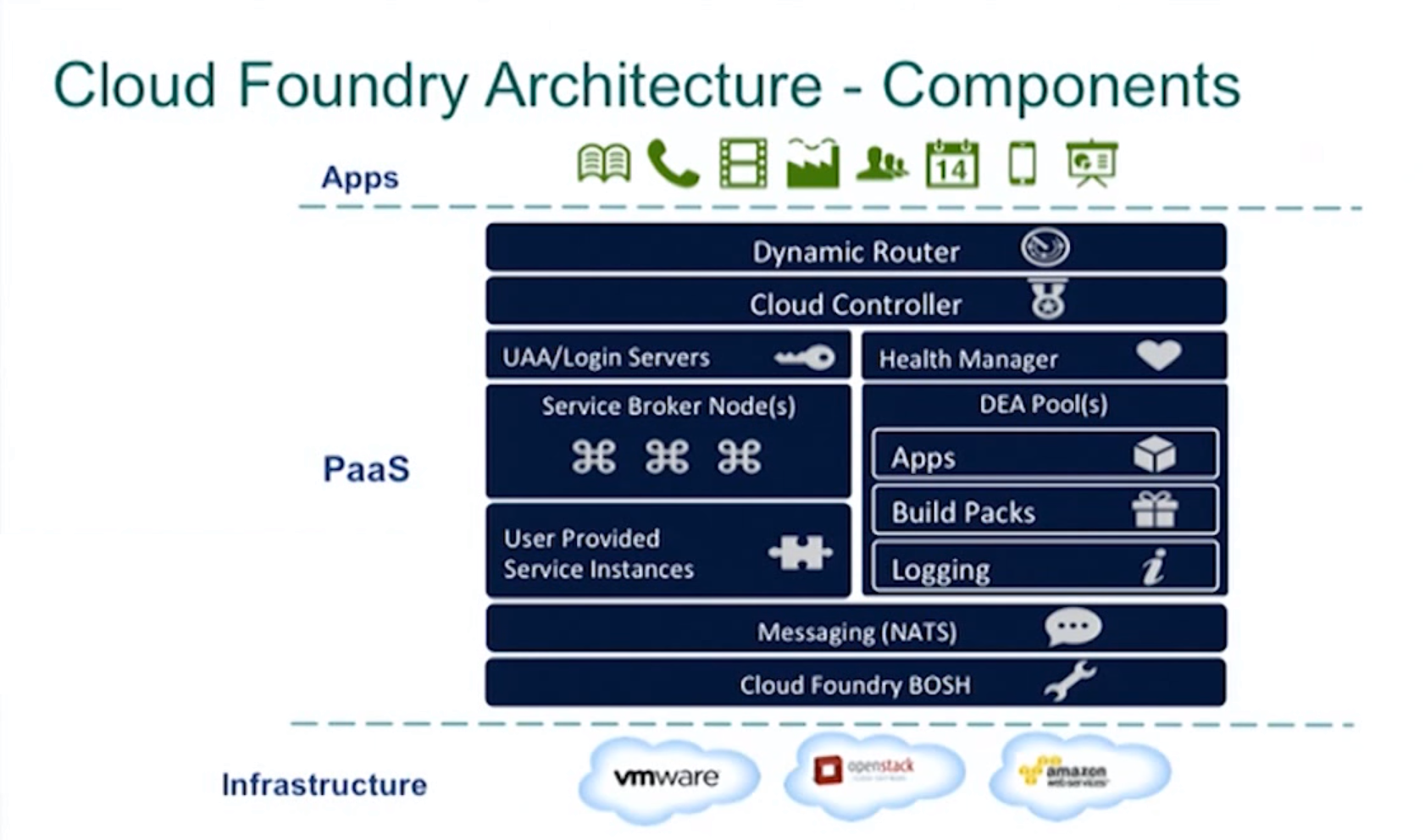 18
© 2015 IBM Corporation
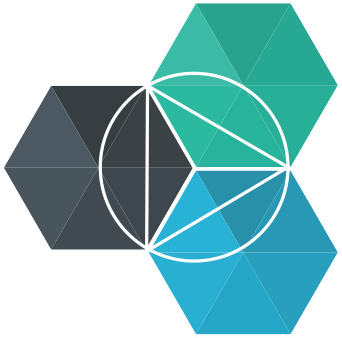 IBM CEE Cloud iLab
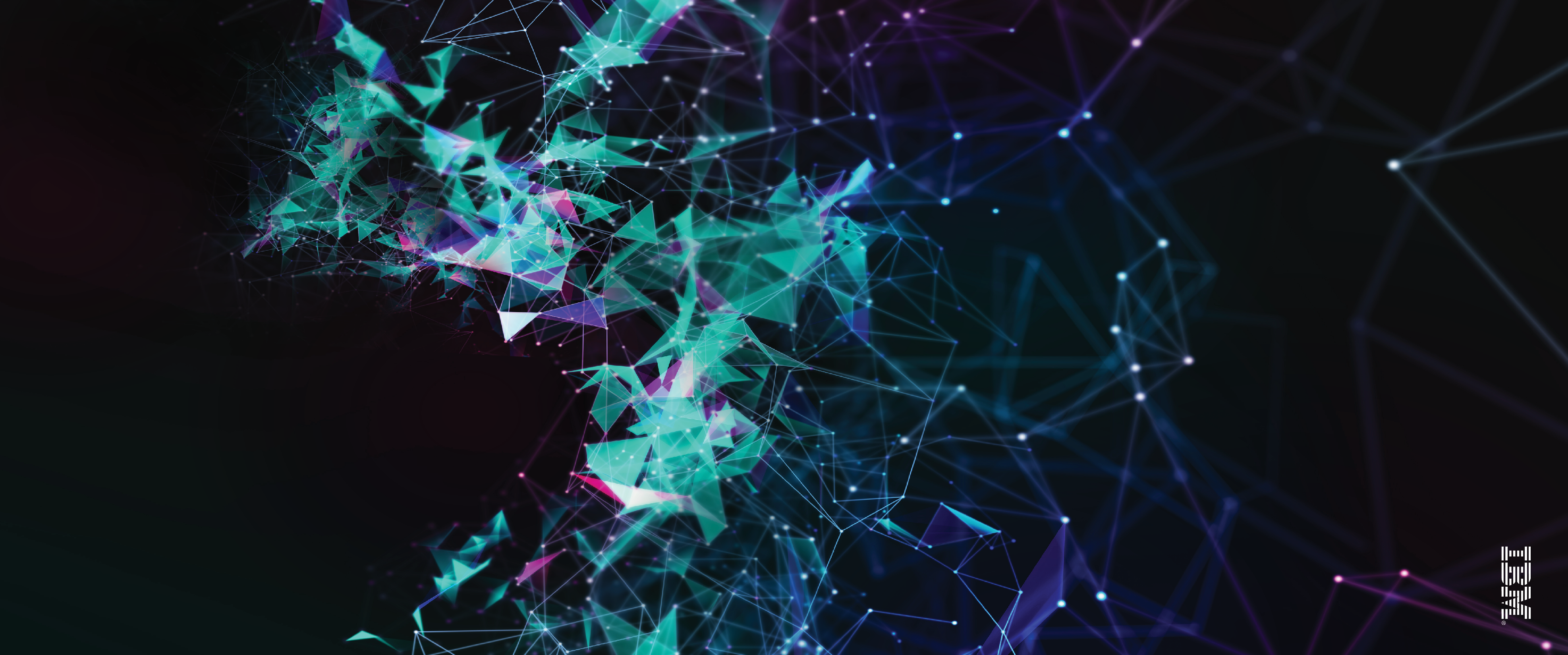 Buildpacks
Defines the rules to create a fully-contained execution environment
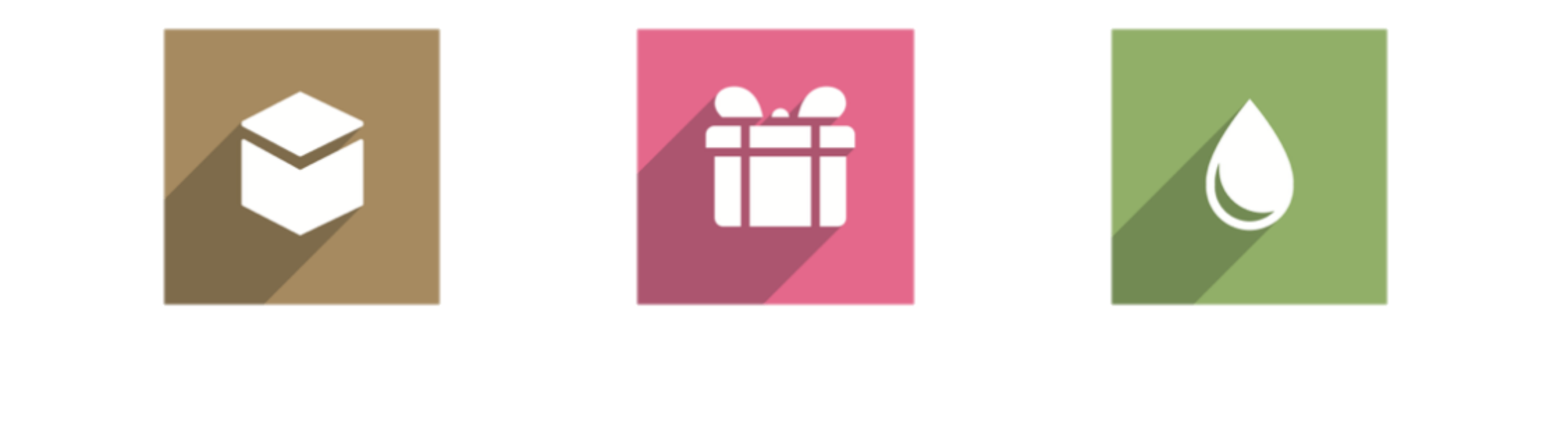 Buildpack
App
Droplet
A Droplet is a fully self-sufficient, referentially correct package that can be executed in an isolated environment
19
© 2015 IBM Corporation
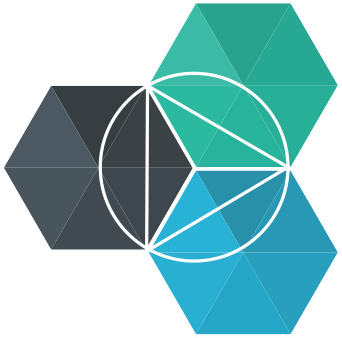 IBM CEE Cloud iLab
[Speaker Notes: Buildpacks
Buildpacks are the scripts through which Cloud Foundry identifies the required runtime or framework for the application. Buildpacks are responsible for identifying an application’s related dependencies based on user-provided artefacts. They will then ensure everything is properly downloaded and configured.
So image that you want to push a WAR file to a Cloud Foundry environment. Buildpacks are smart enough to identify the programming language, framework, and application container you’ll need to properly deploy, and then automatically download everything for you from GitHub. If your application uses a language or framework that Cloud Foundry buildpacks do not support, you can write custom buildpacks.
Droplet
Droplet is the Cloud Foundry unit of execution. Once an application is pushed to Cloud Foundry and deployed using a buildpack, the result is a droplet. A droplet, therefore, is nothing but an abstraction on top of the application that contains information like metadata. Those droplets are stored in blob storage for further deployment processes.
Warden
Once the droplet is ready, it will need hosting in a suitable environment. In Cloud Foundry, this is called a Warden container. Wardens isolate ephemeral and resource-controlled environments.]
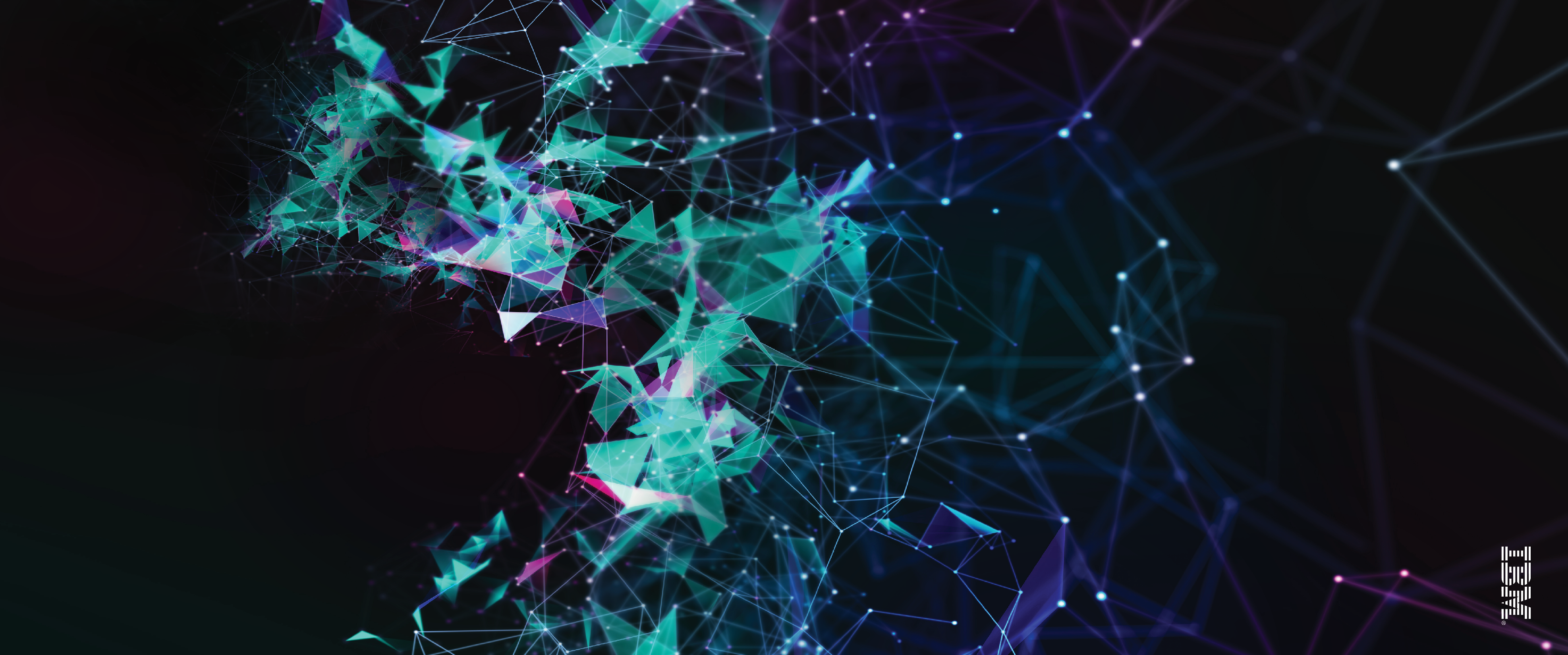 Cloud Foundry – Application Staging
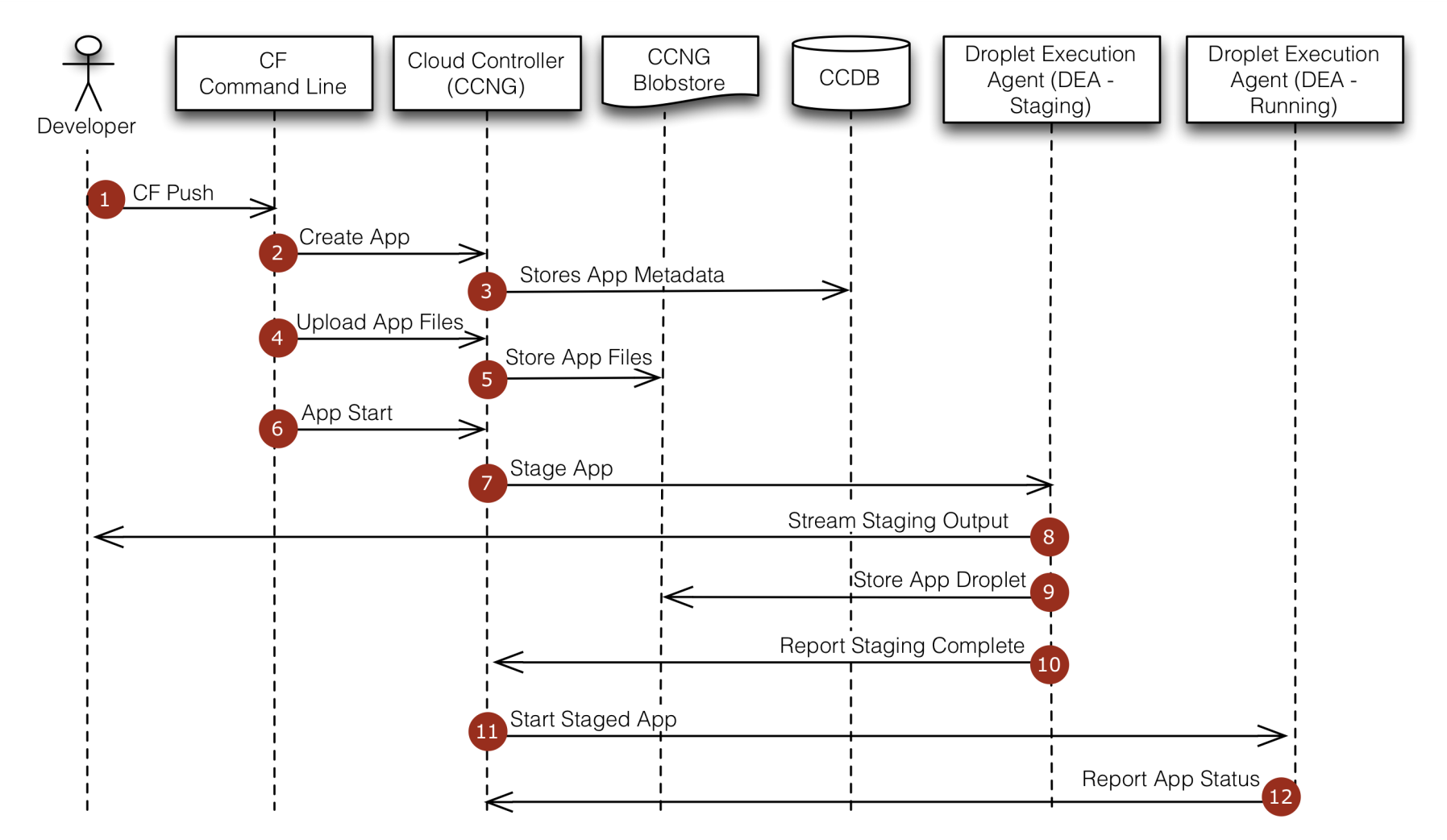 20
© 2015 IBM Corporation
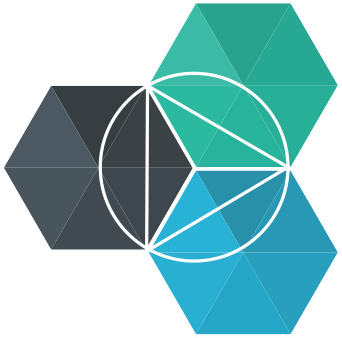 IBM CEE Cloud iLab
[Speaker Notes: At the command line, the developer enters the directory containing her application and uses the cf command line tool to issue a push command.
The cf command line tool tells the Cloud Controller to create a record for the application.
The Cloud Controller stores the application metadata (e.g. the app name, number of instances the user specified, and the buildpack).
The cf command line tool uploads the application files.
The Cloud Controller stores the raw application files in the blobstore.
The cf command line tool issues an app start command.
Because the app has not already been staged, the Cloud Controller chooses a DEA instance from the DEA pool to stage the application. The staging DEA uses the instructions in the buildpack to stage the application.
The staging DEA streams the output of the staging process so the developer can troubleshoot application staging problems.
The staging DEA packages the resulting staged application into a tarball called a “droplet” and stores it in the blobstore. The results are cached and used next time the application is staged.
The staging DEA reports to the Cloud Controller that staging is complete.
The Cloud Controller chooses one or more DEAs from the pool to run the staged application.
The running DEAs report the status of the application to the Cloud Controller.]
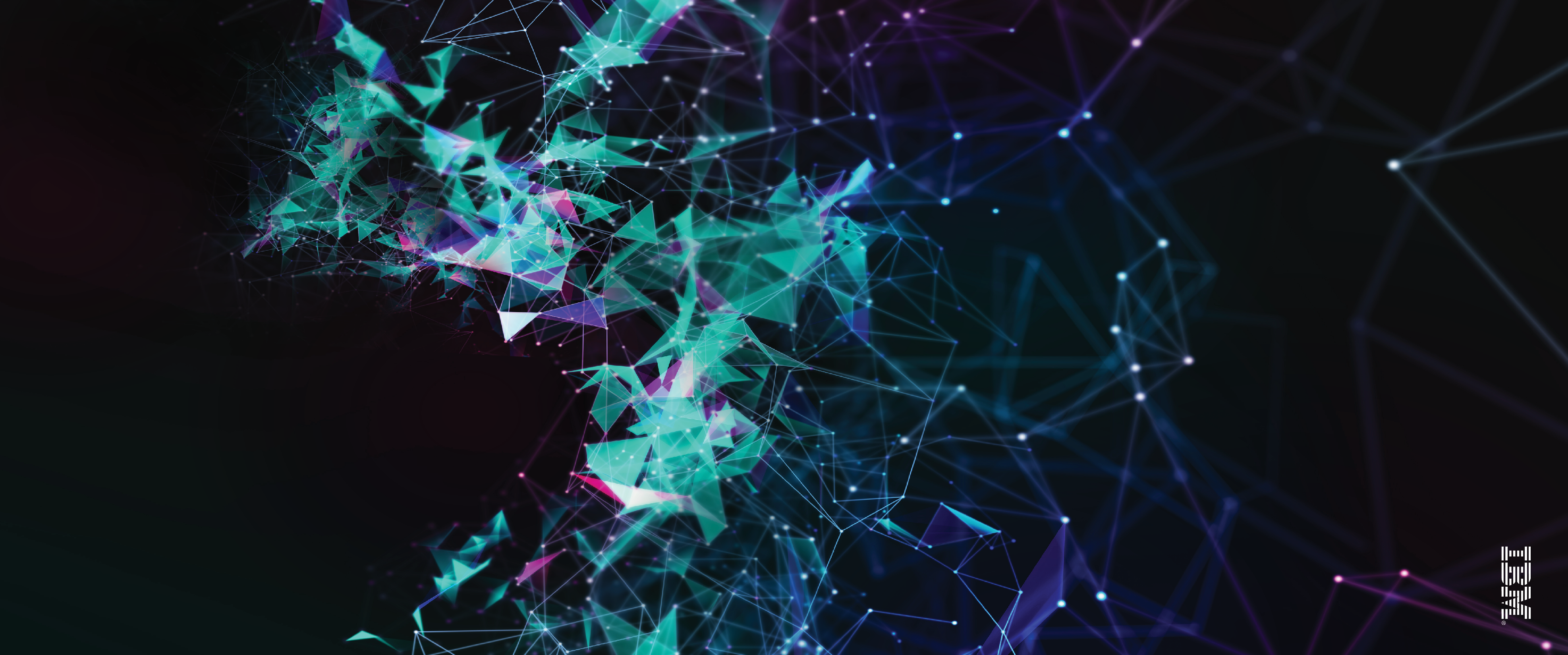 Cloud Foundry – Application Staging
Stager
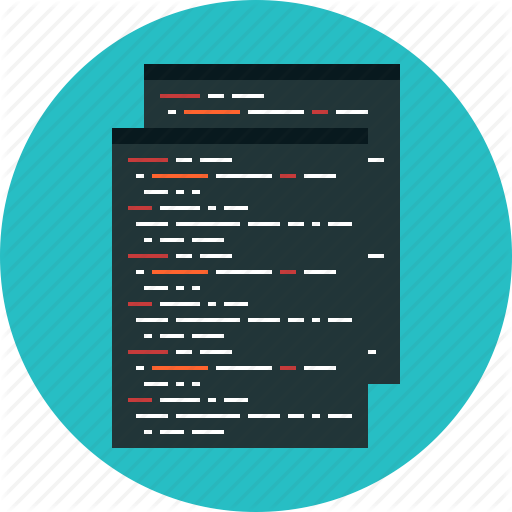 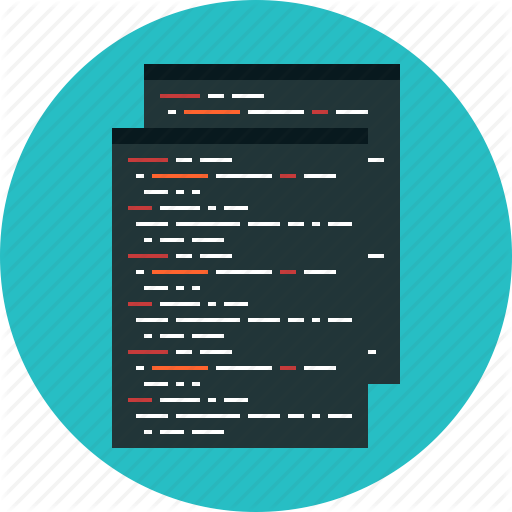 Play
Spring
Rails
…..
21
© 2015 IBM Corporation
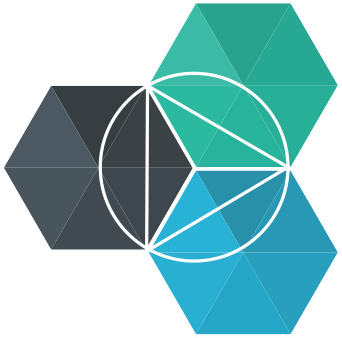 IBM CEE Cloud iLab
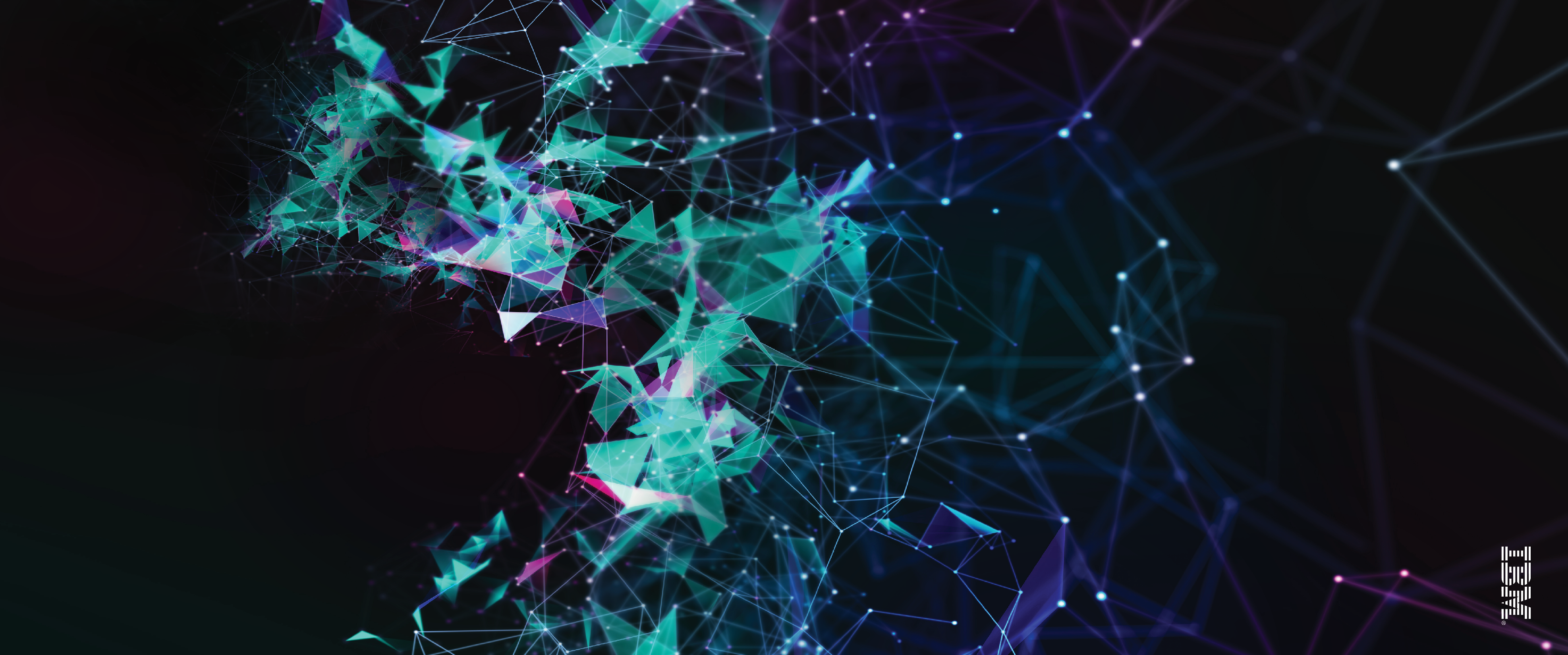 Staging process (Spring application)
DAE
Shell script
start
.war
agent
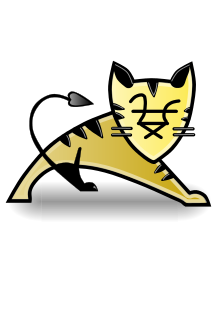 buildpack
stop
Facade
22
© 2015 IBM Corporation
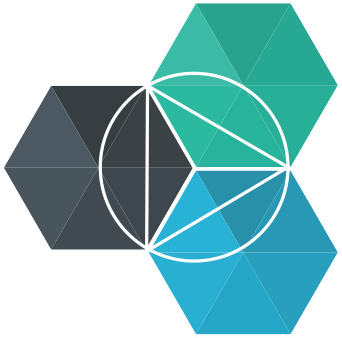 IBM CEE Cloud iLab
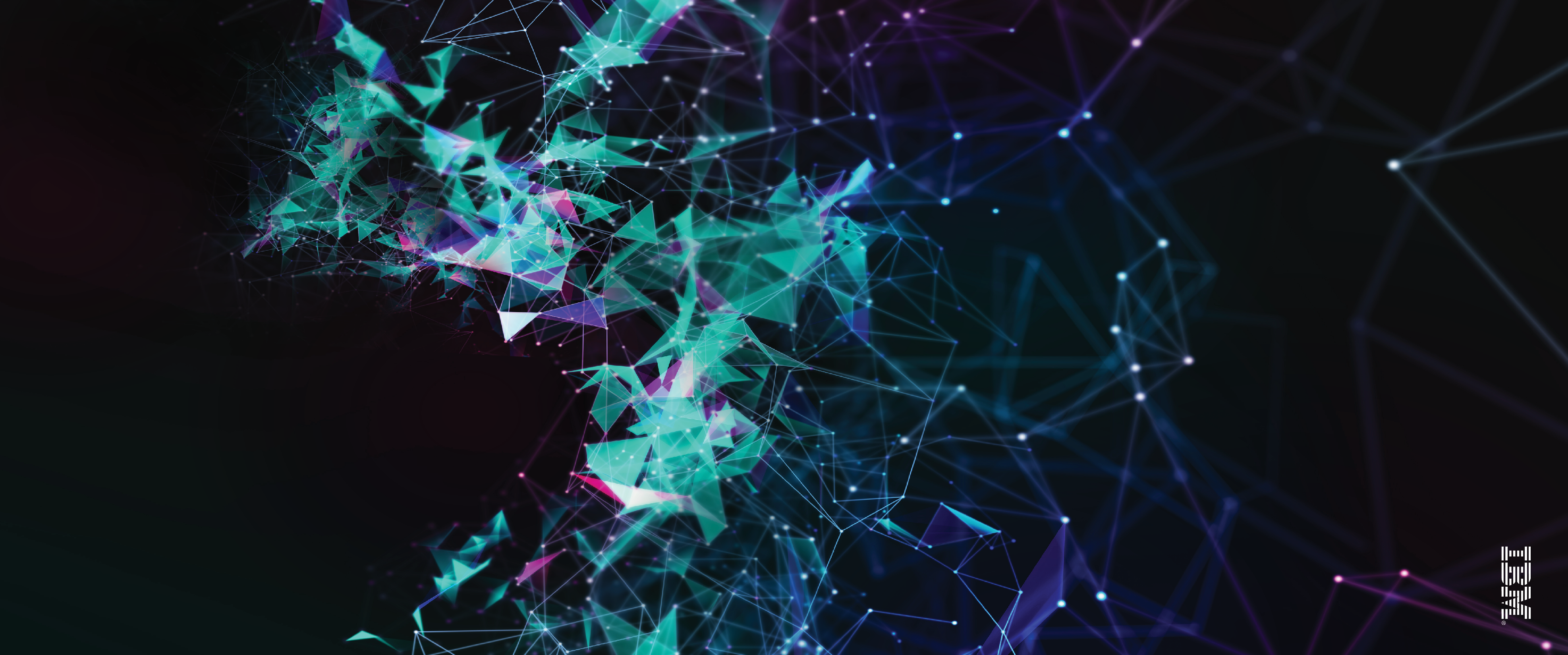 Design of a VM
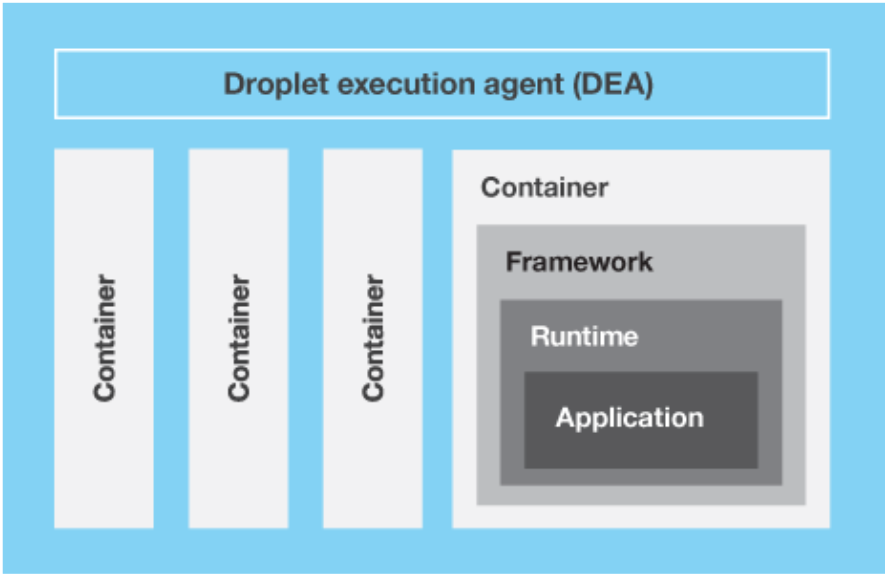 23
© 2015 IBM Corporation
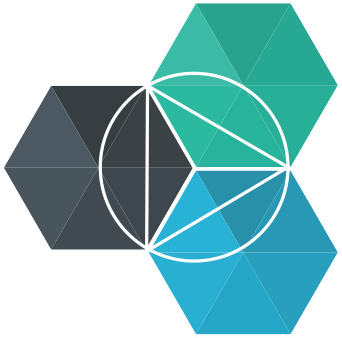 IBM CEE Cloud iLab
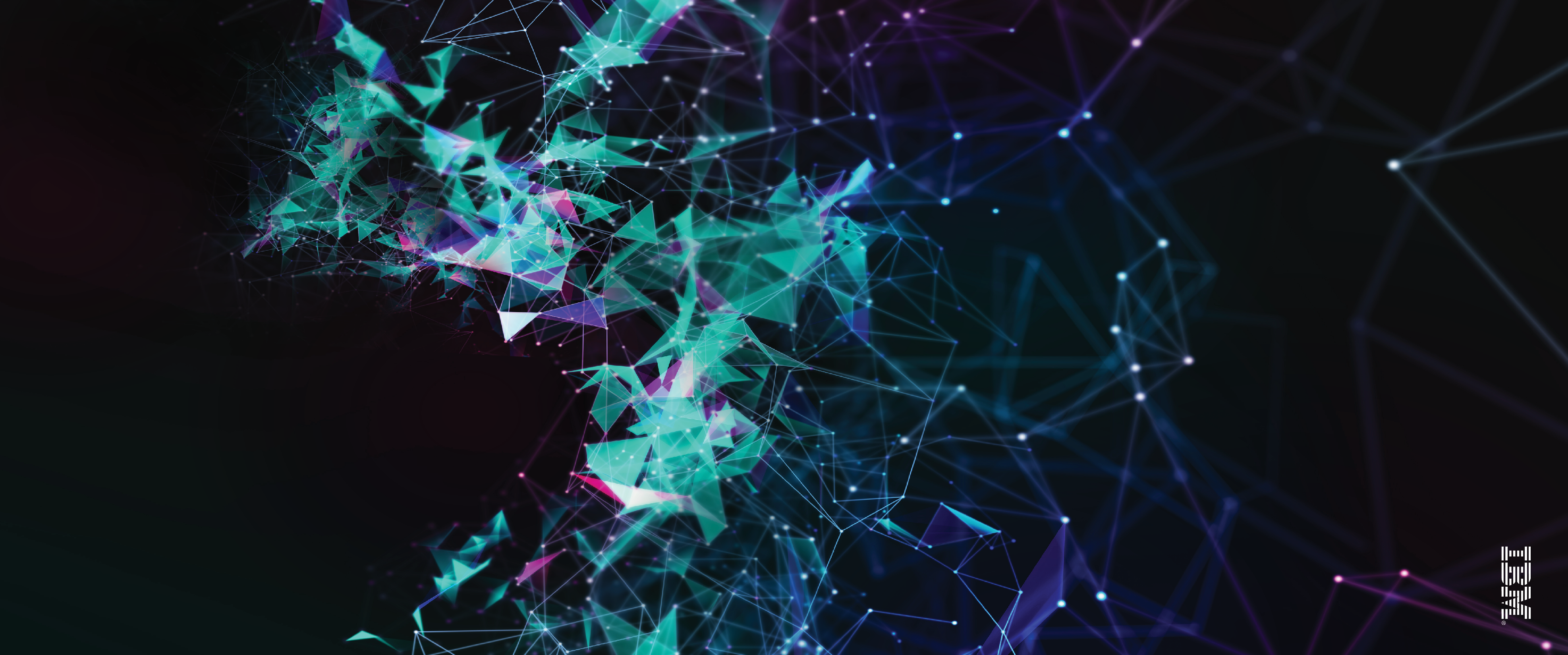 Workflow
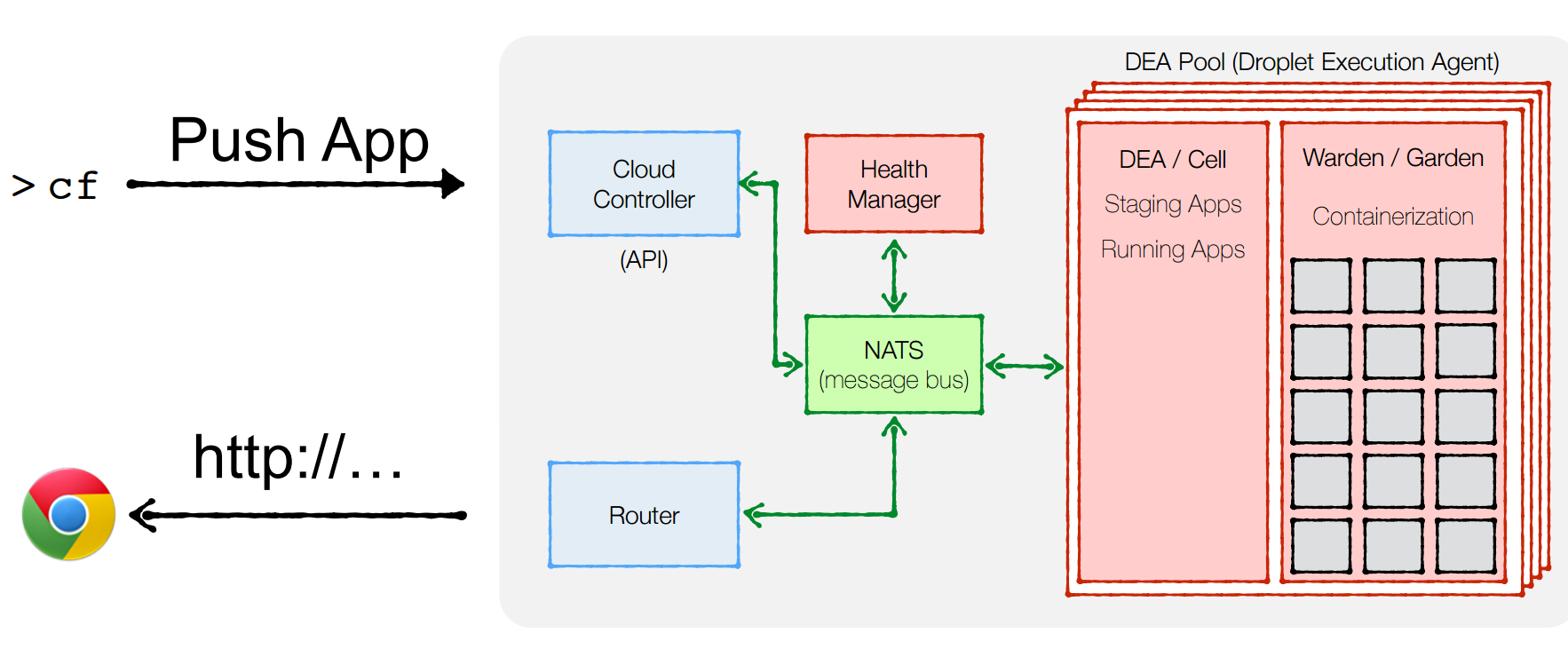 24
© 2015 IBM Corporation
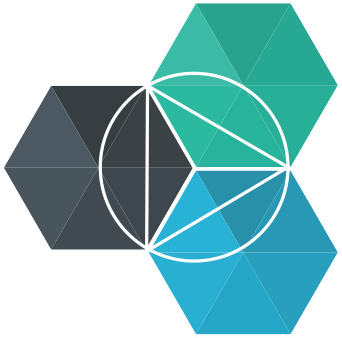 IBM CEE Cloud iLab
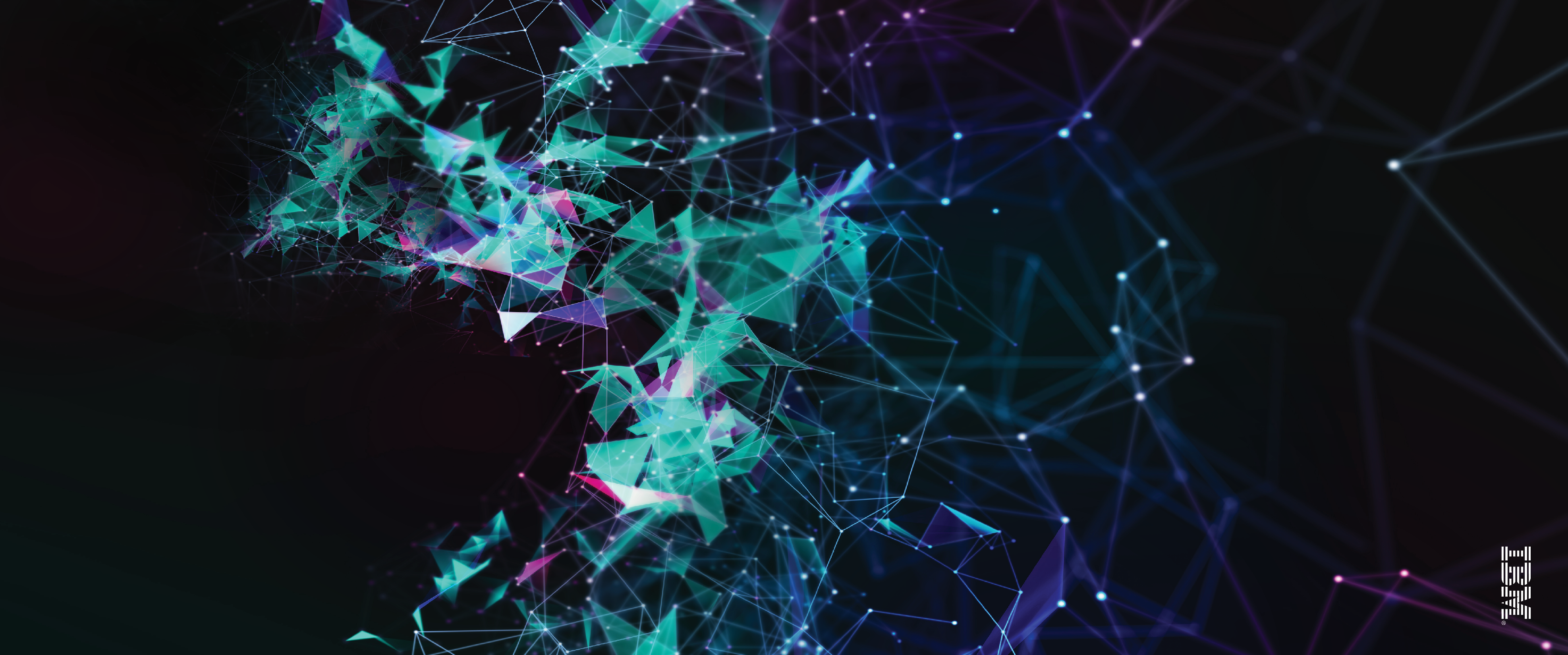 CF Stacks
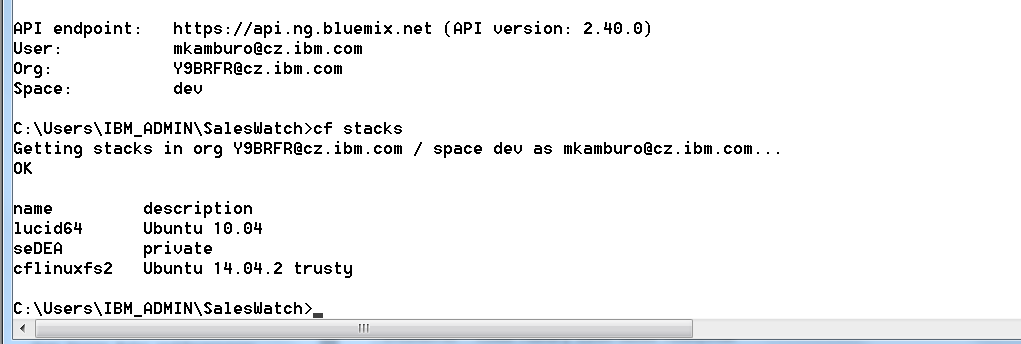 A stack is a prebuilt root filesystem (rootfs) which works in tandem with a buildpack and is used to support running applications.
25
© 2015 IBM Corporation
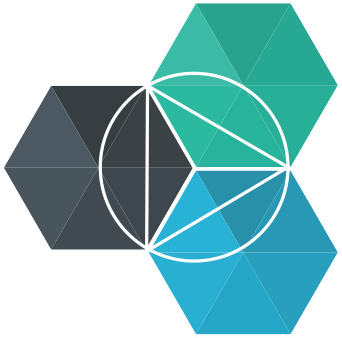 IBM CEE Cloud iLab
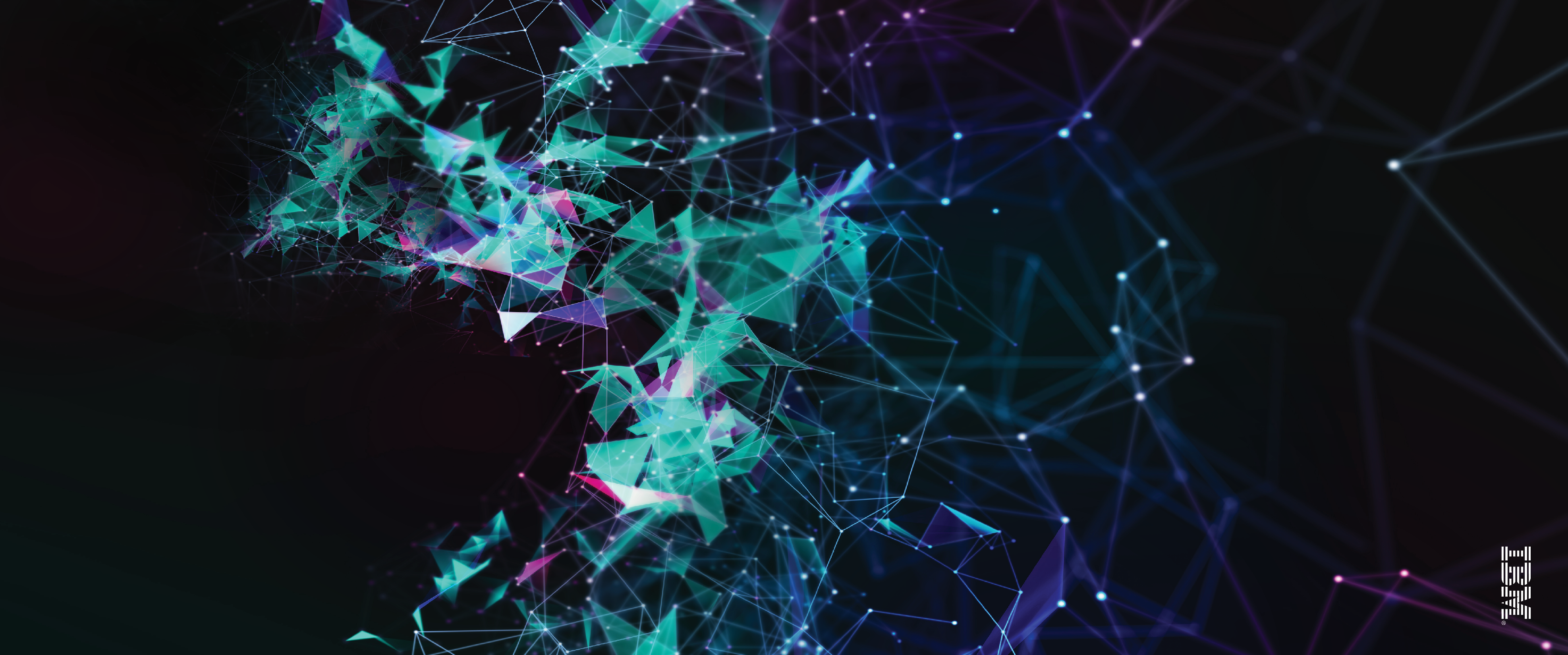 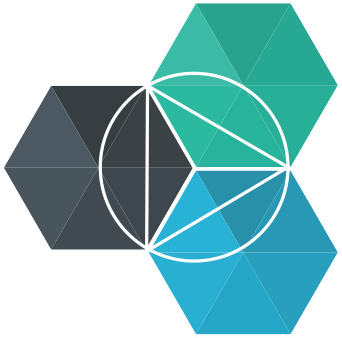 Use Cases 
& 
Best practises
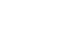 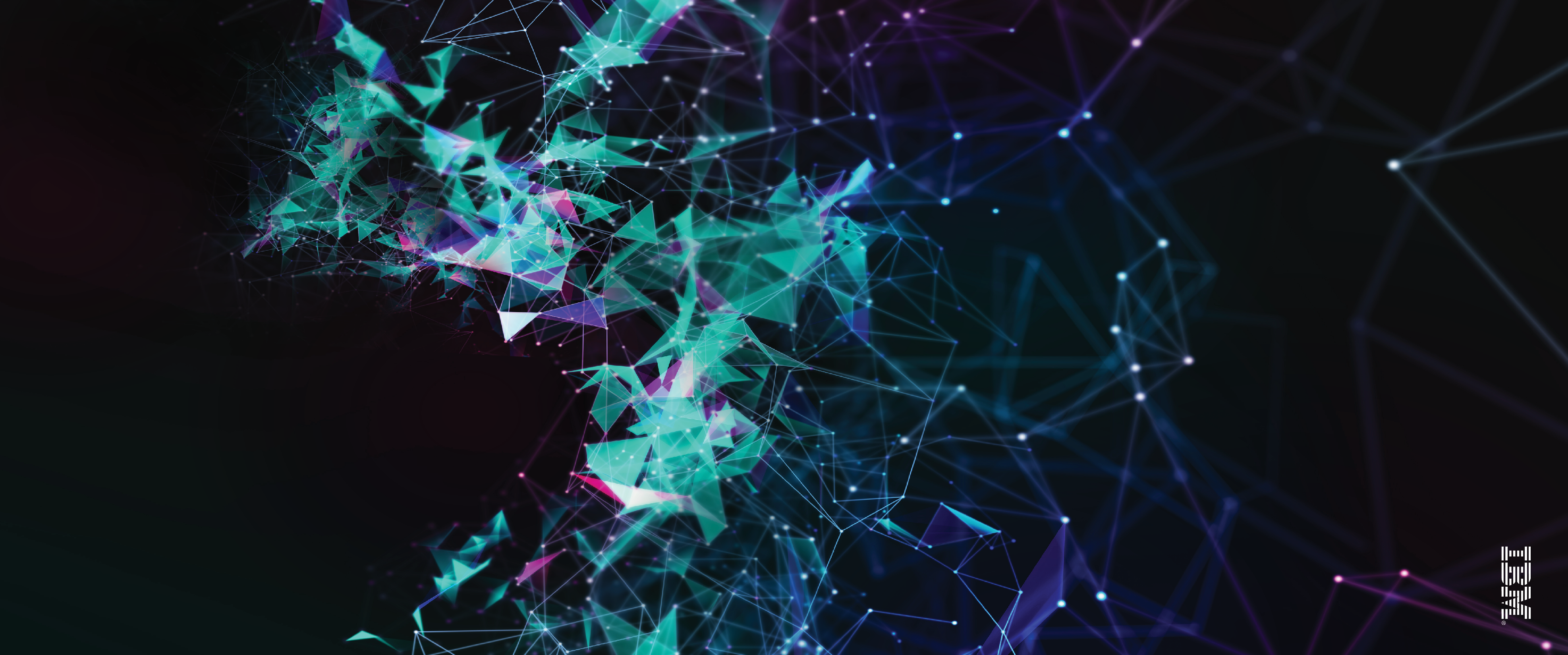 Solution Architecture
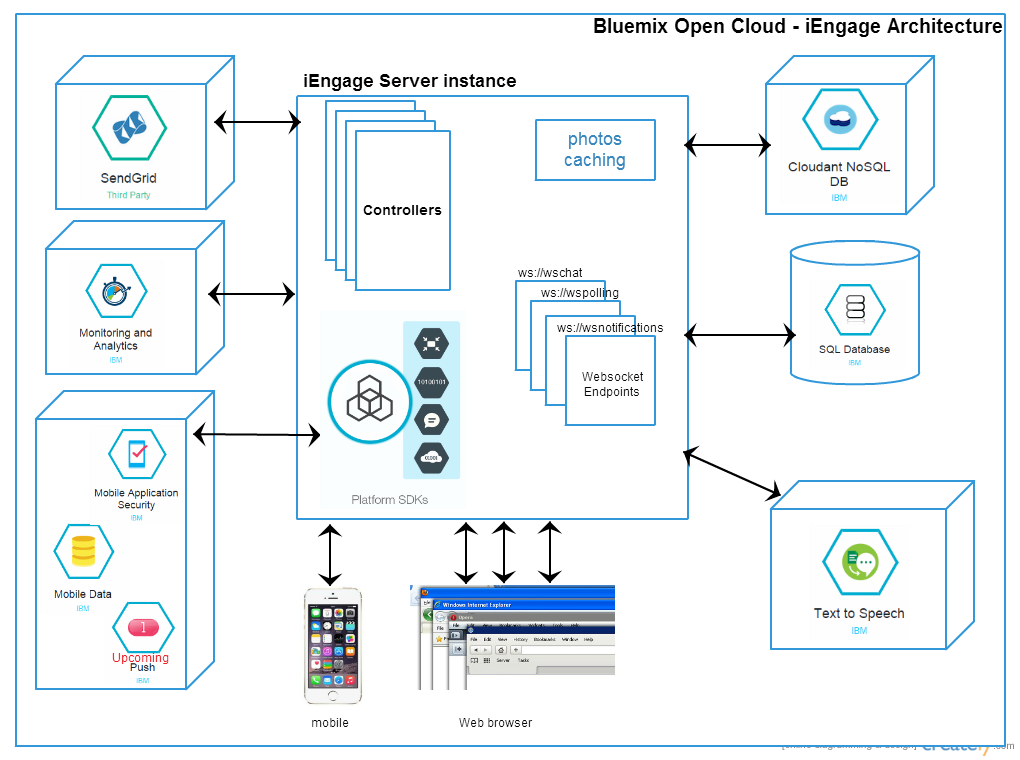 27
http://iengage.mybluemix.net/
© 2015 IBM Corporation
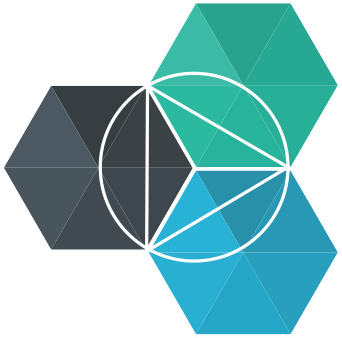 IBM CEE Cloud iLab
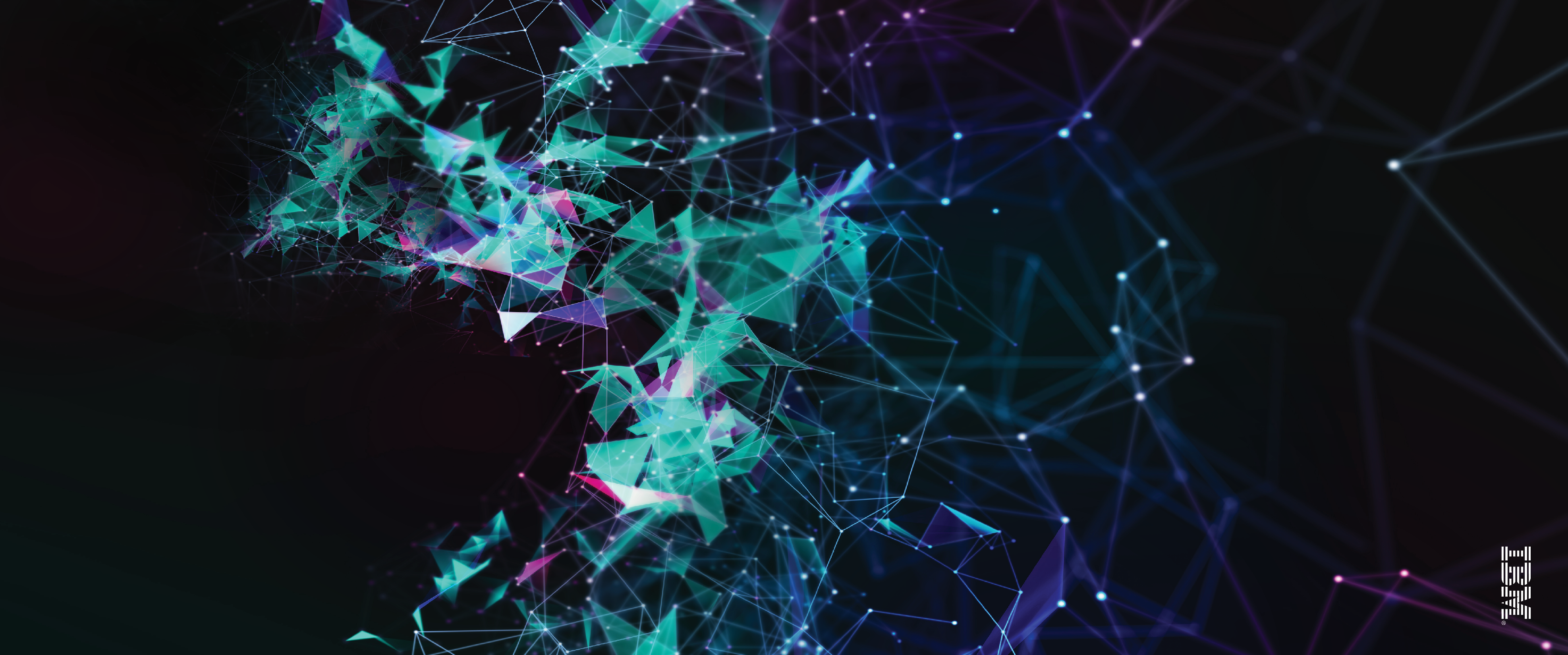 Hybrid cloud
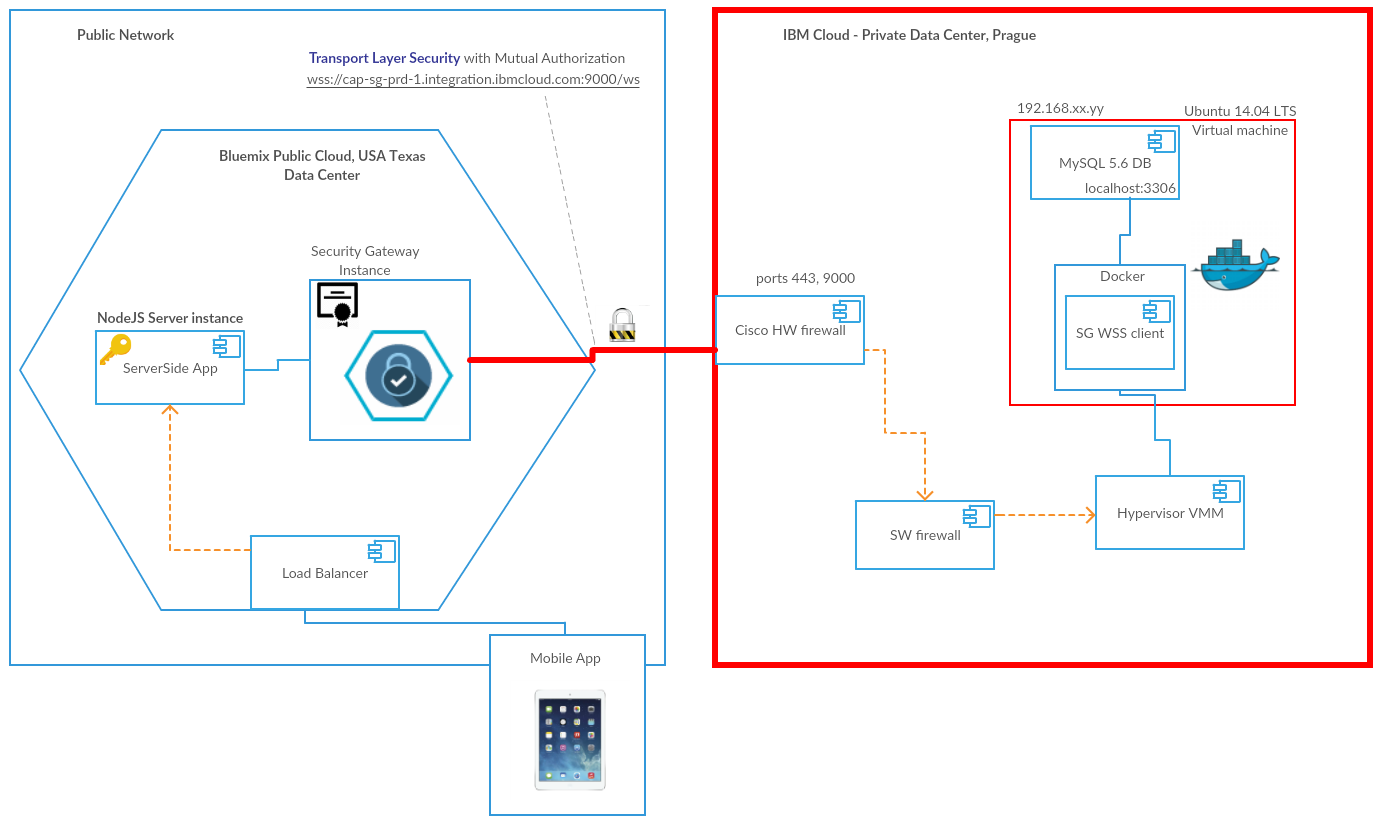 28
© 2015 IBM Corporation
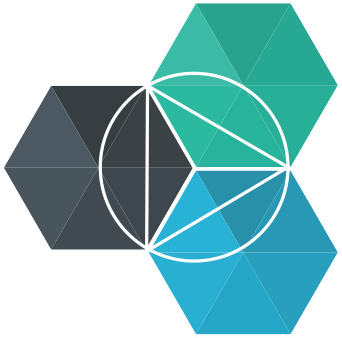 IBM CEE Cloud iLab
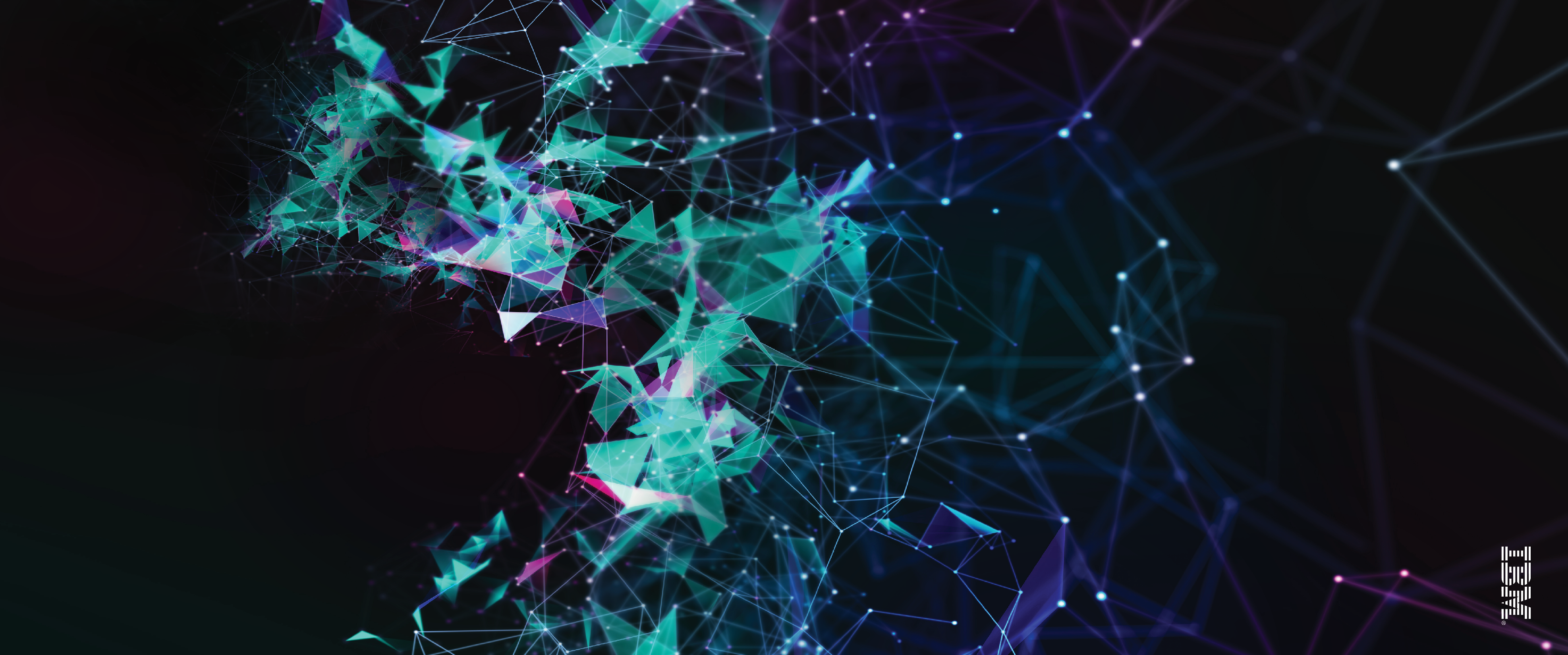 Parsing VCAP_SERVICES
Node
if (process.env.VCAP_SERVICES) {
    var env = JSON.parse(process.env.VCAP_SERVICES);
    var credentials = env['mysql-5.5'][0].credentials;
    …
}
Ruby
mysql_dbs = JSON.parse(ENV['VCAP_SERVICES'])["mysql-5.5"]
credentials = mysql_dbs.first["credentials"]
Java
 String vcap_services = System.getenv("VCAP_SERVICES");
 if (vcap_services != null && vcap_services.length() > 0) {
    JsonRootNode root = new JdomParser().parse(vcap_services);
    JsonNode mysqlNode = root.getNode(”mysql-5.5");
    JsonNode credentials = mysqlNode.getNode(0).getNode("credentials");
    …
 }
Note Java buildpack parses VCAP_SERVICES and can auto configure bound services – see Bluemix Liberty for Java documentation
29
© 2015 IBM Corporation
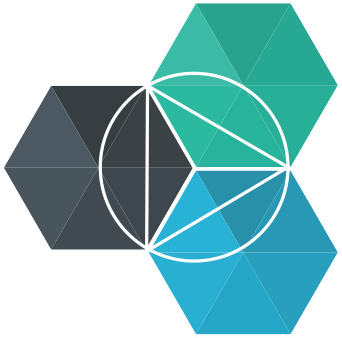 IBM CEE Cloud iLab
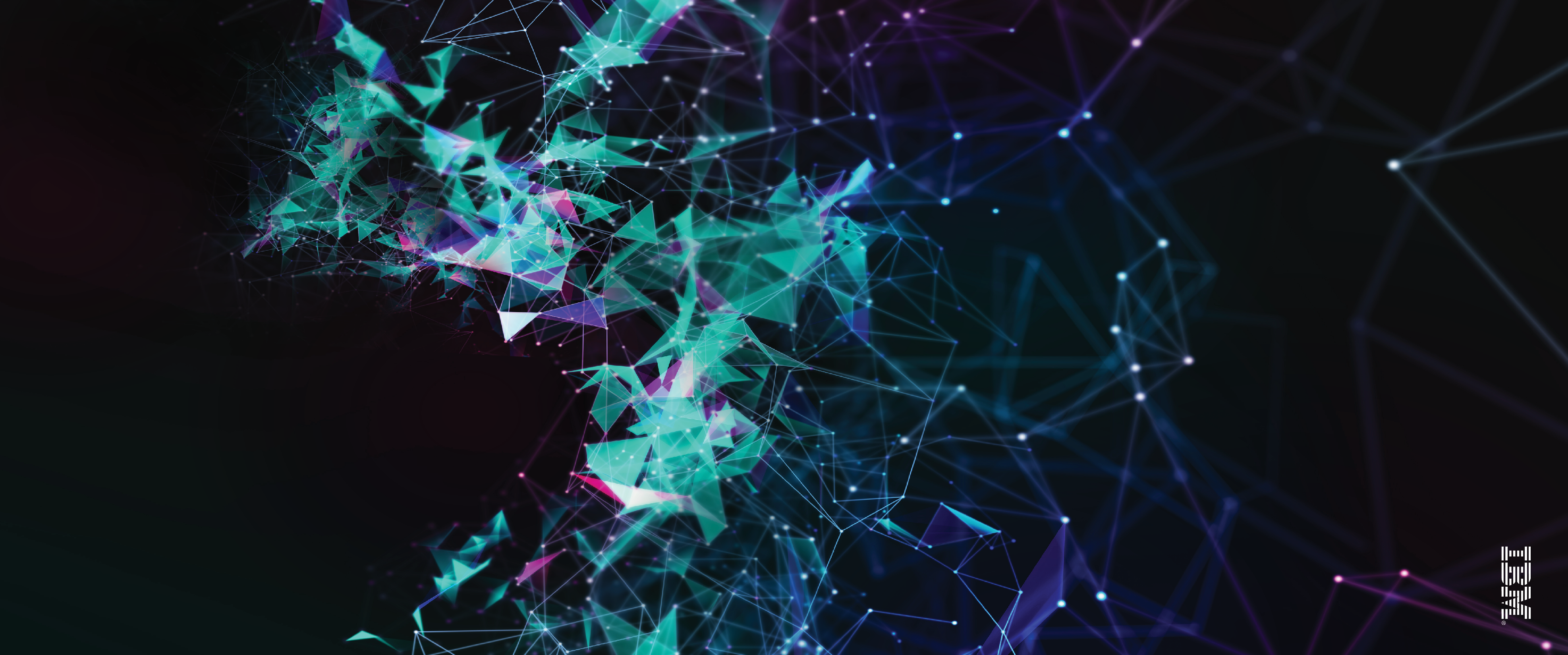 Cloud Foundry - Services
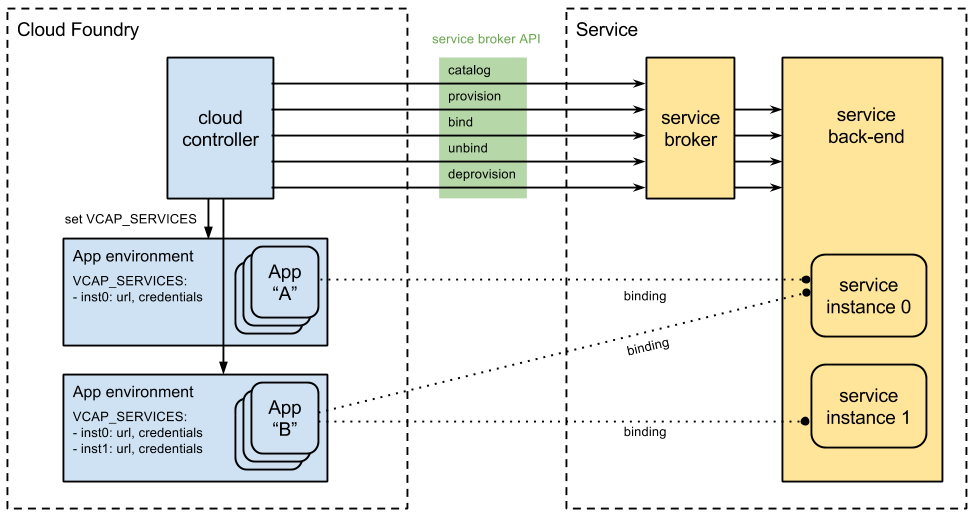 30
© 2015 IBM Corporation
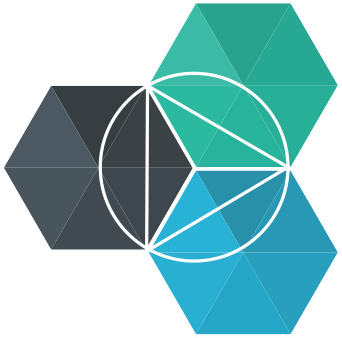 IBM CEE Cloud iLab
[Speaker Notes: In general, service brokers advertise a catalog of service offerings and service plans to Cloud Foundry, and receive calls from Cloud Foundry for five functions: fetch catalog, provision (create), bind, unbind, and deprovision (delete). What a broker does with each call can vary between services; in general, ‘provision’ reserves resources on a service and ‘bind’ delivers information to an application necessary for accessing the resource. We call the reserved resource a Service Instance. What a service instance represents can vary by service; it could be a single database on a multi-tenant server, a dedicated cluster, or even just an account on a web application.

Architecture
How a service is implemented is up to the service provider/developer. Cloud Foundry only requires that the service provider implement the service broker API. A broker can be implemented as a separate application, or by adding the required http endpoints to an existing service.
Because Cloud Foundry only requires that a service implements the broker API in order to be available to Cloud Foundry end users, many deployment models are possible. The following are examples of valid deployment models.
Entire service packaged and deployed by BOSH alongside Cloud Foundry
Broker packaged and deployed by BOSH alongside Cloud Foundry, rest of the service deployed and maintained by other means
Broker (and optionally service) pushed as an application to Cloud Foundry user space
Entire service, including broker, deployed and maintained outside of Cloud Foundry by other means

Developing a Service Broker

Development Environment
You’ll need a Cloud Foundry instance to deploy and test your service broker as you are developing it. You must have admin access to your CF instance. You may use any existing install of CF as long you have admin access to it. Otherwise, we recommend deploying a new CF development instance using Bosh Lite.

Example Service Brokers
The following example service broker applications have been developed - these are a great starting point if you are developing your own service broker.
Ruby
GitHub repo service - this is designed to be an easy-to-read example of a service broker, with complete documentation, and comes with a demo app that uses the service. The broker can be deployed as an application to any Cloud Foundry instance or hosted elsewhere. The service broker uses GitHub as the service back end.
MySQL database service - this broker and its accompanying MySQL server are designed to be deployed together as a BOSH release. BOSH is used to deploy or upgrade the release, monitors the health of running components, and restarts or recreates unhealthy VMs. The broker code alone can be found here.
Java
Spring Service Broker - this repo provides a template for building v2 service brokers in Spring, and includes an example implementation for MongoDB.
MySQL Java Broker - a Java port of the Ruby-based MySQL broker above.]
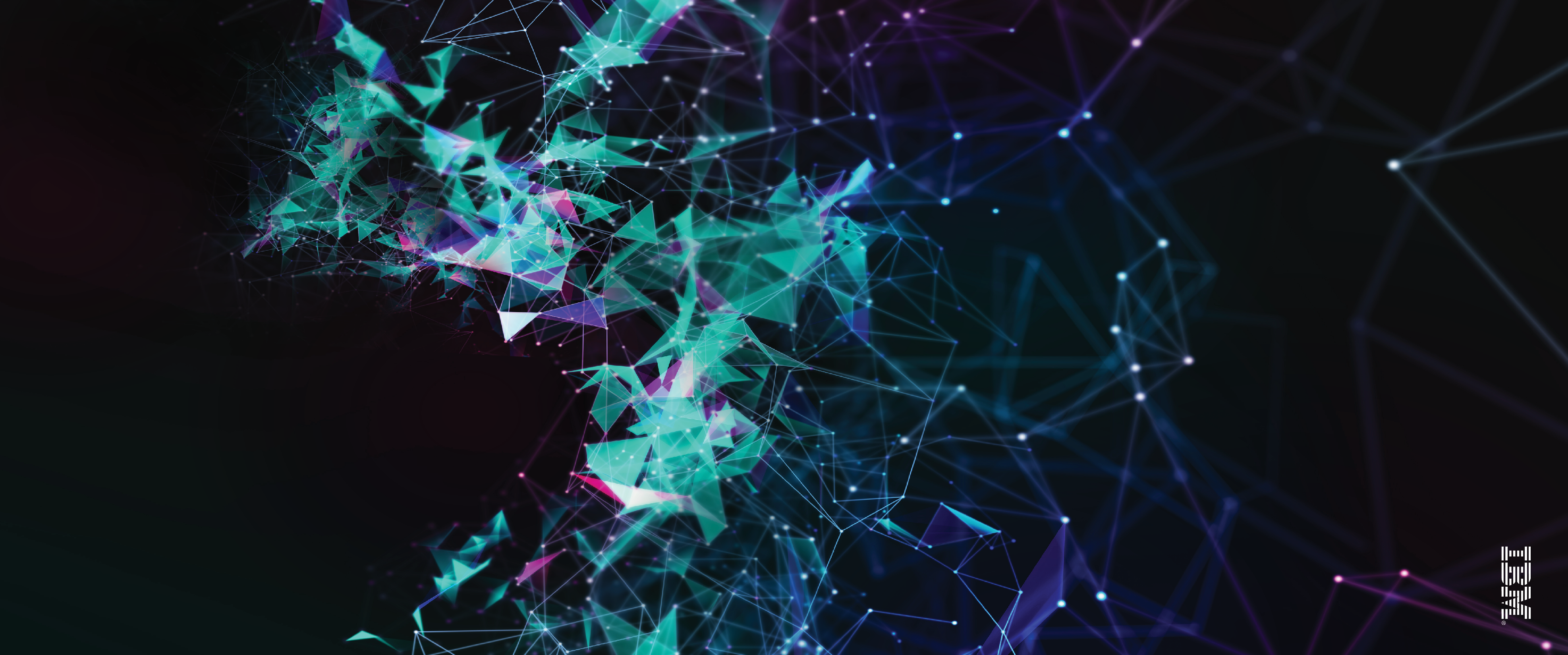 12 Factors for cloud development
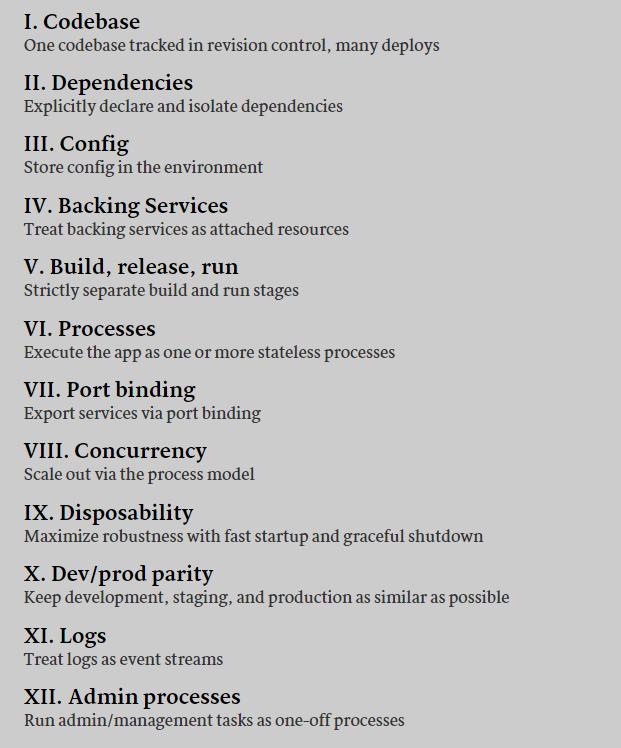 31
http://12factor.net/
© 2015 IBM Corporation
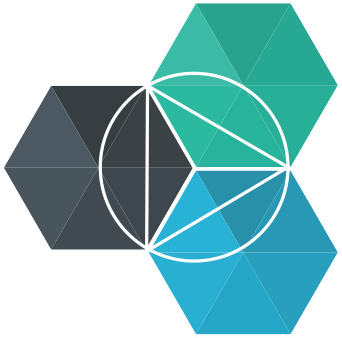 IBM CEE Cloud iLab
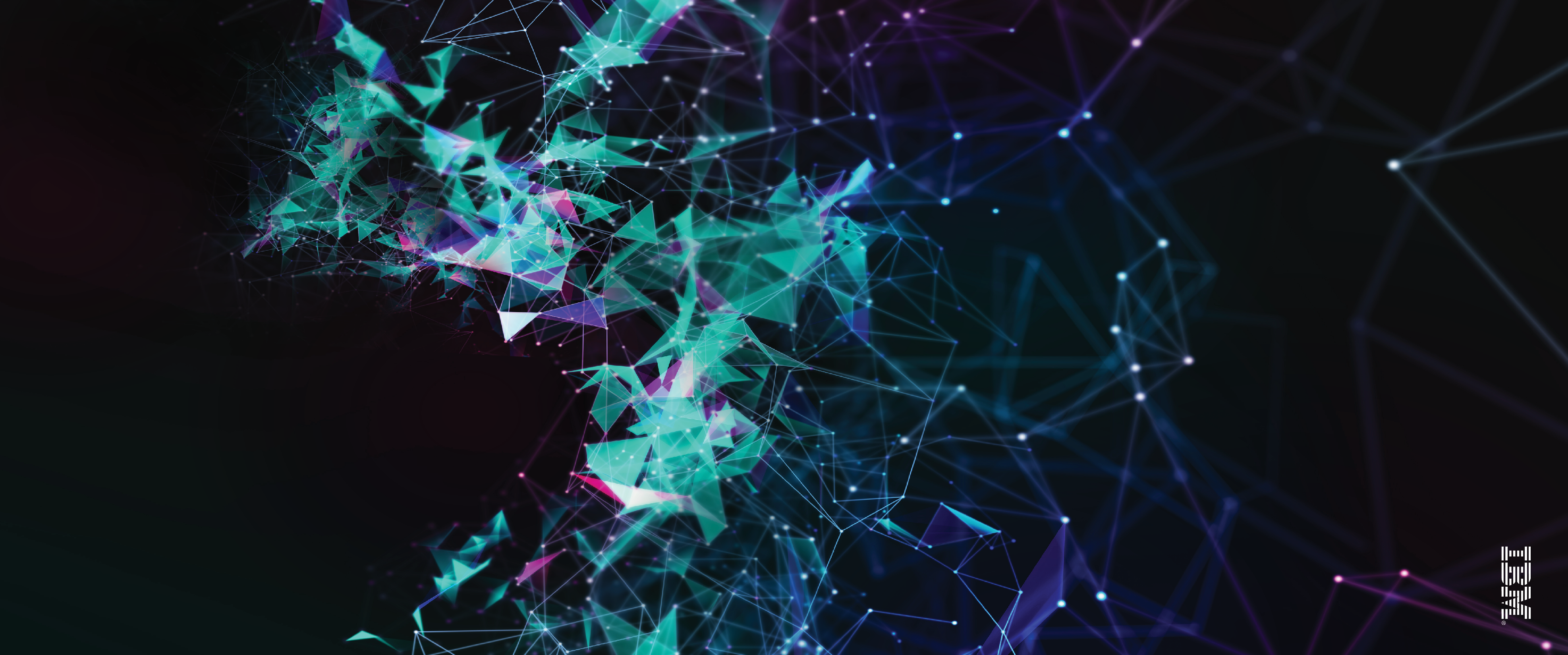 9 rules for cloud applications
Don’t code your application directly to a specific topology
Don’t assume the local file system is permanent
Don’t keep session state in your application
Don’t log to the file system
Don’t assume any specific infrastructure dependency
Don’t use infrastructure APIs from within your application
Don’t use obscure protocols
Don’t rely on OS-specific features
Don’t manually install your application

Read the article : http://www.ibm.com/developerworks/websphere/techjournal/1404_brown/1404_brown.html
32
© 2015 IBM Corporation
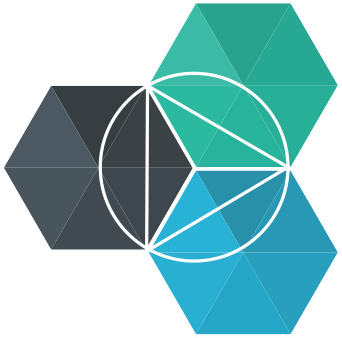 IBM CEE Cloud iLab
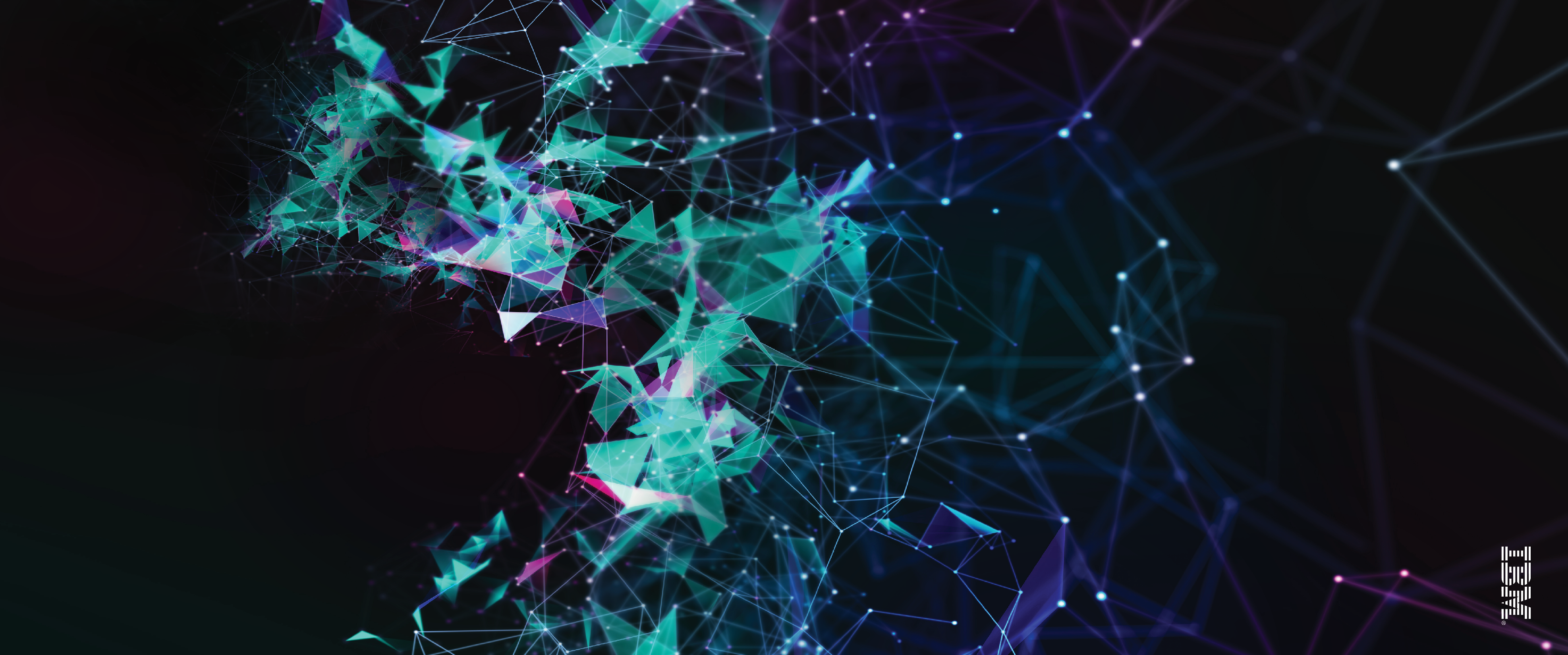 Monolith vs. Microservices
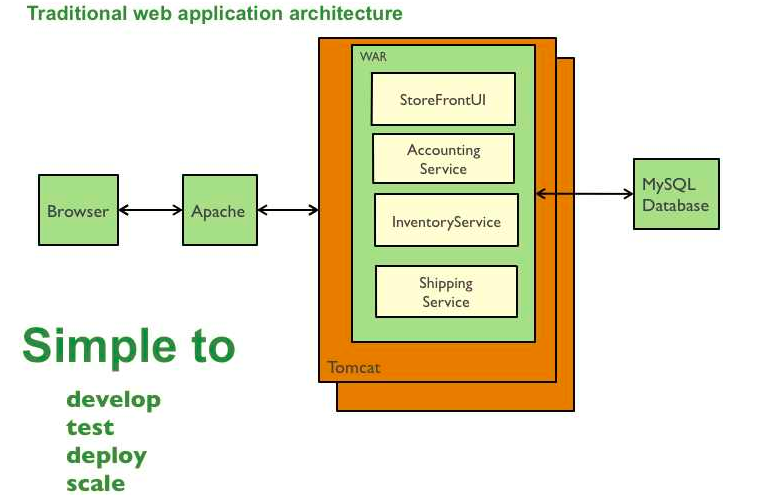 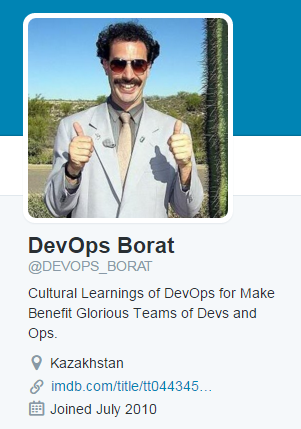 “To make error is human. To propagate error to all server in automatic way is 
#devops.” –DevOps Borat.
With each service being completely different architecture wise and language it is in it would be near impossible for a central “ops” team to manage all the apps.
For example, if Dave a front-end dev wants to change the color of a button, it would require the whole app to be built, tested, and re-deployed for a tiny change.
33
© 2015 IBM Corporation
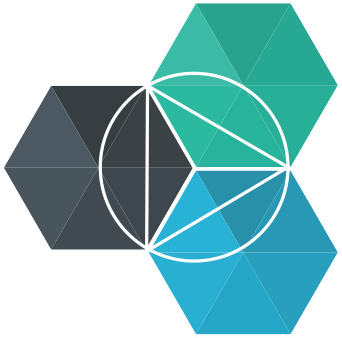 IBM CEE Cloud iLab
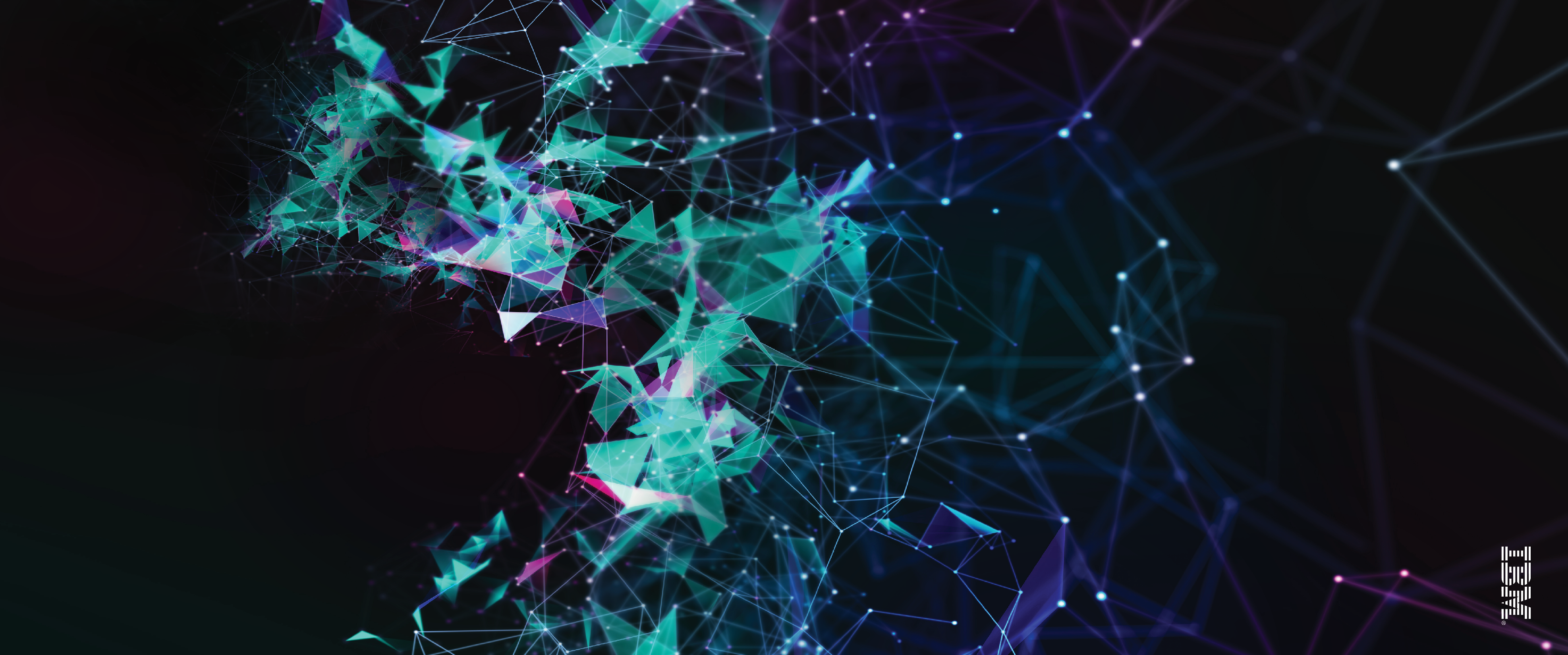 Microservices architecture example
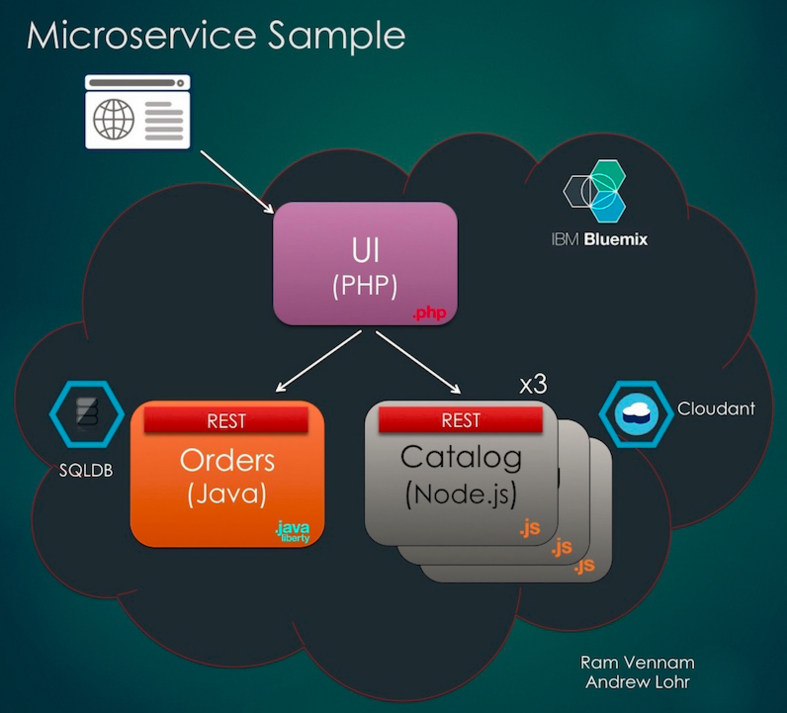 http://microservices-ui-mkamburo-141.mybluemix.net/
http://microservices-catalogapi-mkamburo-142.mybluemix.net
http://microservices-ordersapi-mkamburo-141.mybluemix.net/rest/orders
34
© 2015 IBM Corporation
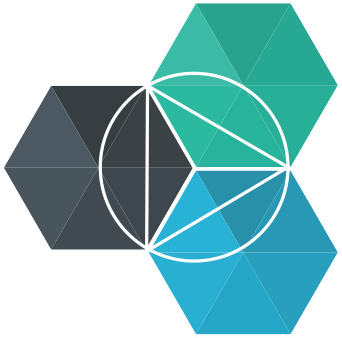 IBM CEE Cloud iLab
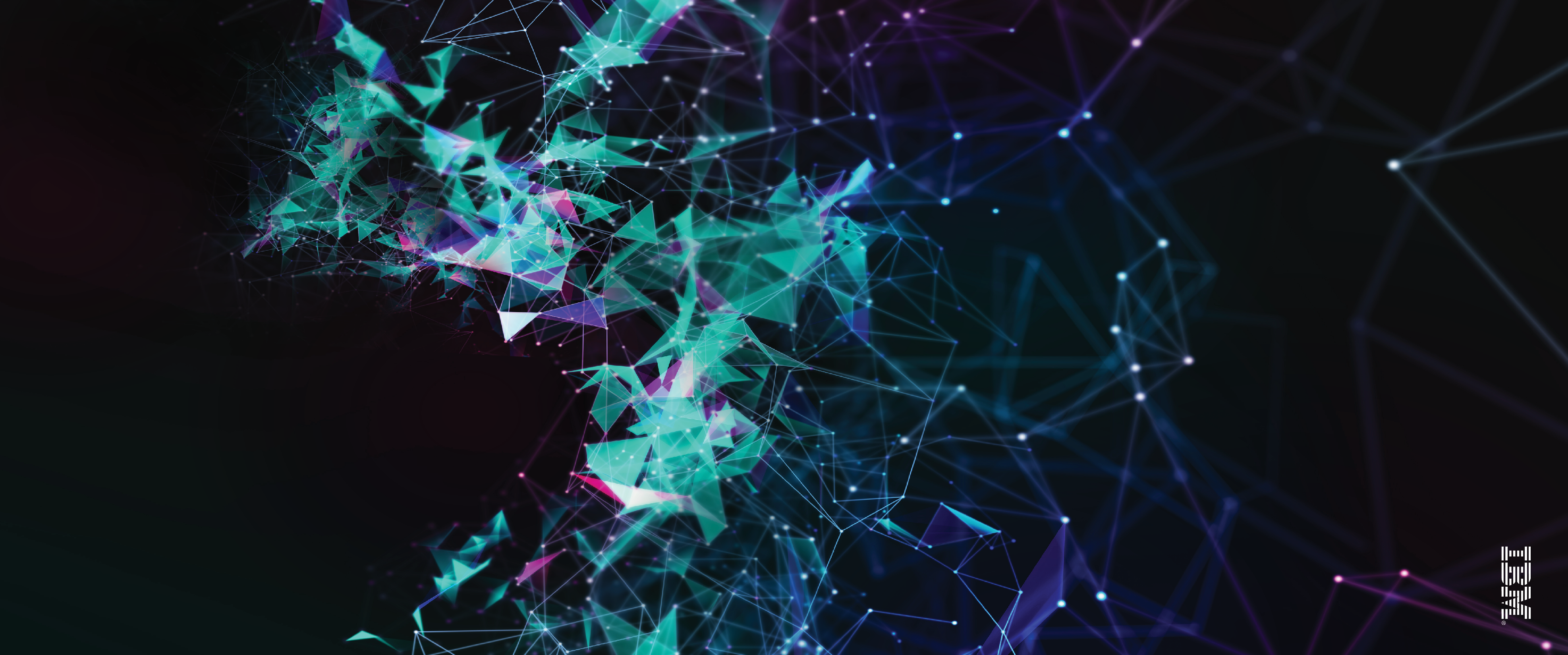 Links
https://www.youtube.com/watch?v=p48KslXmP7A
http://cloudacademy.com/blog/cloud-foundry-components/
https://developer.ibm.com/bluemix/2015/03/16/sample-application-using-microservices-bluemix/
https://www.youtube.com/watch?v=y4zor2y-yck
https://www.youtube.com/watch?v=oXExLtmw0q4
35
© 2015 IBM Corporation
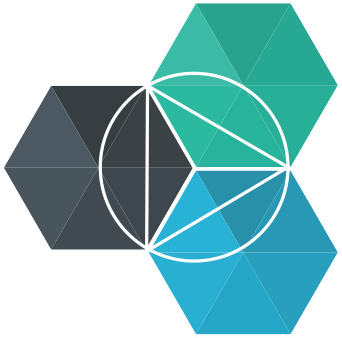 IBM CEE Cloud iLab
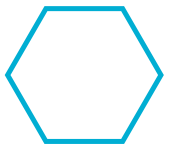 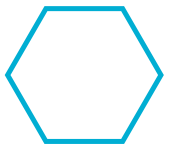 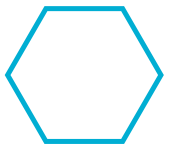 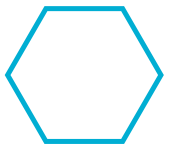 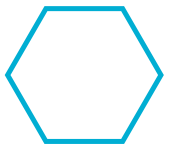 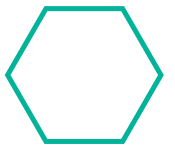 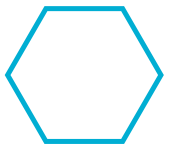 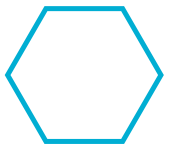 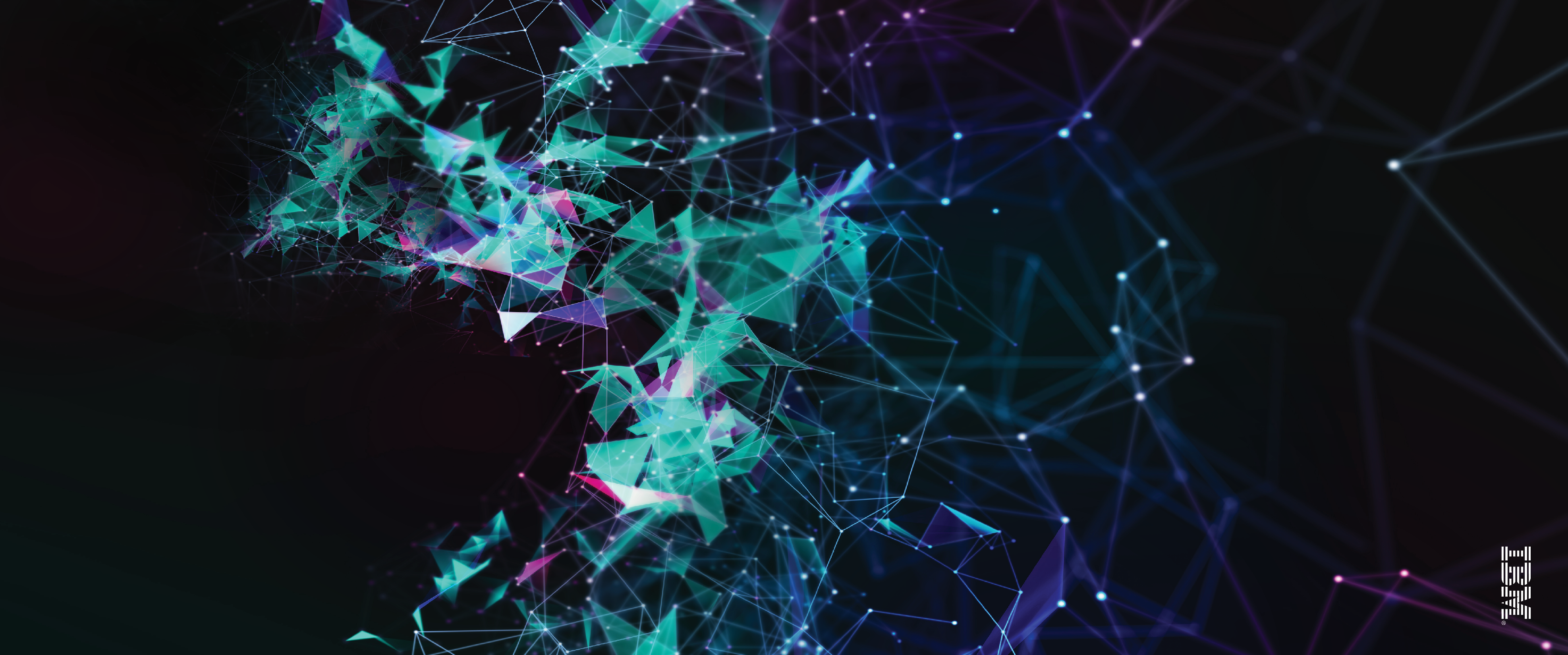 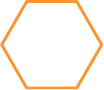 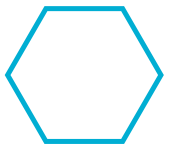 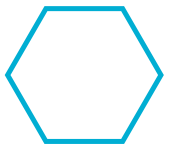 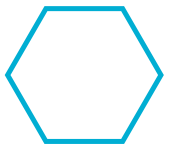 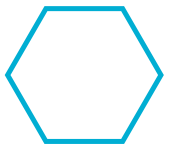 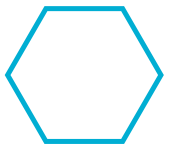 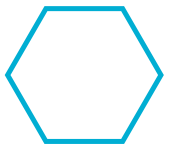 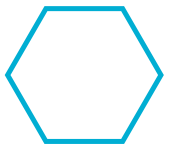 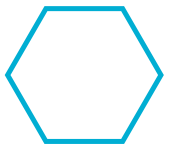 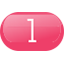 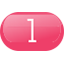 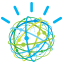 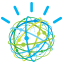 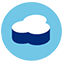 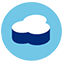 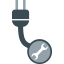 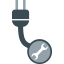 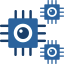 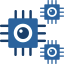 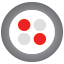 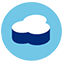 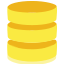 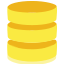 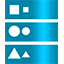 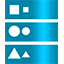 Thank you!
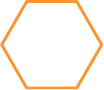 Register at:
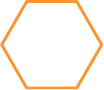 Bluemix.net
to get your 30 days free trial
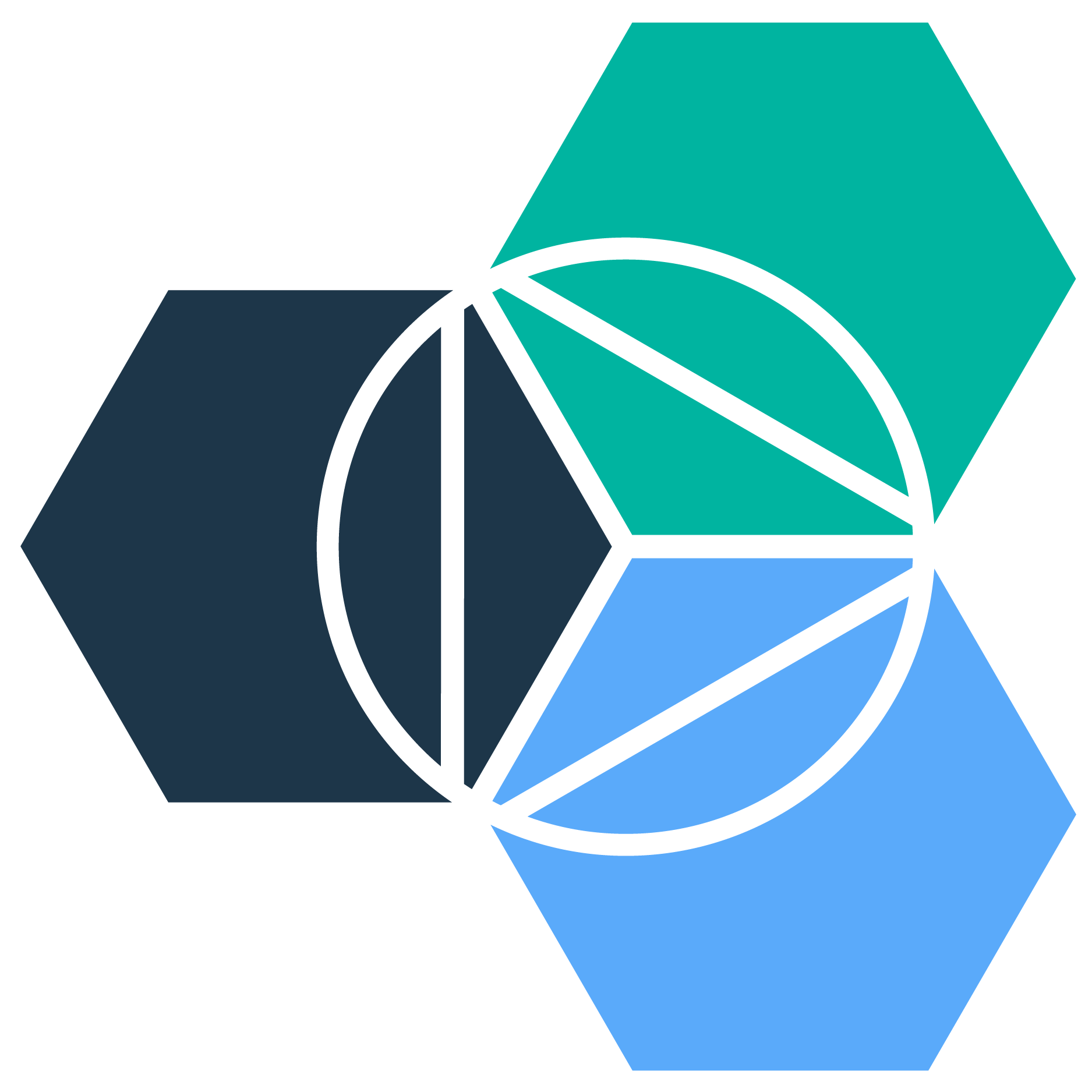